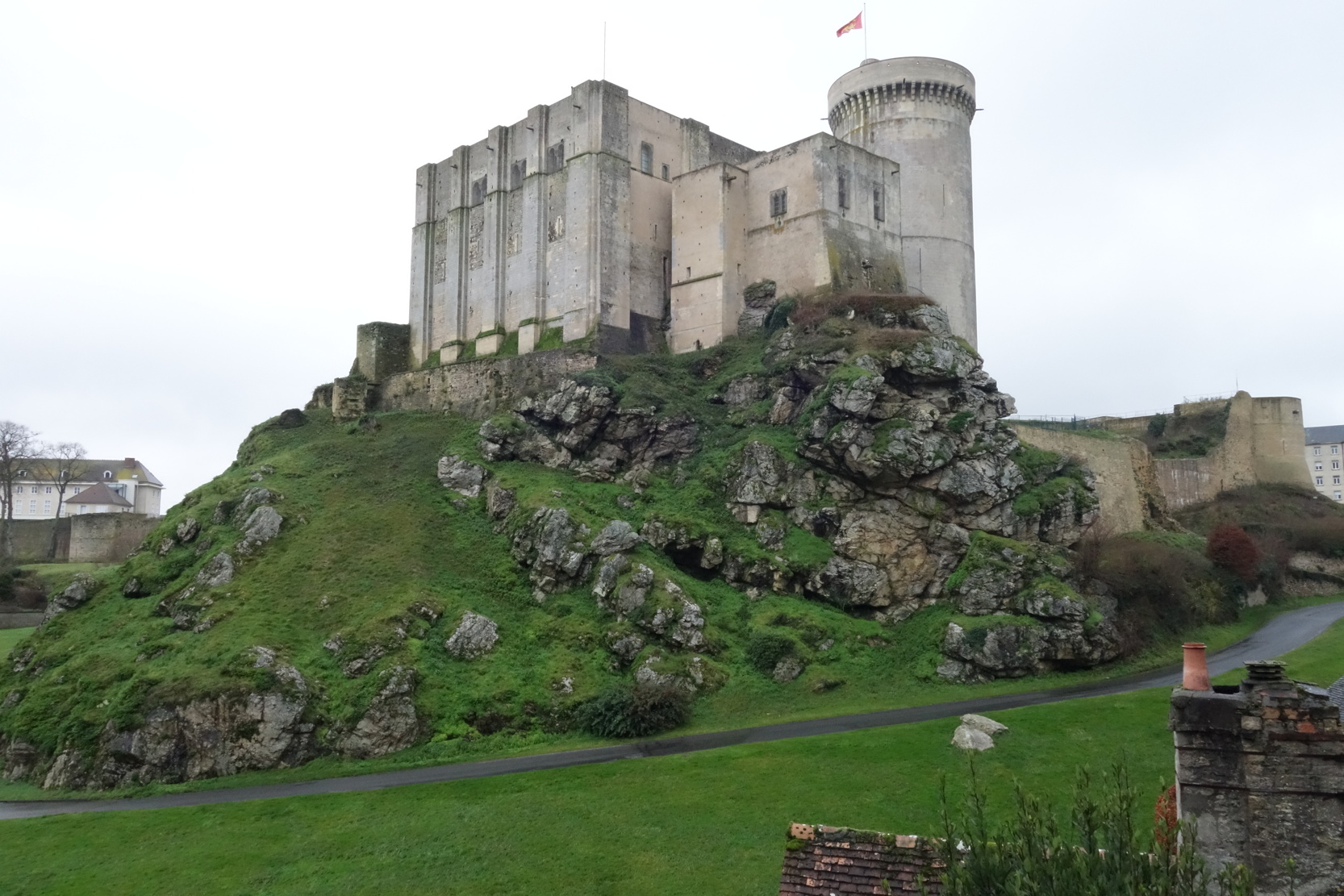 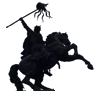 Paysages et géologie autour de Falaise
Bernard Langellier, UIA Alençon, le 12-02-2020
1) Falaise et le « synclinorium » de la Zone Bocaine
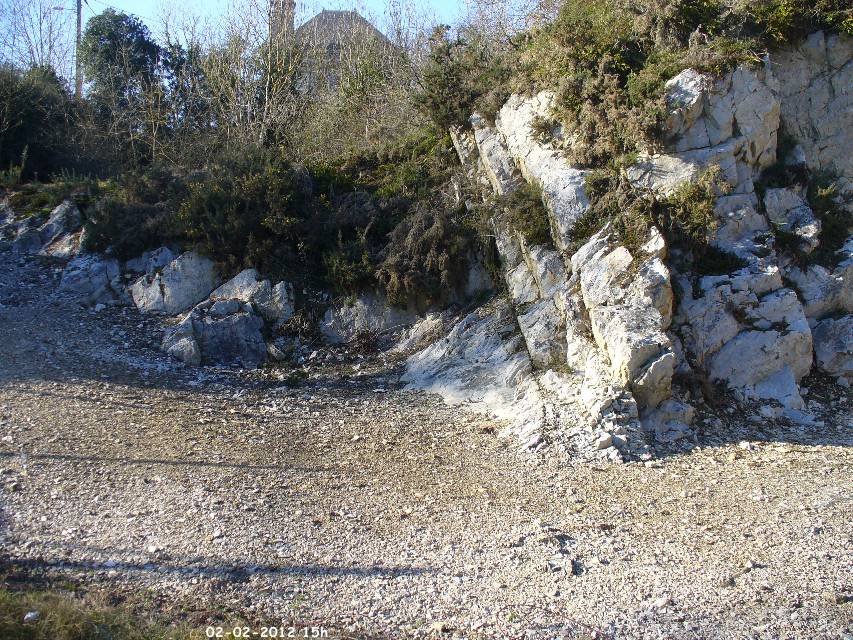 Premier contact avec le synclinorium de la Zone Bocaine à Saint-Pierre-du-Bû
Flanc Sud, pendage vers le Nord
La cluse de l’Ante
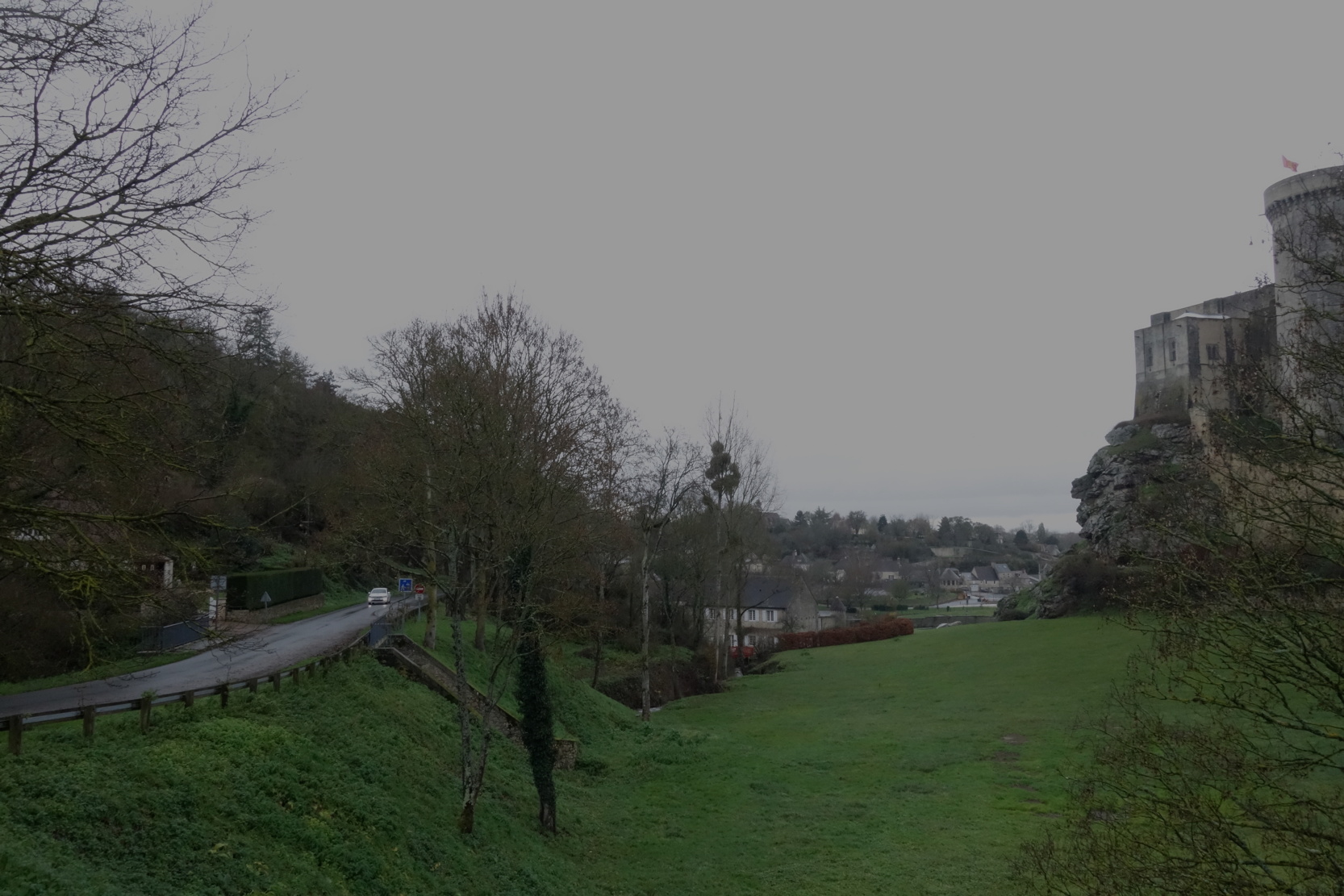 Le Mont Myrrha
Nord
Grès Armoricain
Grès Armoricain
Sud
La cluse de l’Ante
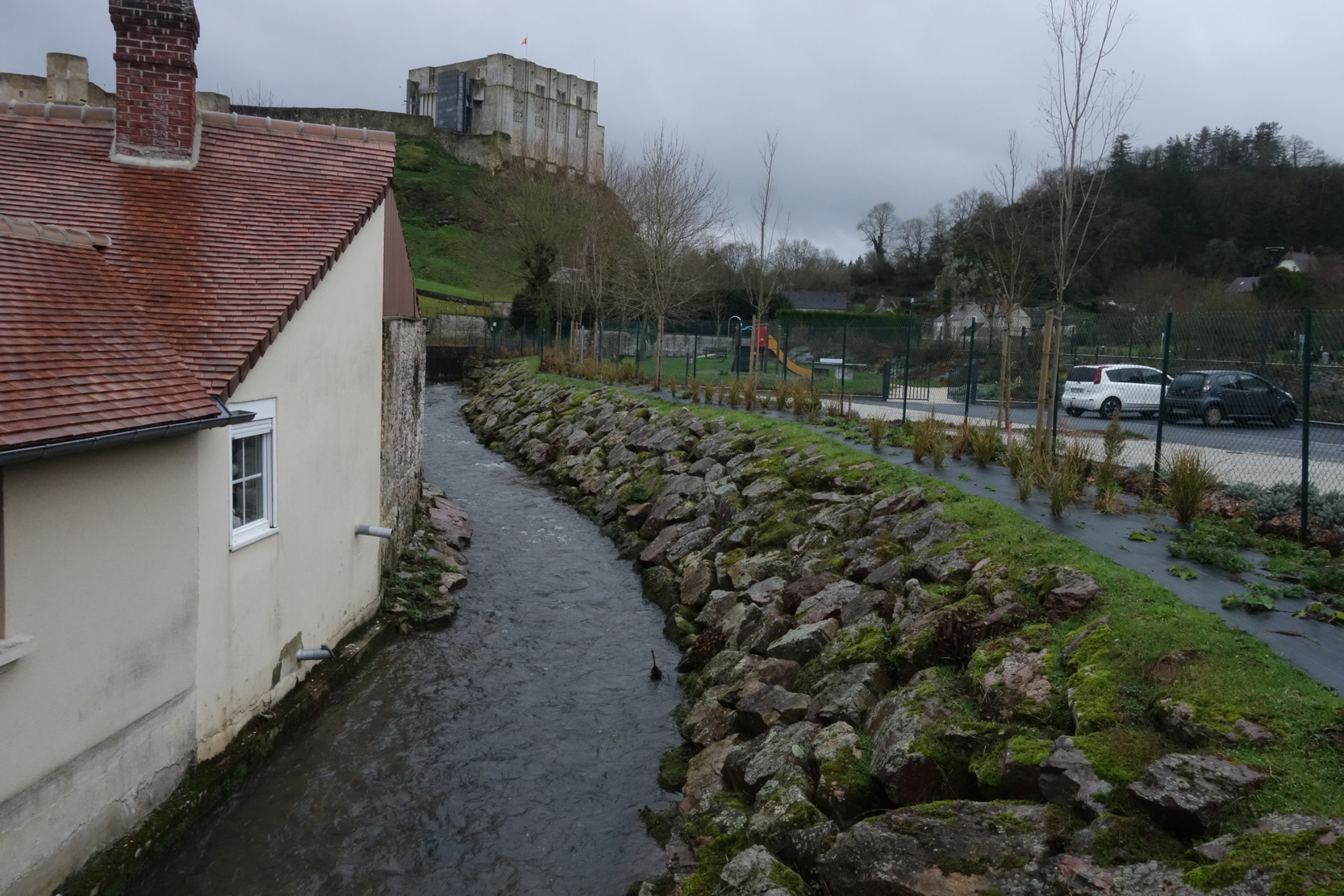 L’Ante prend sa source à Martigny-sur-l’Ante
Sud
Mont Myrrha
Grès Armoricain
Grès Armoricain
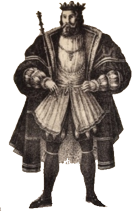 … se jette dans la Dives
à Morteaux-Coulibœuf
Aval
Nord
La cluse de l’Ante
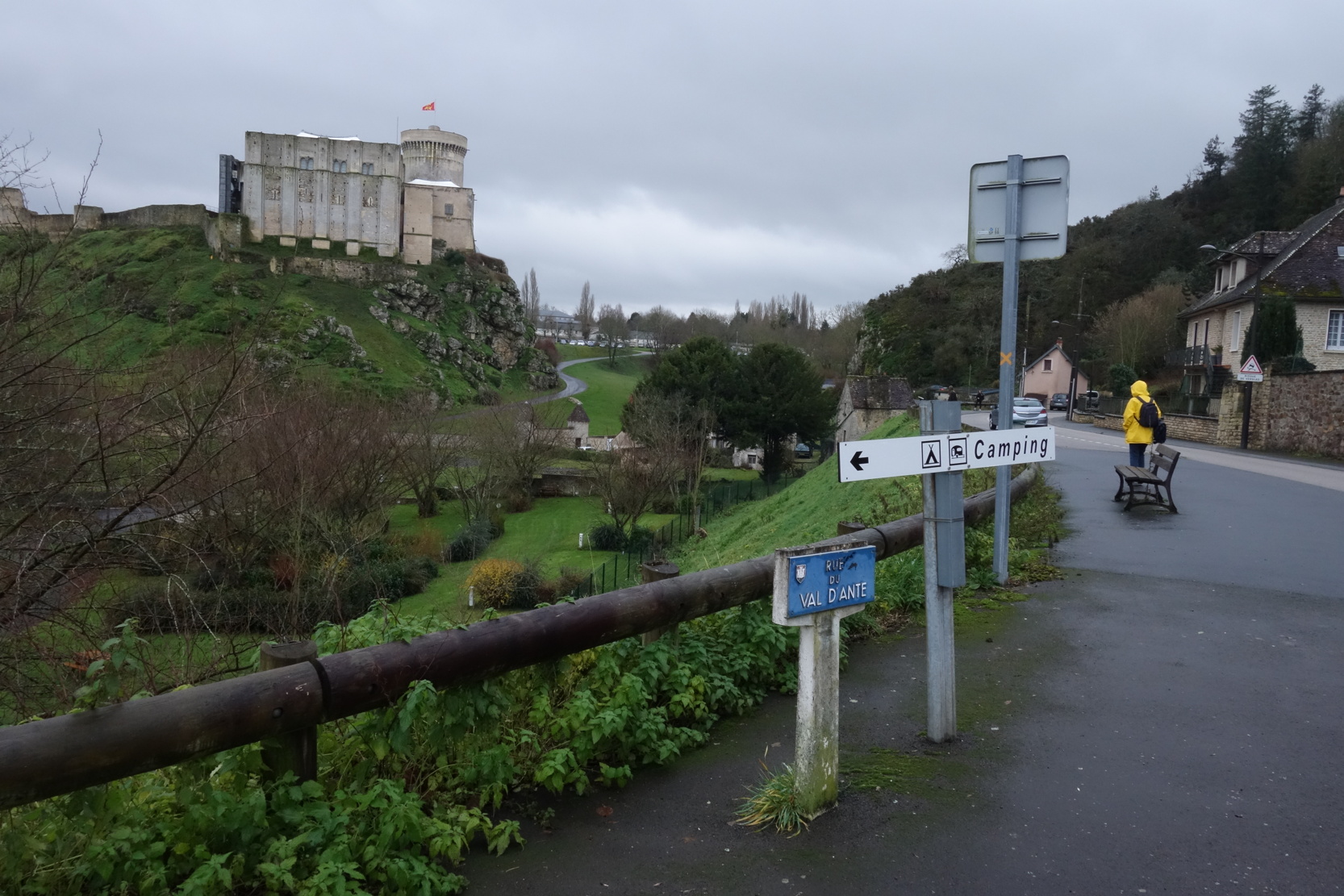 La Fontaine d’Arlette
Rue de la Roche
D243B
« Voie panoramique »
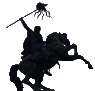 Pendage du Grès Armoricain au Mont Myrrha
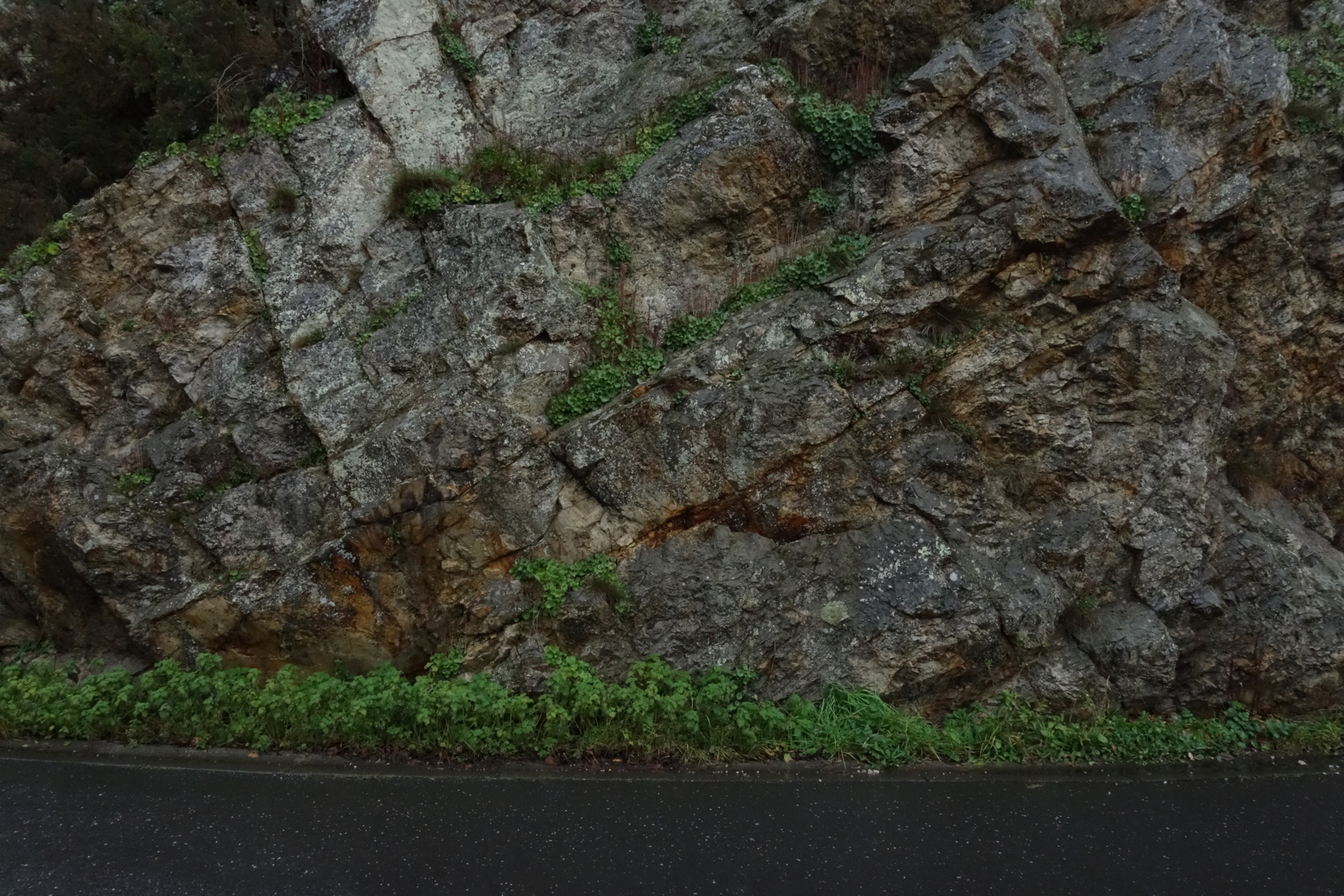 Sud
D243B dite « Voie panoramique »
Nord
Le circuit pédestre du
Mont Myrrha
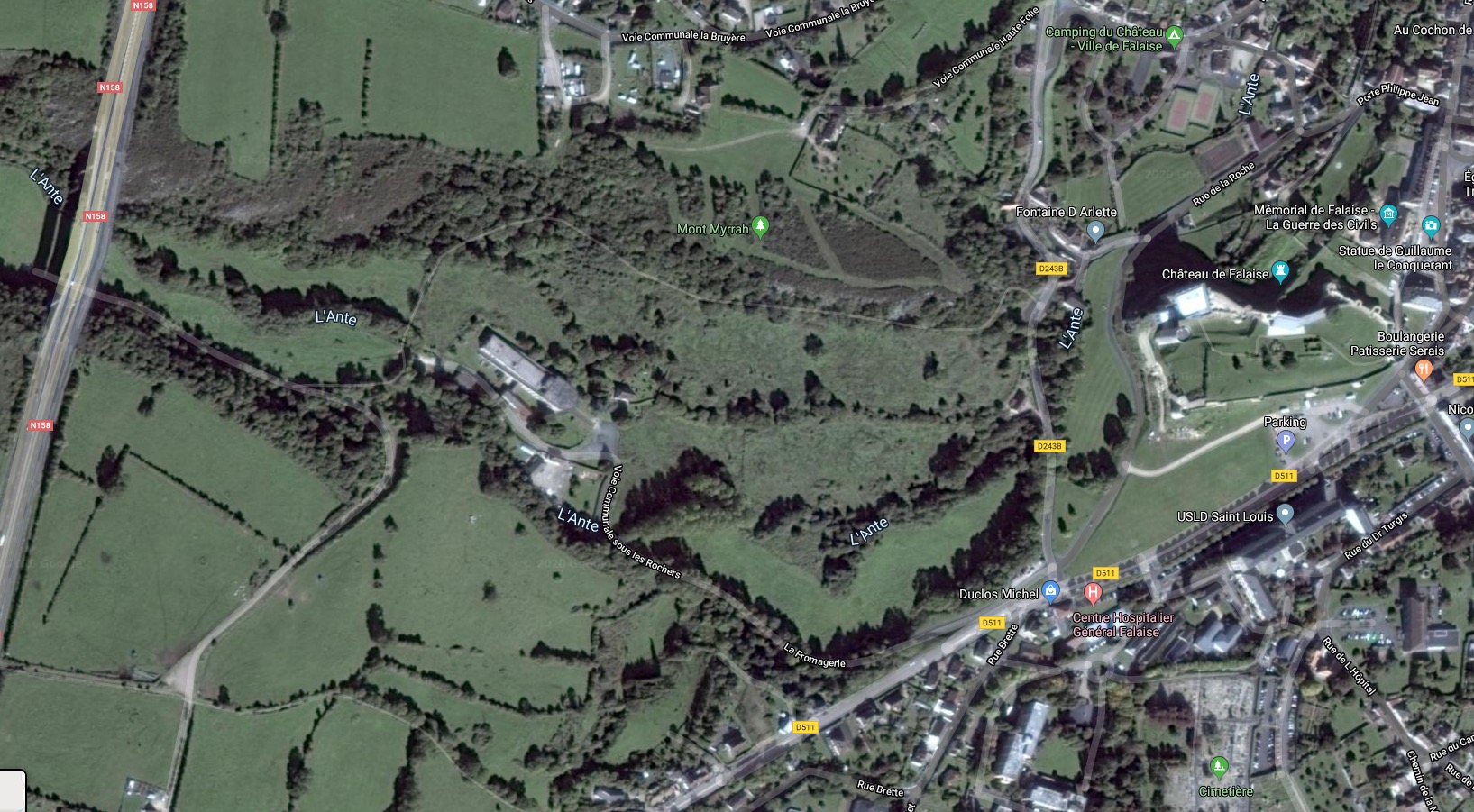 Grès Armoricain
Grès Armor.
Ancienne fromagerie 
Ancien musée
Cluse de l’Ante
Schistes du Pissot
Ville de Falaise et cluse vues du Mont Myrrha
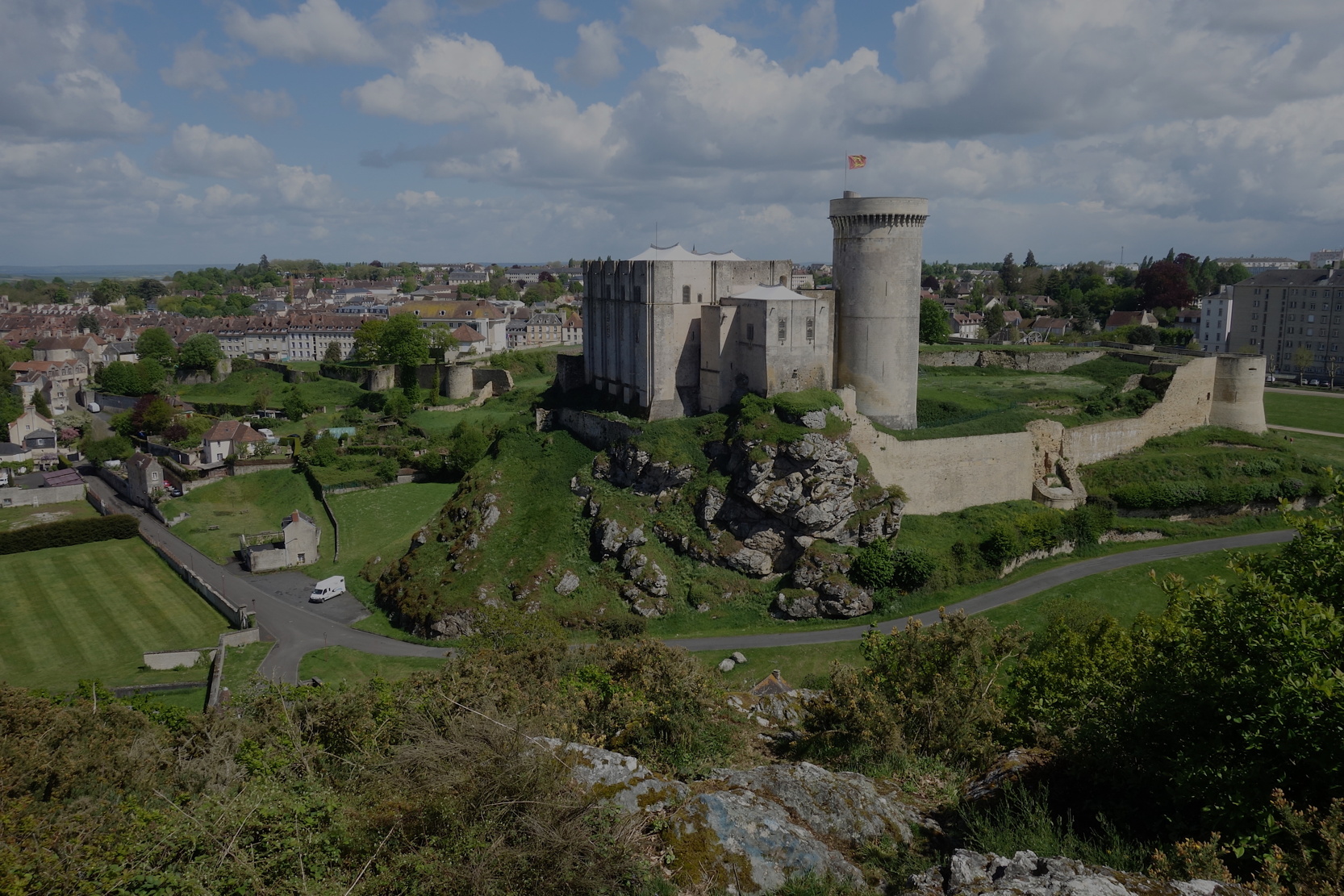 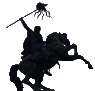 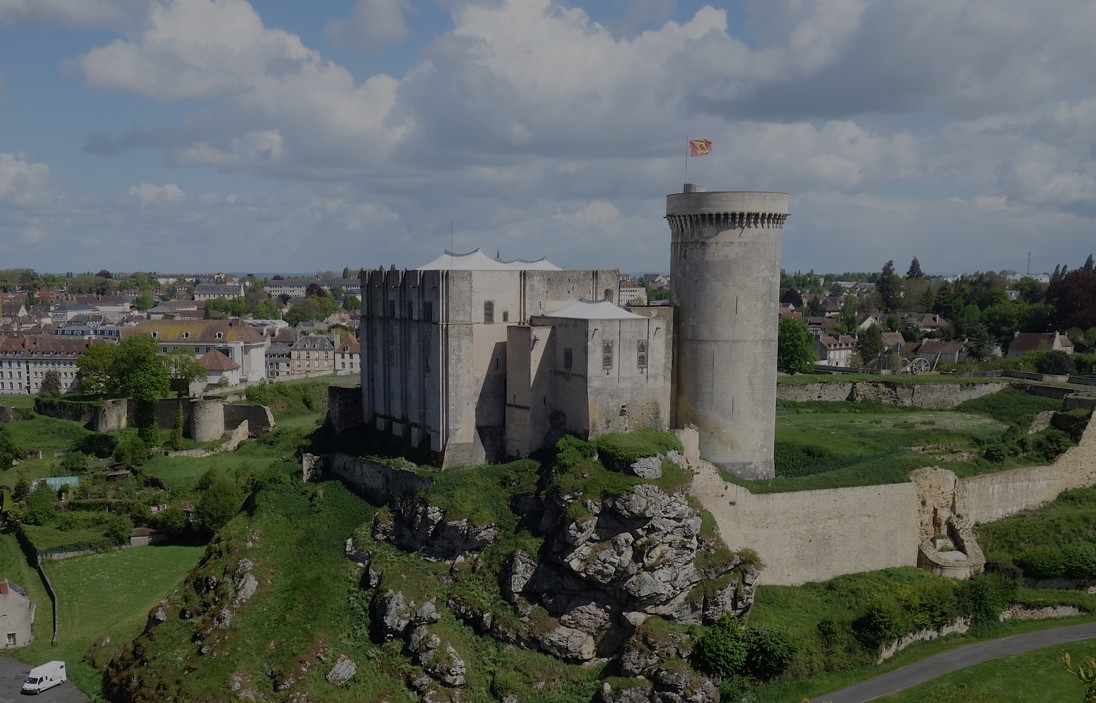 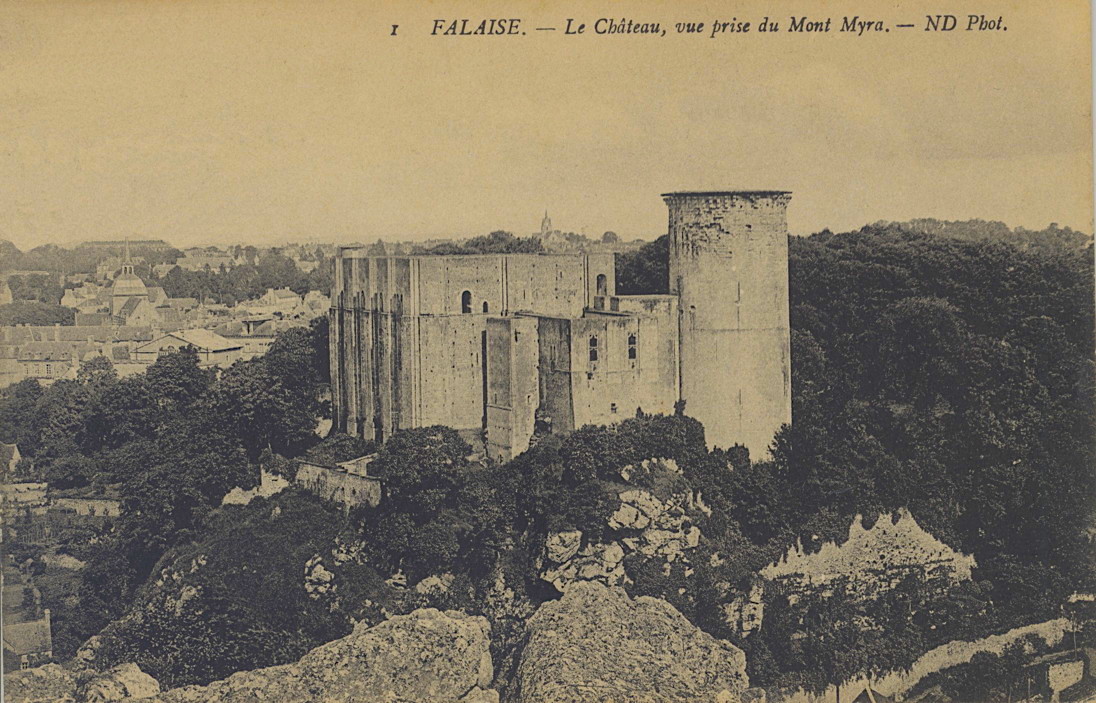 La Fontaine d’Arlette
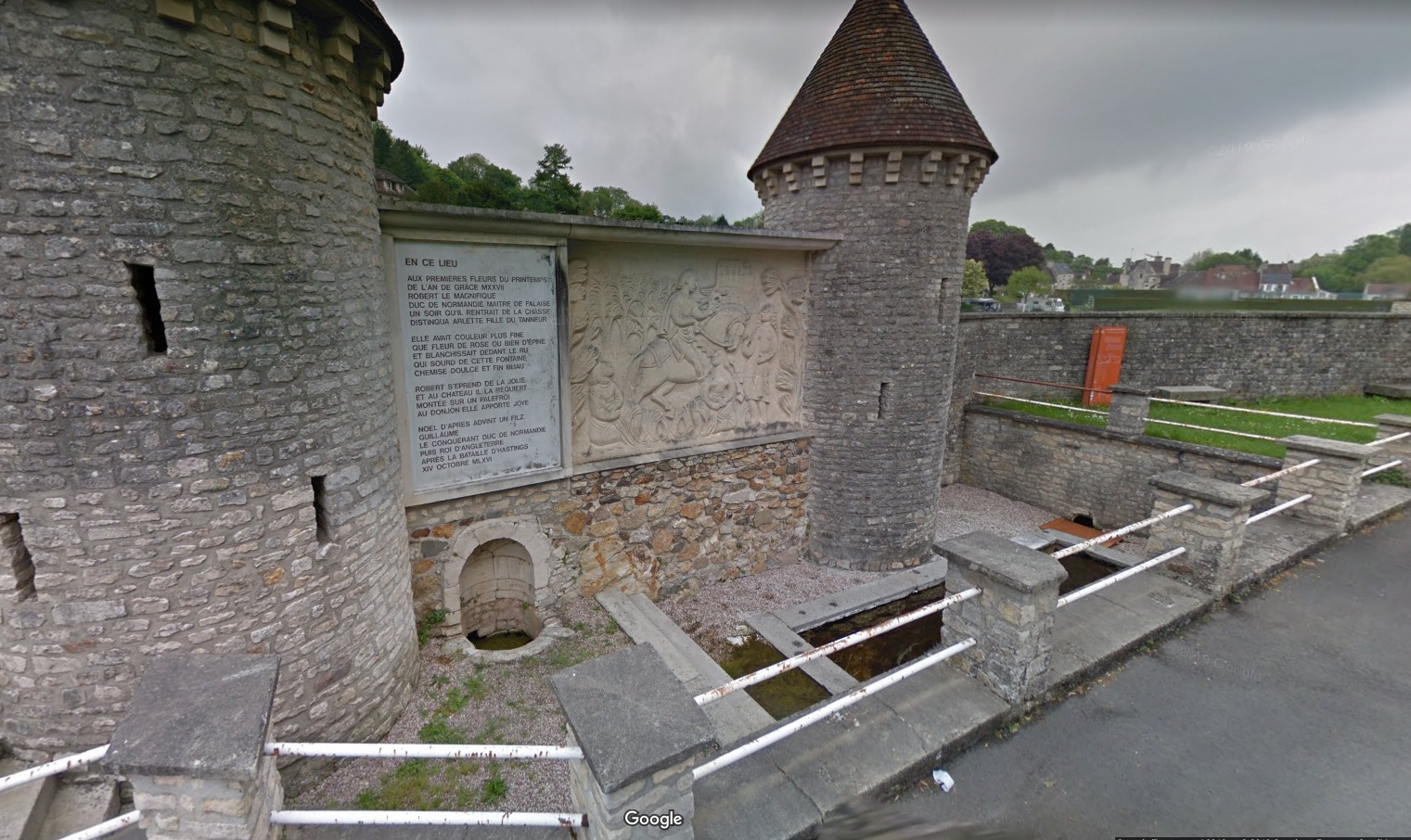 Herleva !
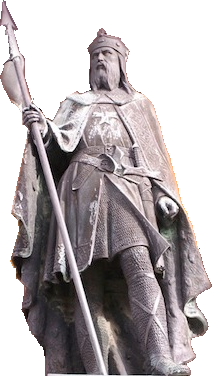 Robert !
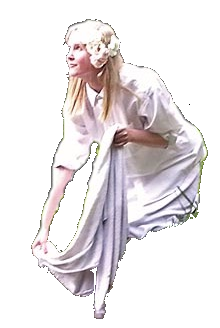 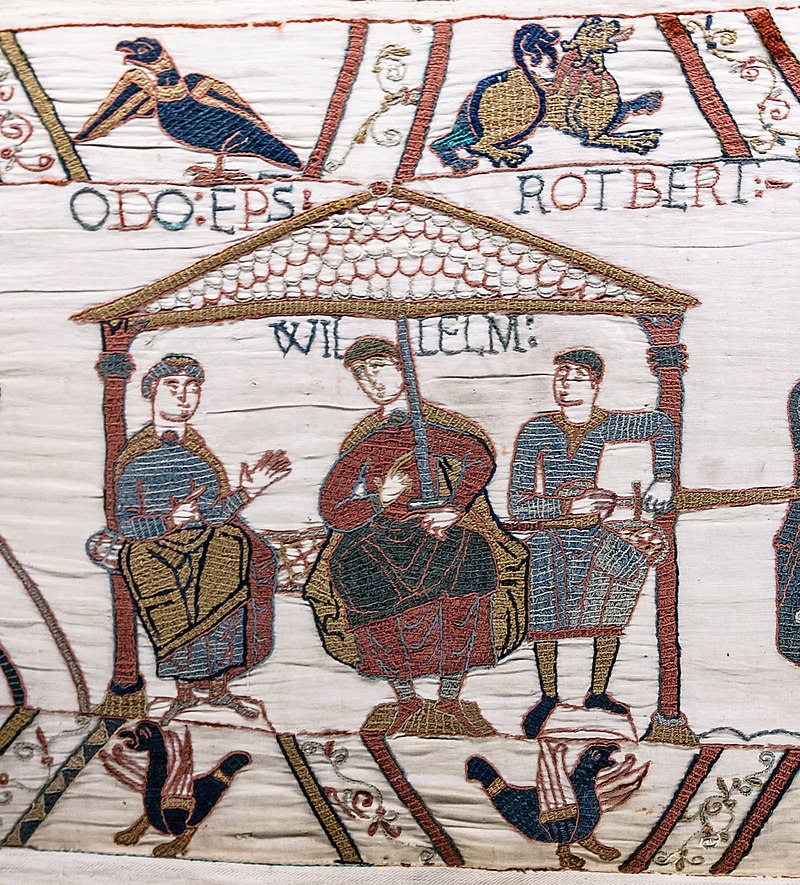 Guillaume et ses deux demi-frères
Guillaume et ses deux demi-frères
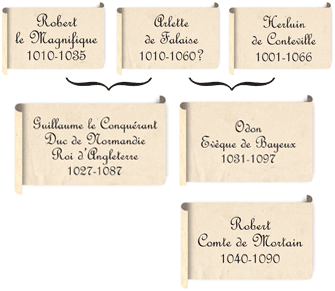 Le synclinorium bocain
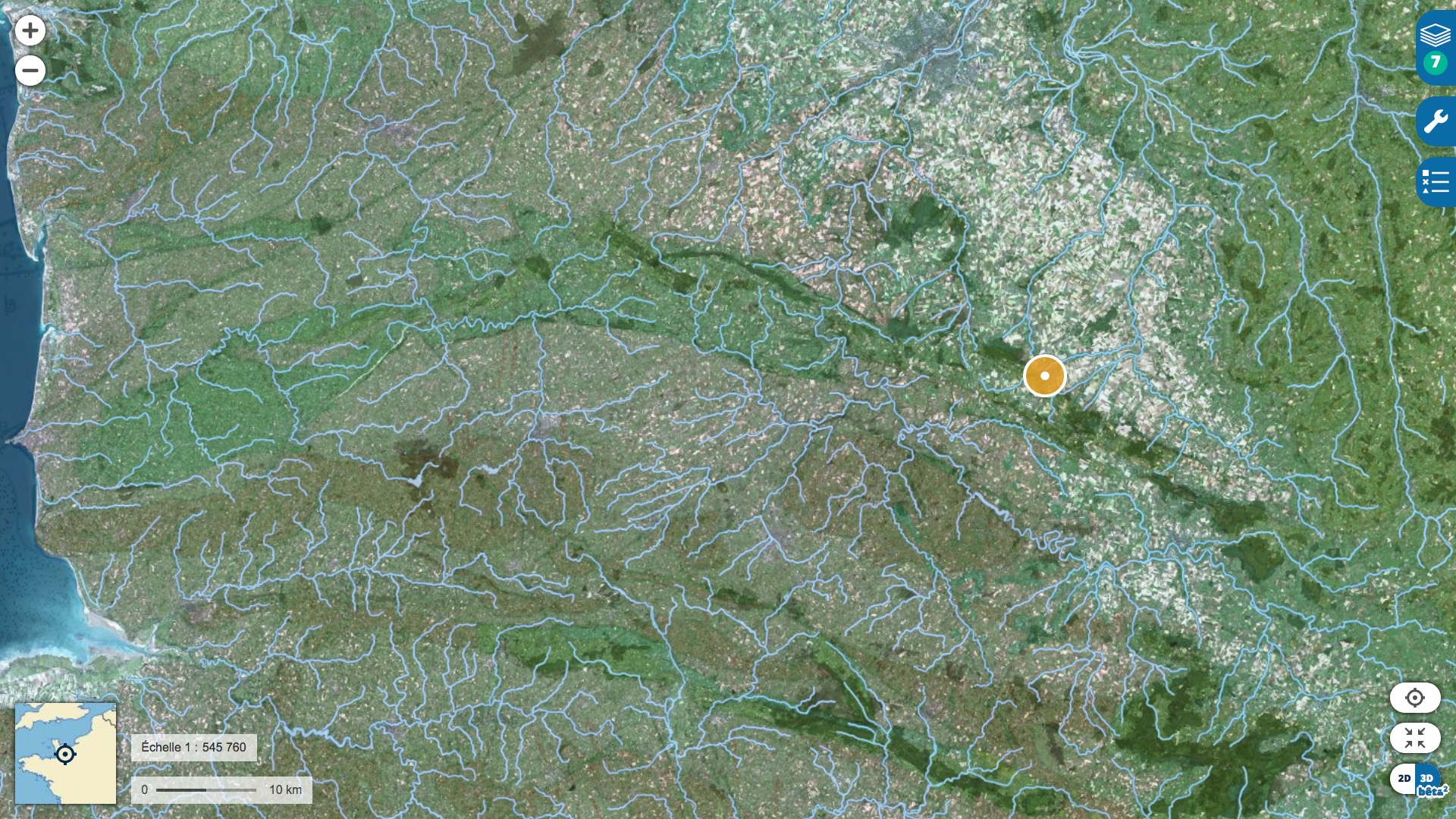 Torigny / Vire
Thury-Harcourt
Gavray
Trun
Granville
La Haye-Pesnel
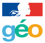 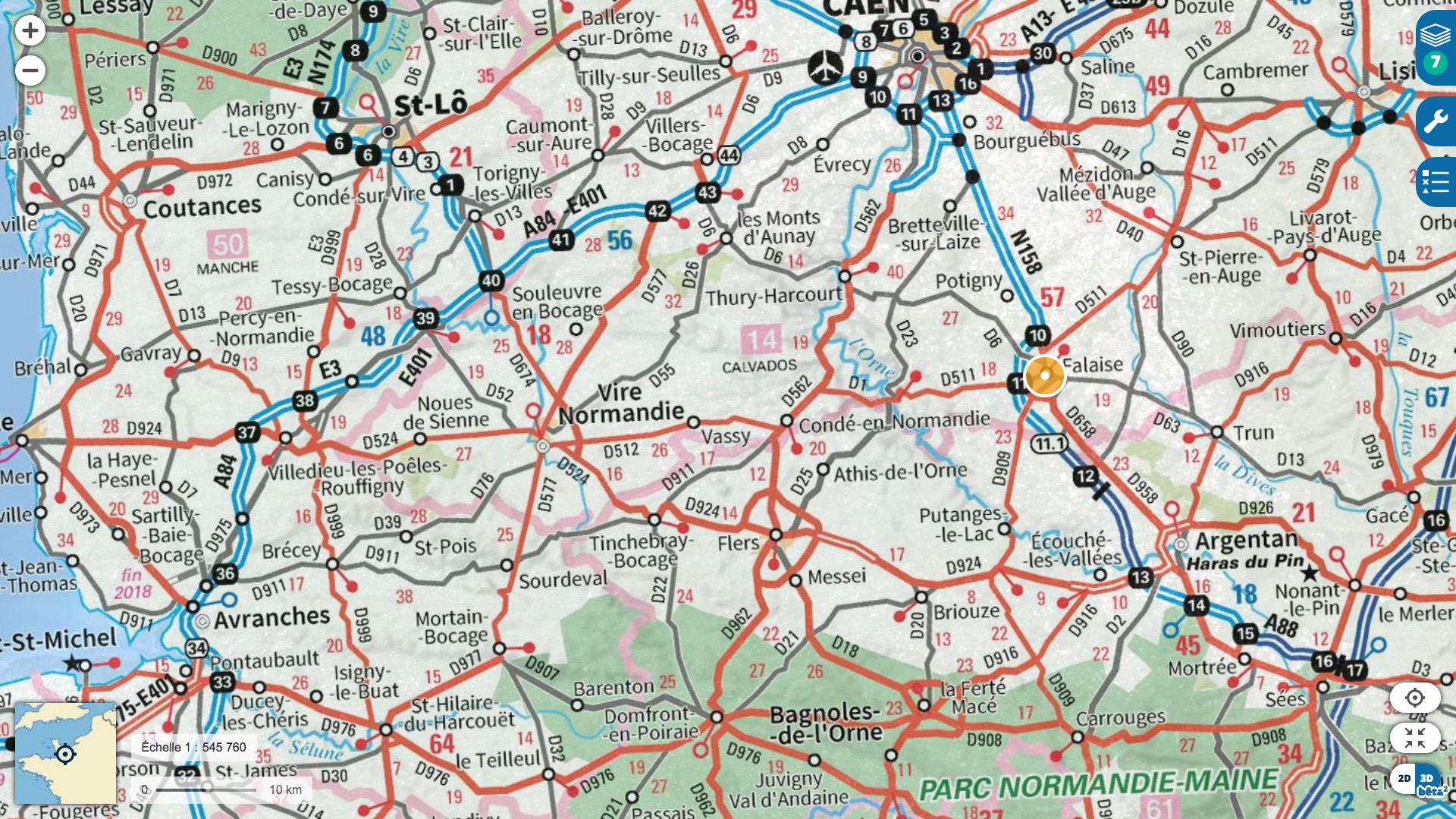 Thury-Harcourt
Granville
La Zone Bocaine
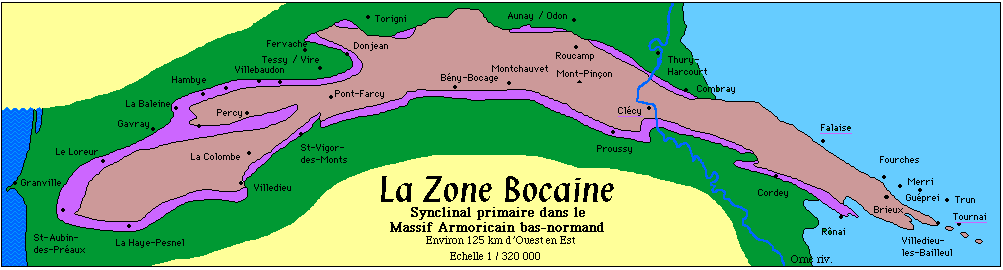 En vert : le précambrien.
En violet, le poudingue pourpré d'âge cambrien.
En marron, le reste de couches primaires.
En bleu clair, le Jurassique. 
Remarquez à l'Est les trois "points de suspension »
qui indiquent que le synclinorium plonge sous le Bassin Parisien.
À l’Ouest, une terminaison péri-synclinale ;
À l’Est, un enfoncement sous le Jurassique.
Synclinorium bocain
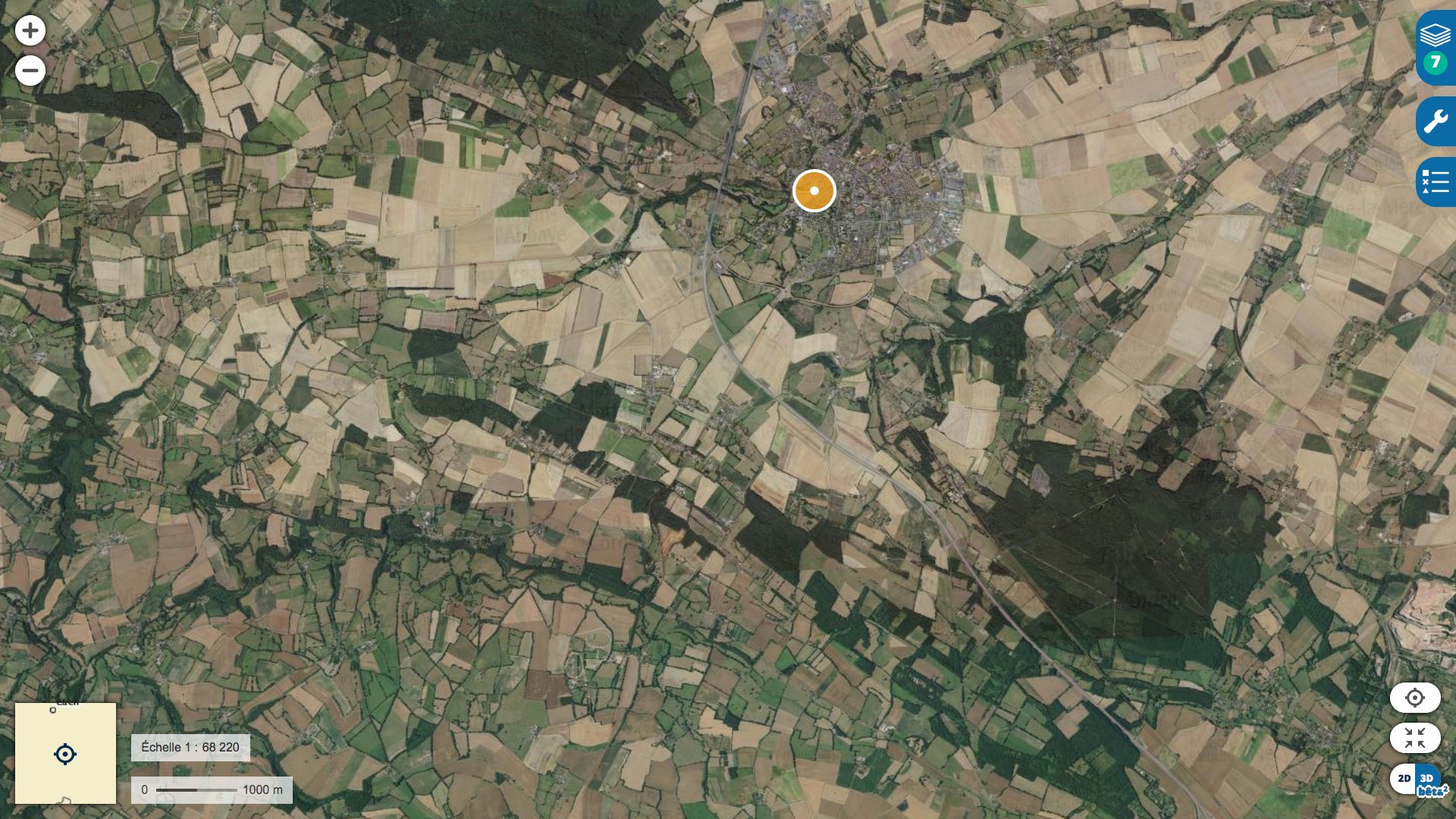 Bois du Roi
Bois de Saint-André
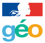 Remarquez la répartition de la forêt
Synclinorium bocain
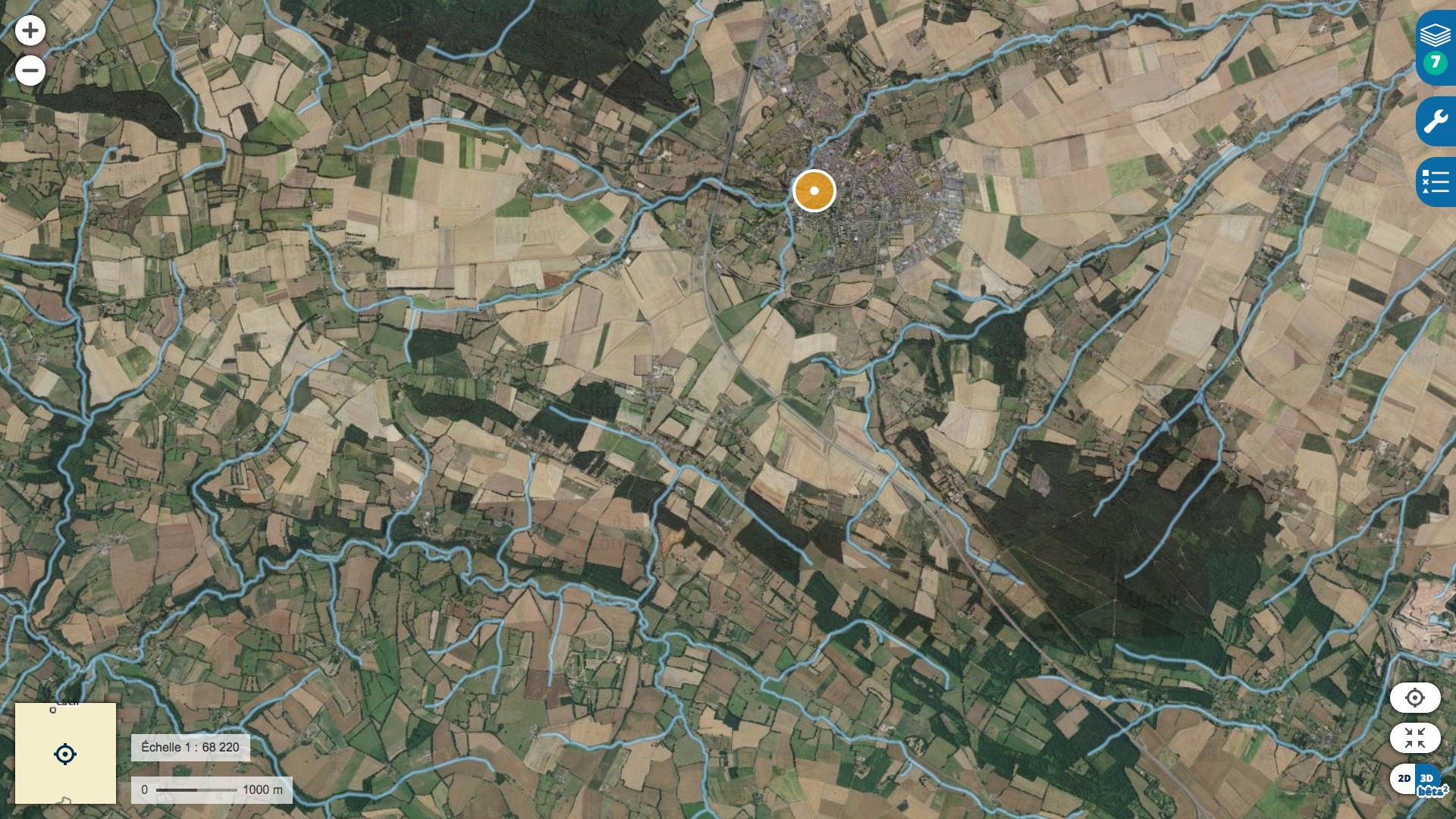 Bois du Roi
Le Trainefeuille
L’Ante
Le Boulaire
Bois de Saint-André
La Baize
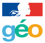 La Bilaine
Remarquez le réseau hydrographique
Synclinorium bocain
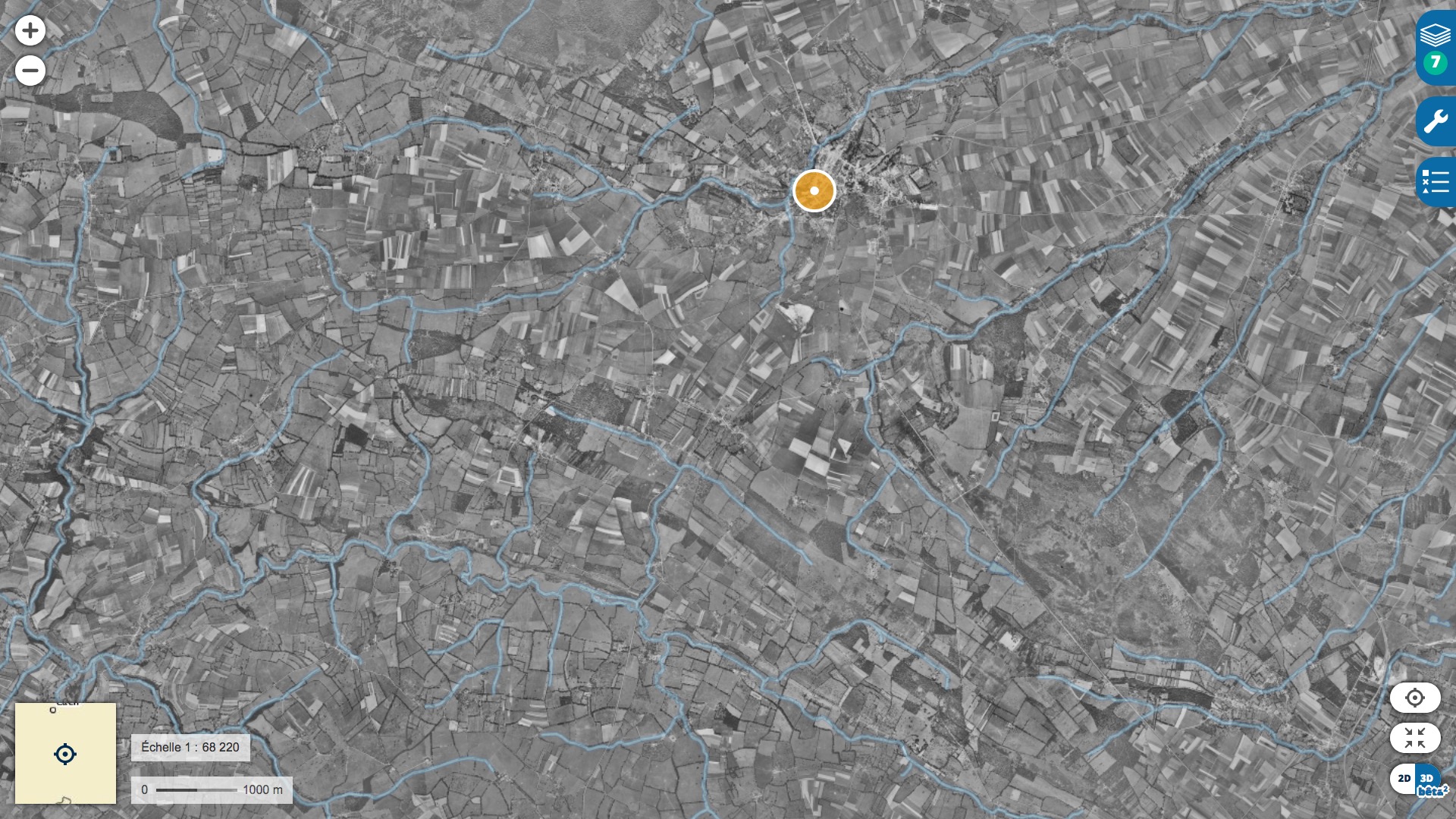 Bois du Roi
Le Trainefeuille
L’Ante
Le Boulaire
Bois de Saint-André
La Baize
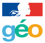 La Bilaine
Synclinorium bocain
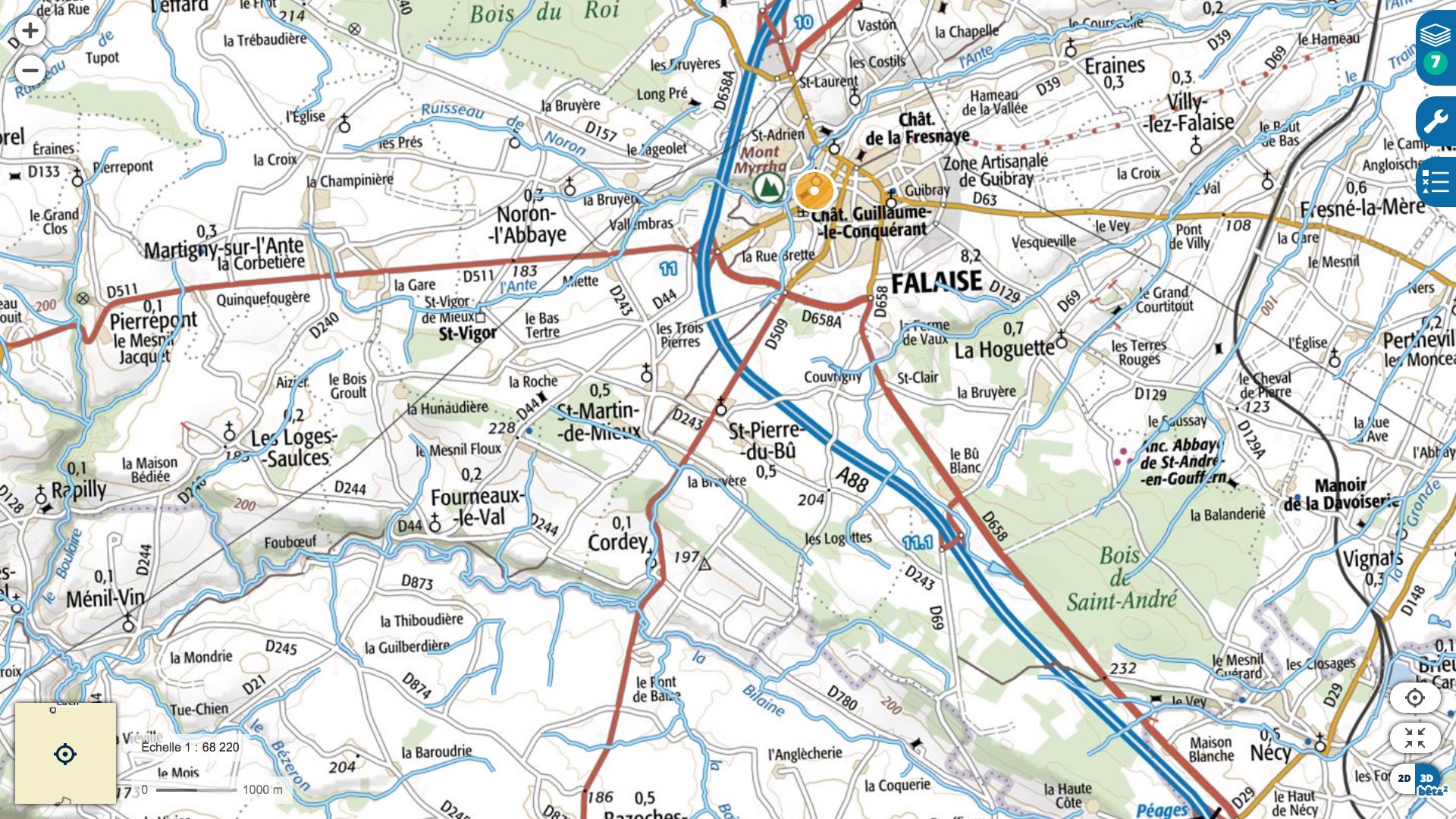 Bois du Roi
Le Trainefeuille
L’Ante
Le Boulaire
Bois de Saint-André
La Baize
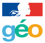 La Bilaine
Synclinorium bocain
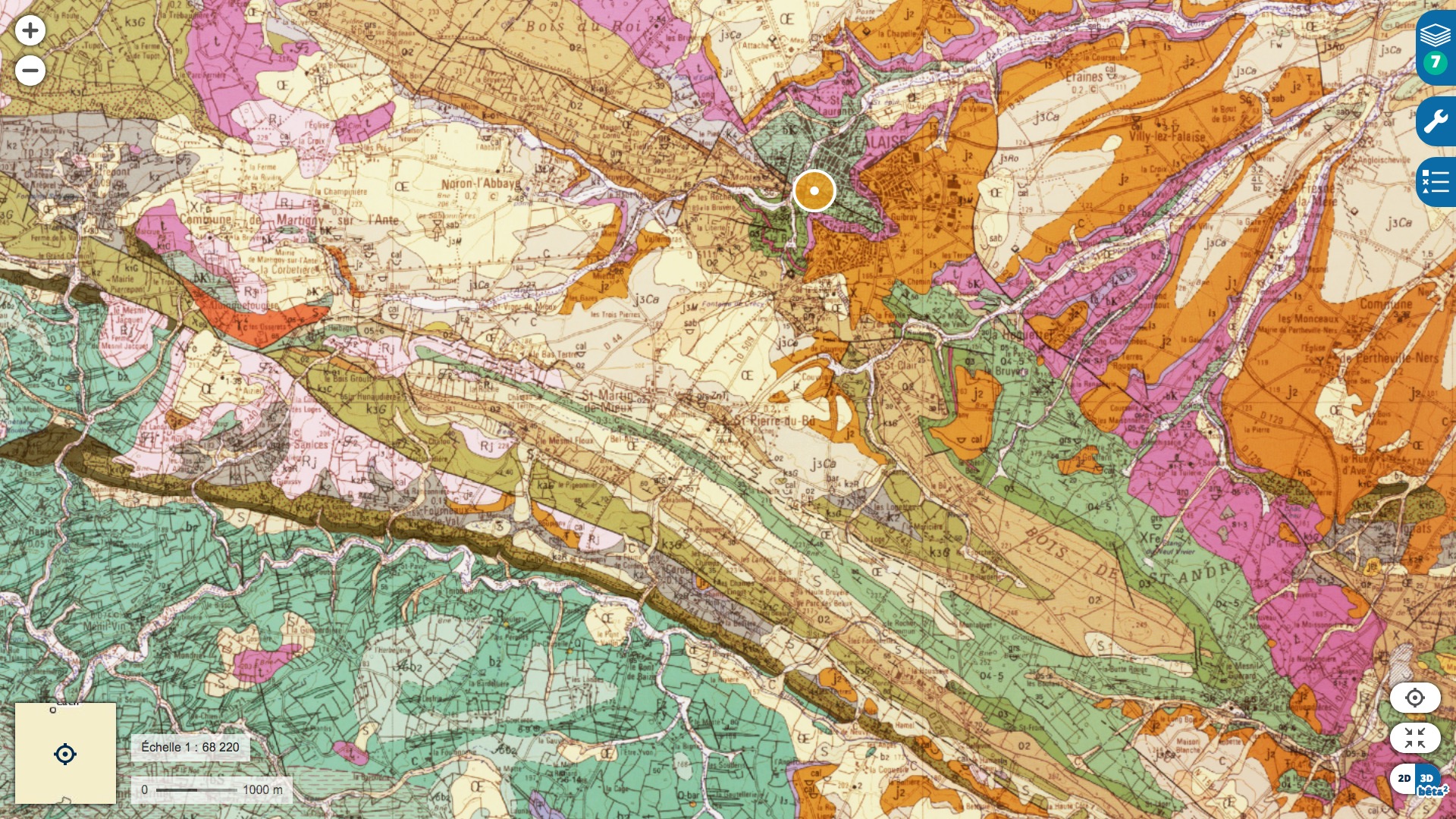 Bois du Roi
L’Ante
Bois de Saint-André
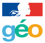 Synclinorium bocain
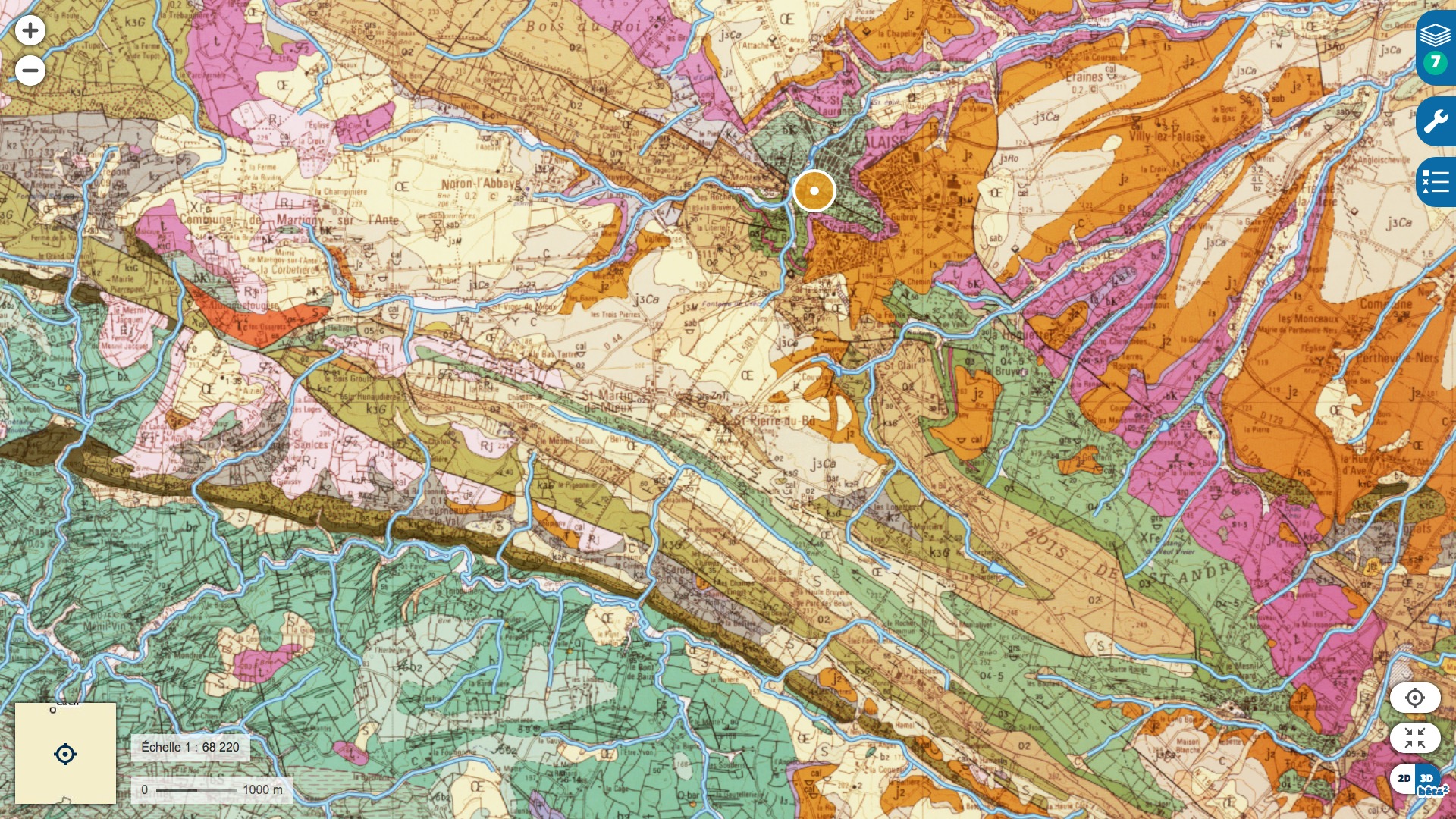 Bois du Roi
L’Ante
Bois de Saint-André
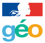 La Bilaine
Mont Myrrha
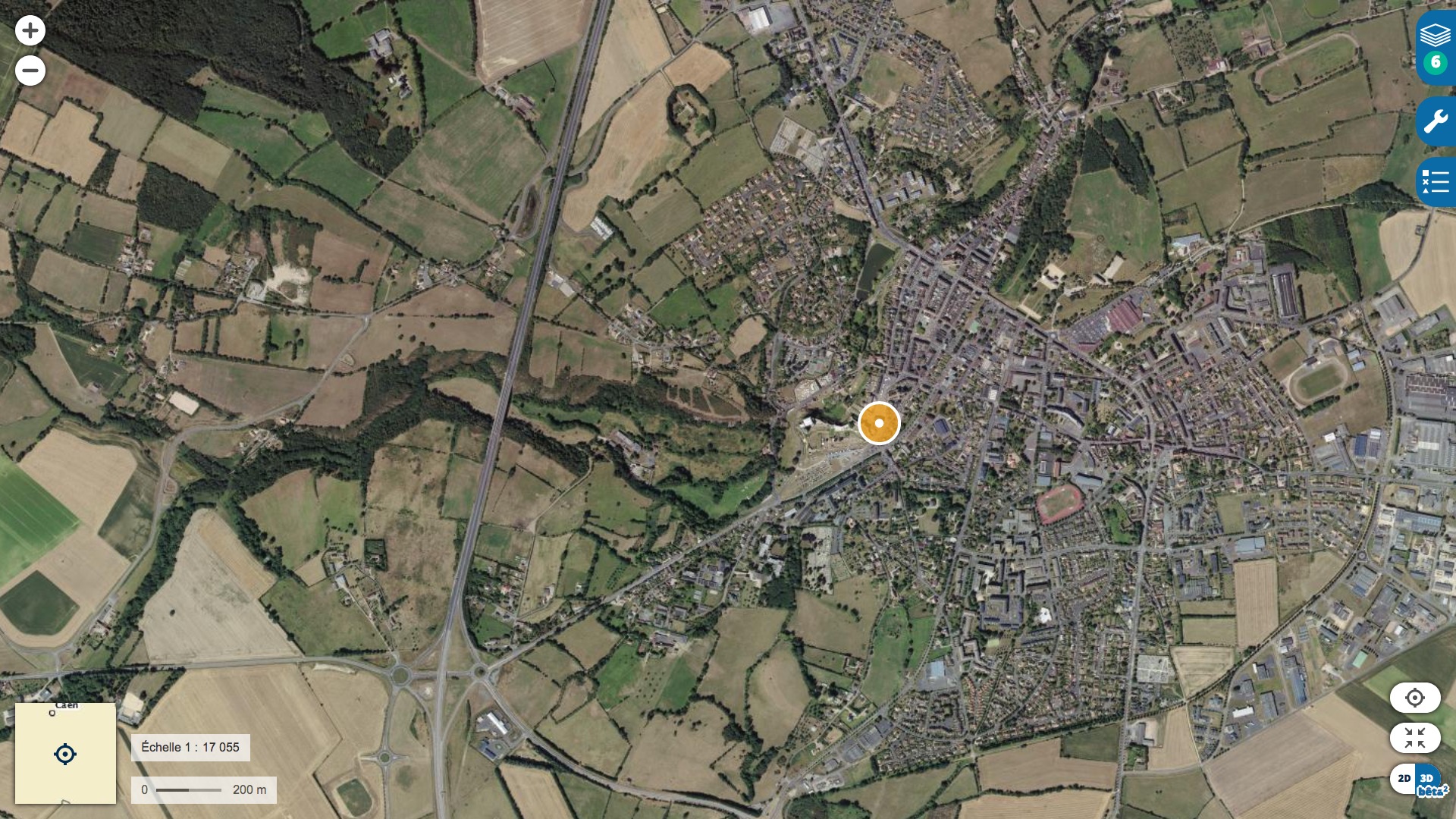 L’Ante
D511
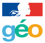 A88
Vallée de l’Ante
Mont Myrrha
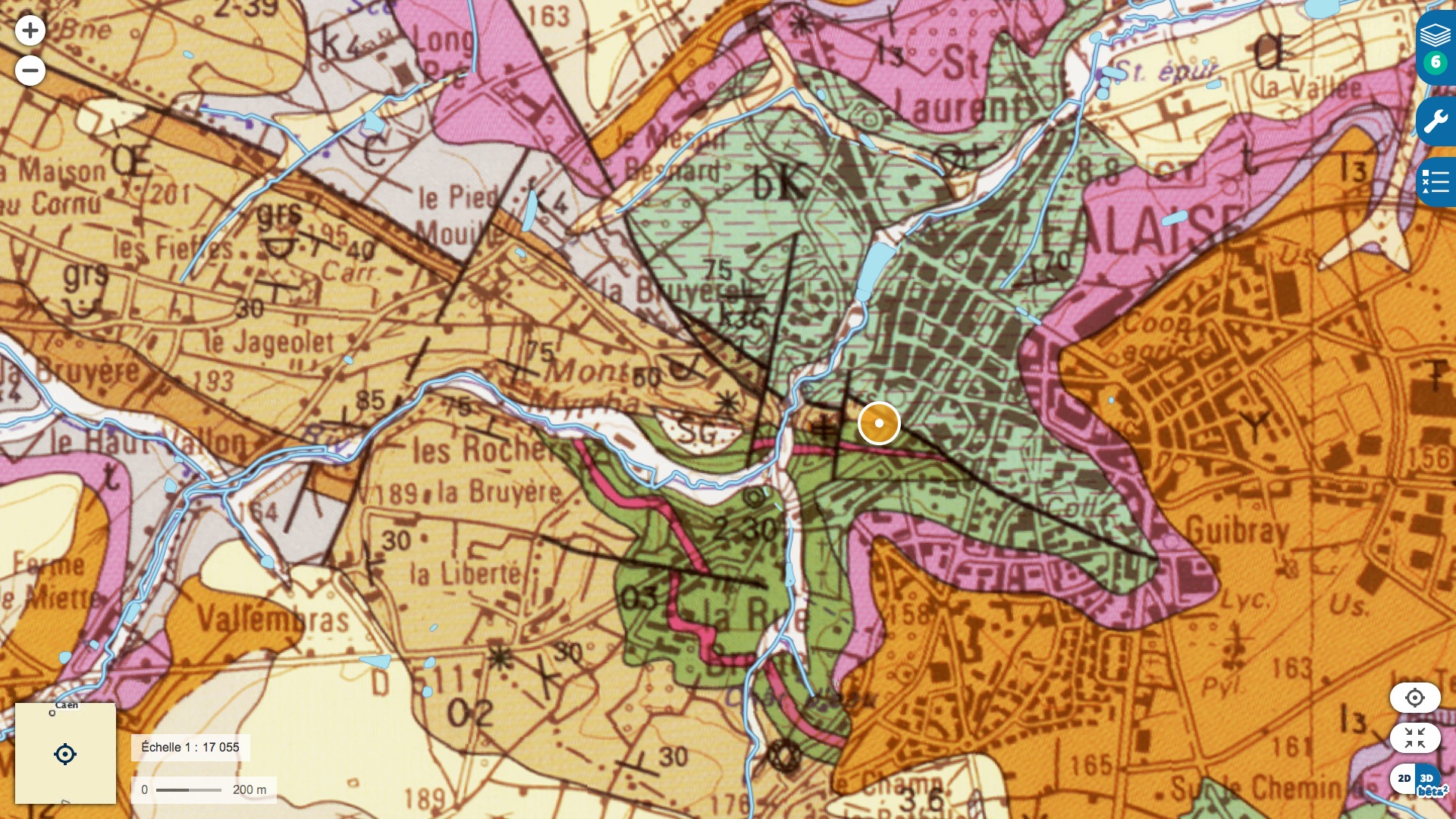 L’Ante
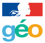 A88
Cluse de l’Ante
Mont Myrrha
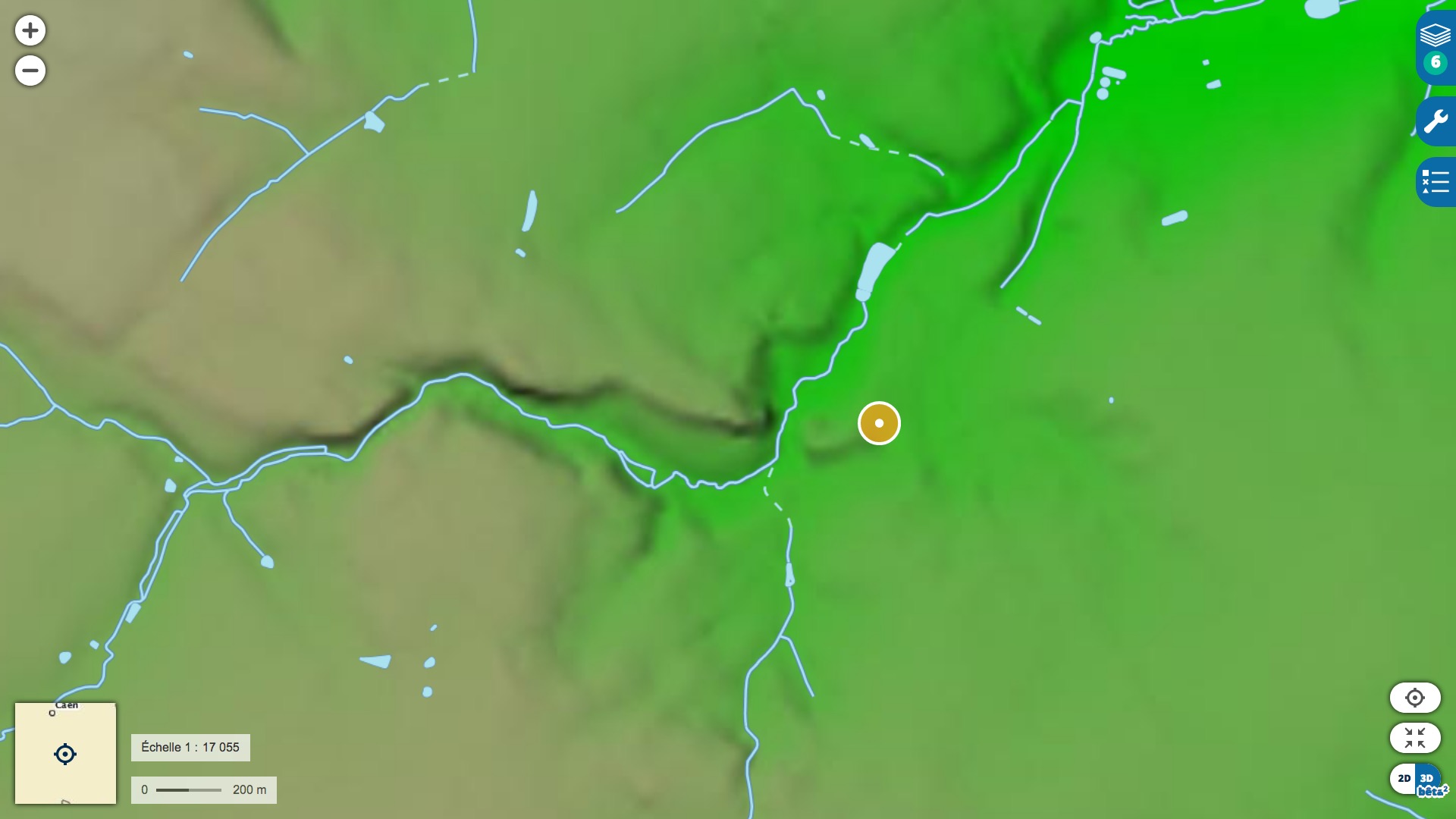 L’Ante
D511
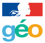 A88
Cluse de l’Ante
Mont Myrrha
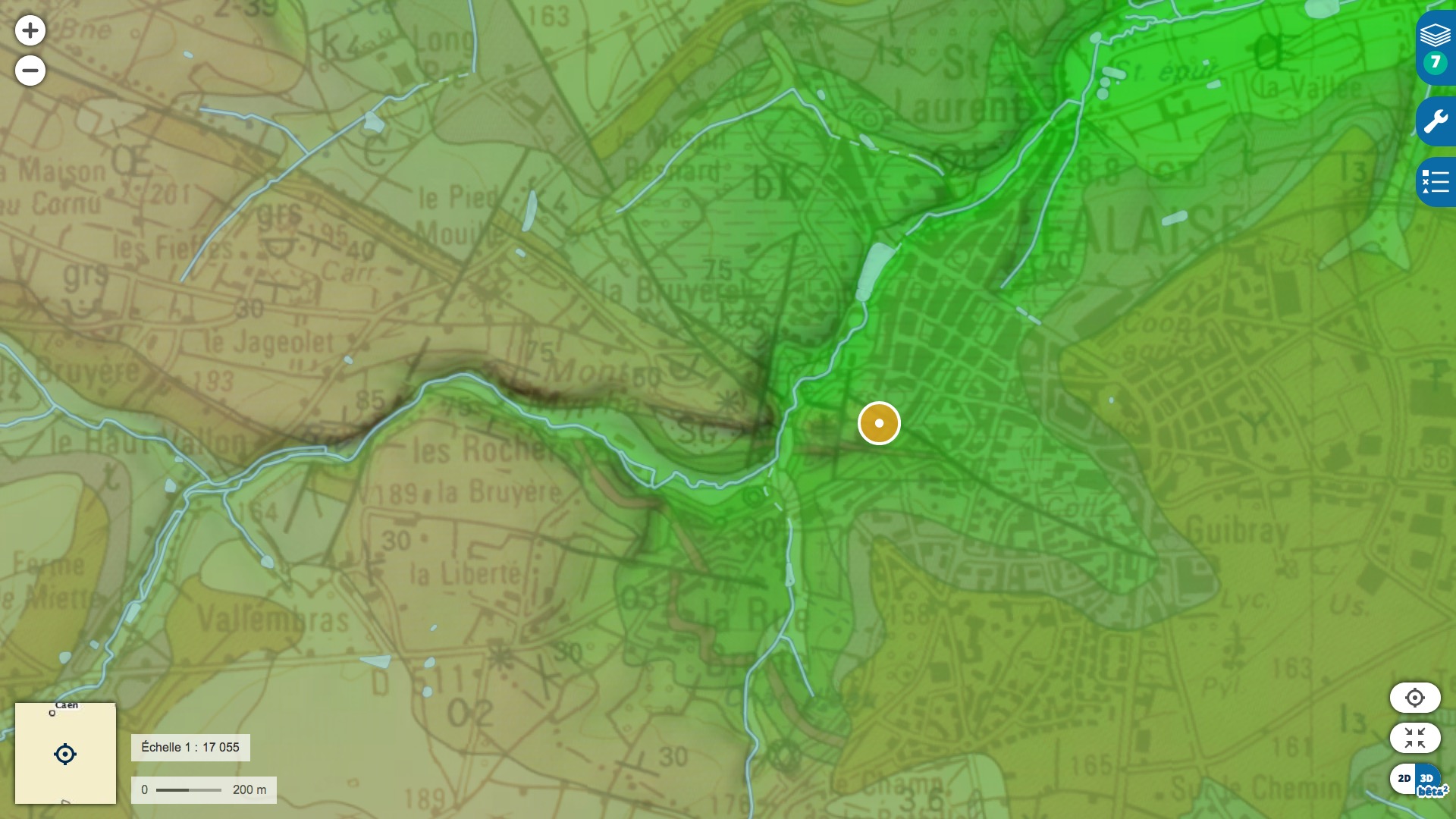 L’Ante
D511
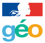 A88
Cluse de l’Ante
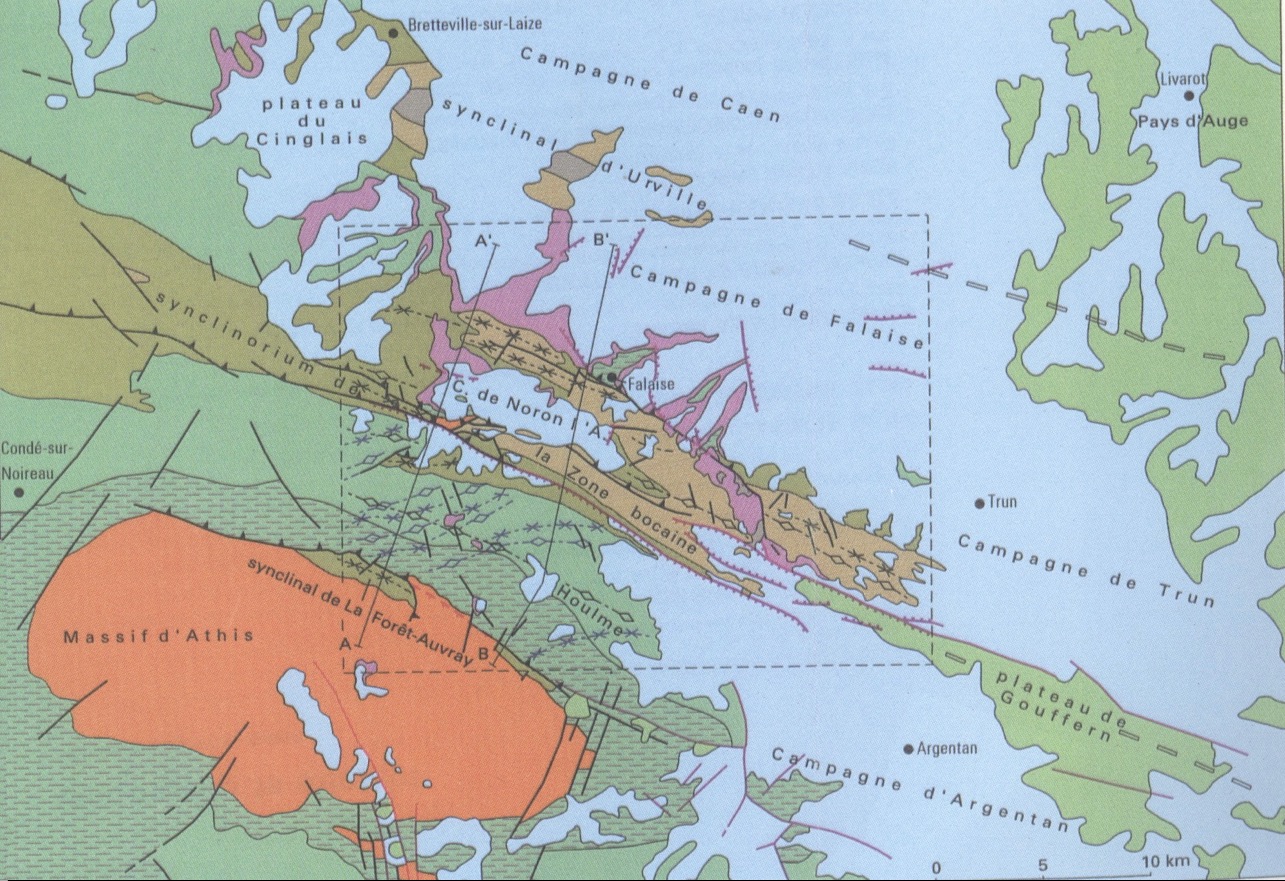 BRGM 176 de Falaise
Schéma structural
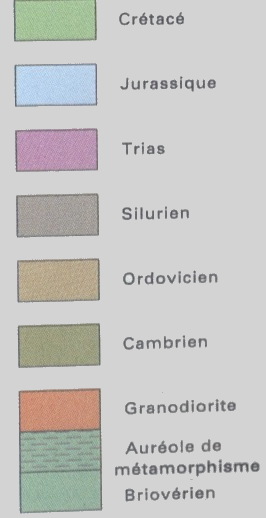 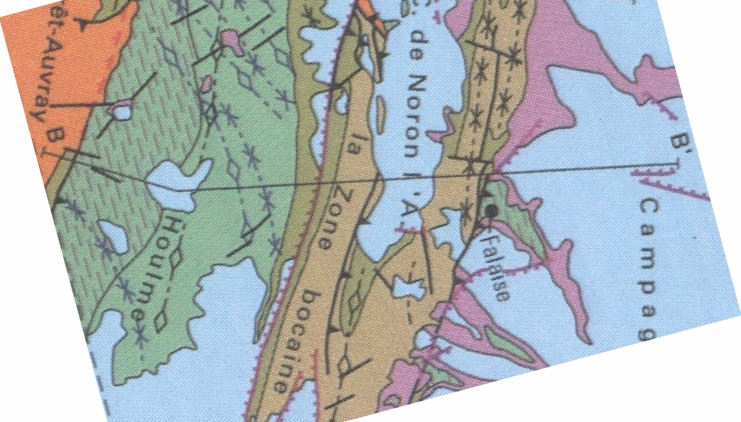 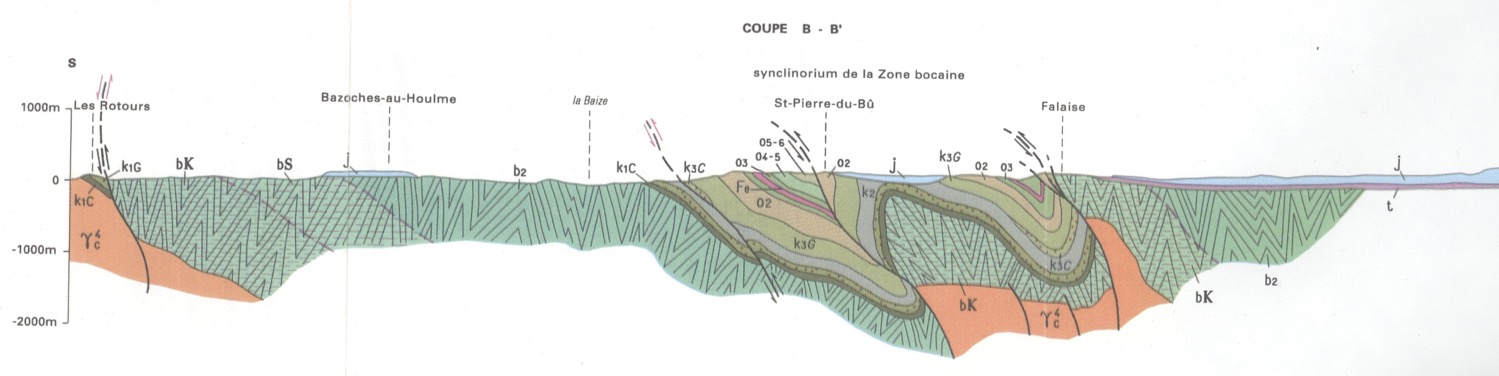 Coupe BB’ NS
Cette coupe justifie l’appellation « synclinorium » et non pas simple synclinal.
Limite Quartzite - Schistes du Pissot
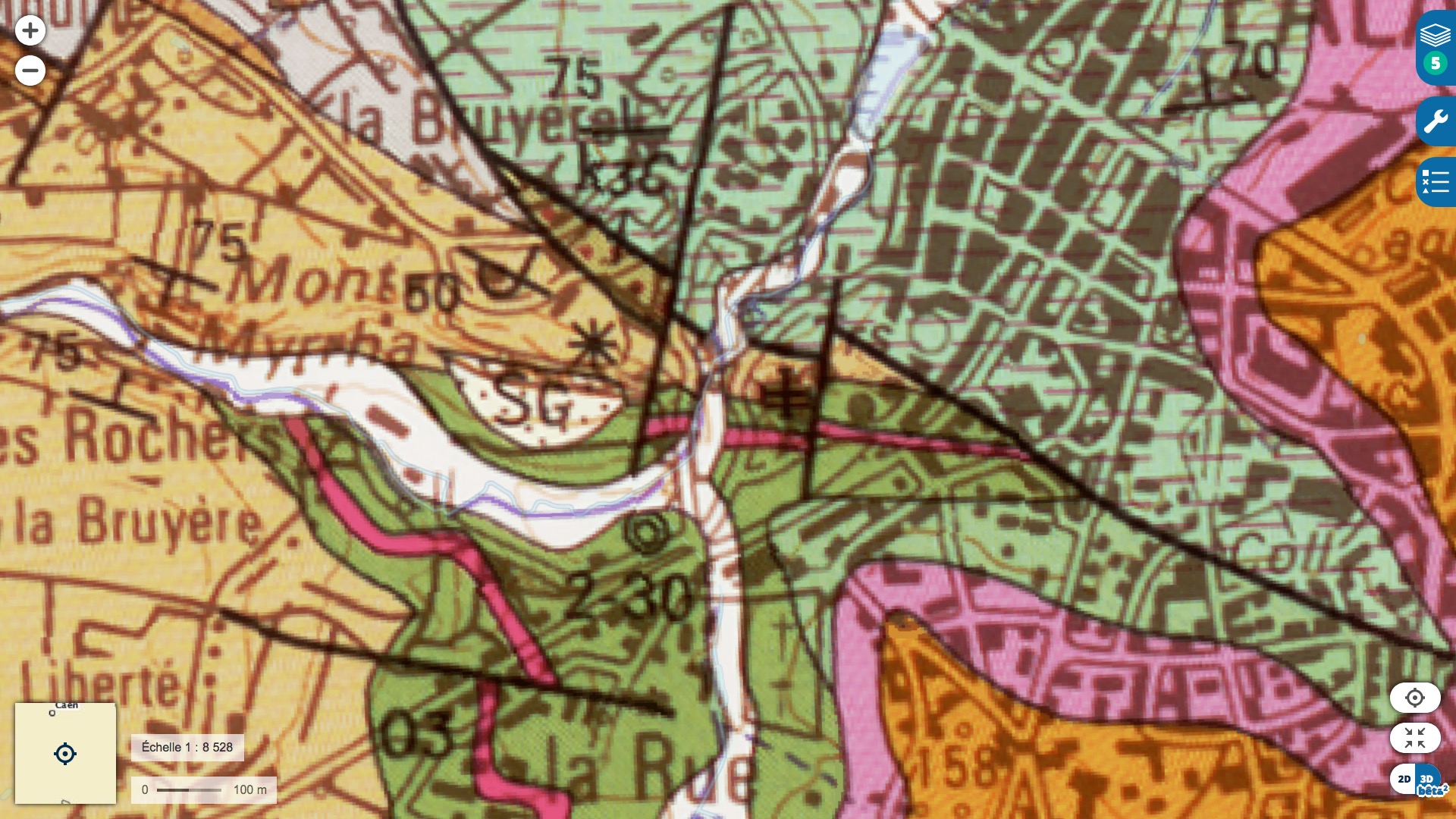 Limite Quartzite - Schistes du Pissot
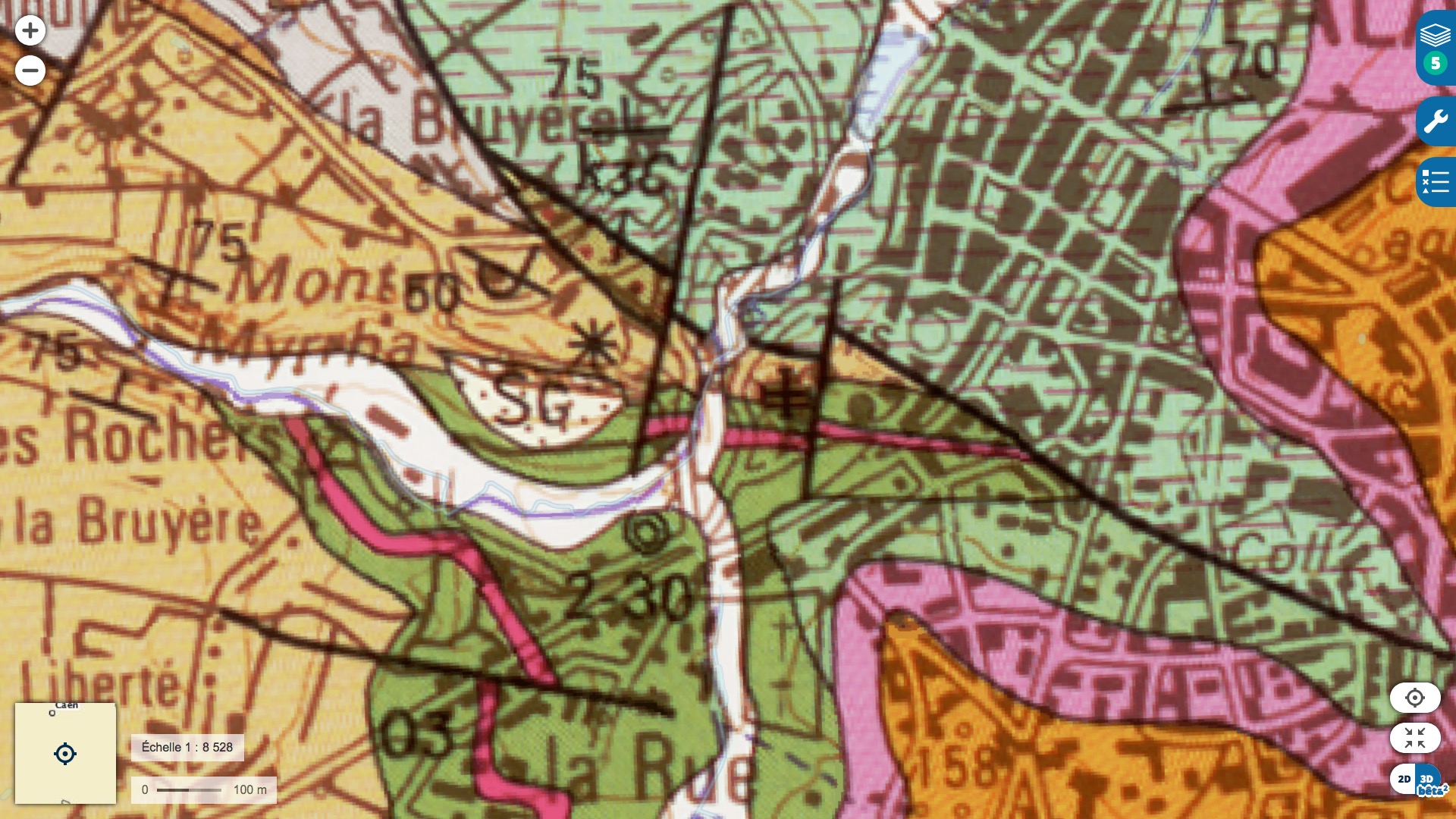 Failles
Limite Quartzite - Schistes du Pissot
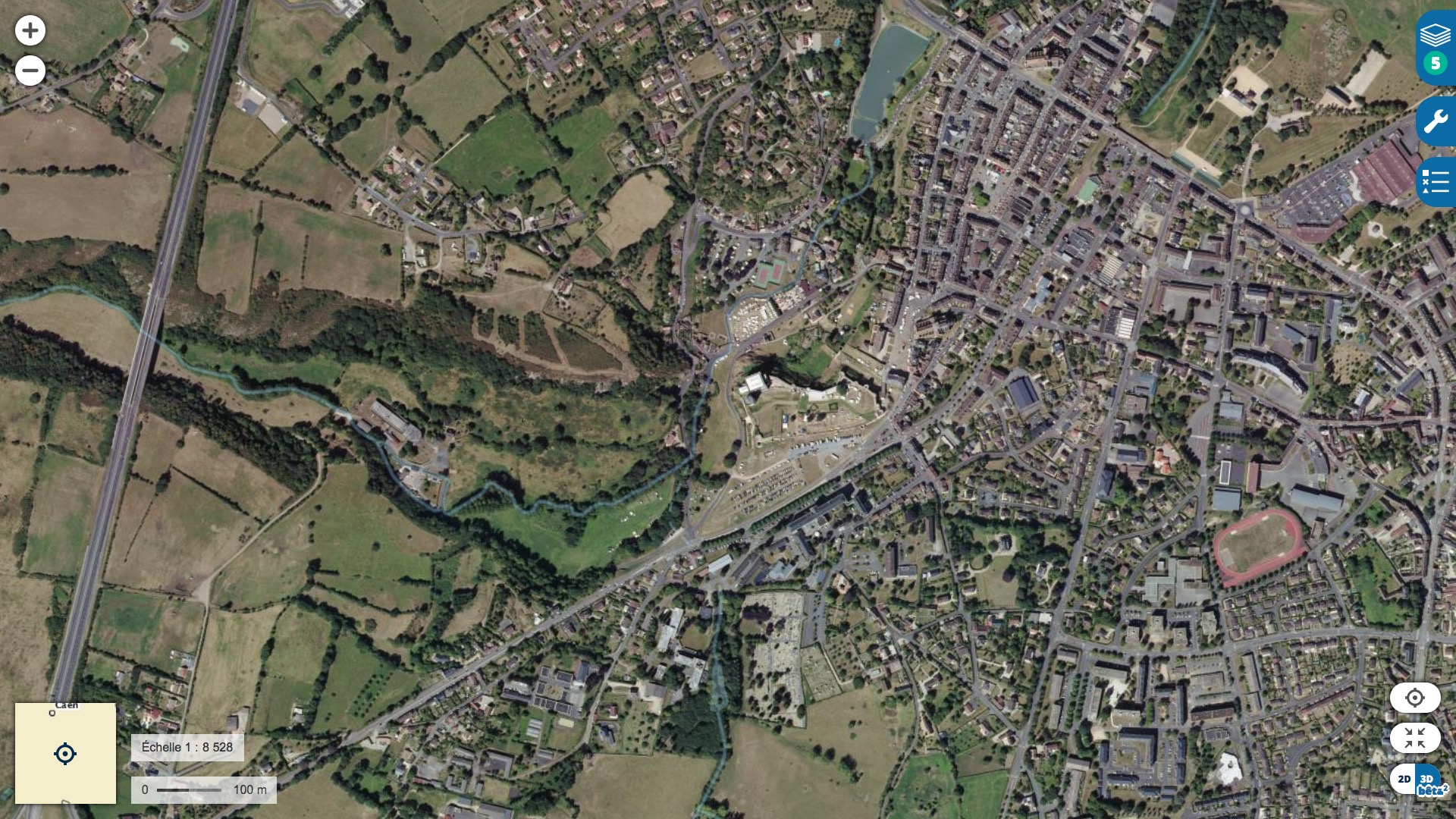 Quarzite ou Grès Armoricain
Schistes du Pissot
Failles
Grès Armoricain
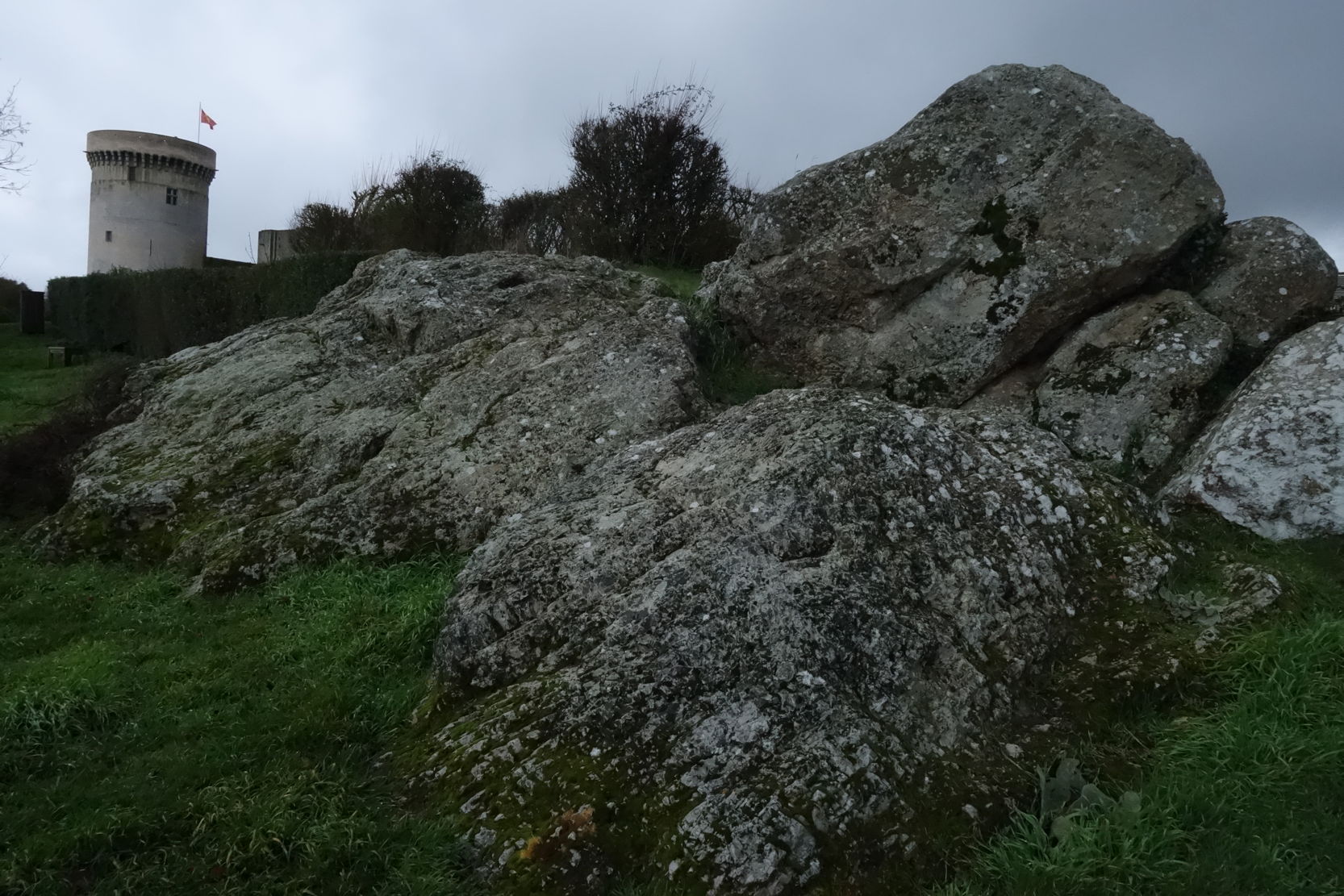 à l’intérieur des remparts
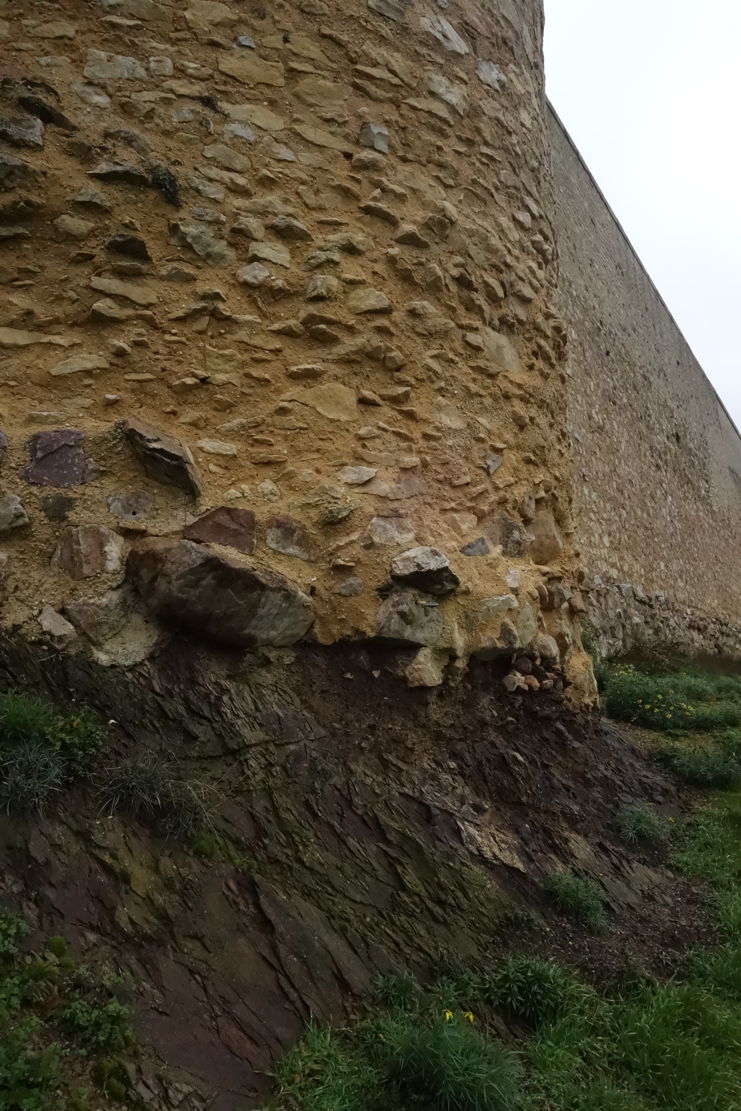 Schistes du Pissot sous les remparts
Le donjon est bien sur les Grès Armoricains. Mais les remparts sud situés près du parking sont sur les Schistes du Pissot.
Schistes d’Urville = S. du Pissot
Route de Bretagne
Ces schistes paléozoïques ordoviciens peuvent localement contenir du minerai de fer.
(Même formation qu’à La Ferrière-aux-Étangs)
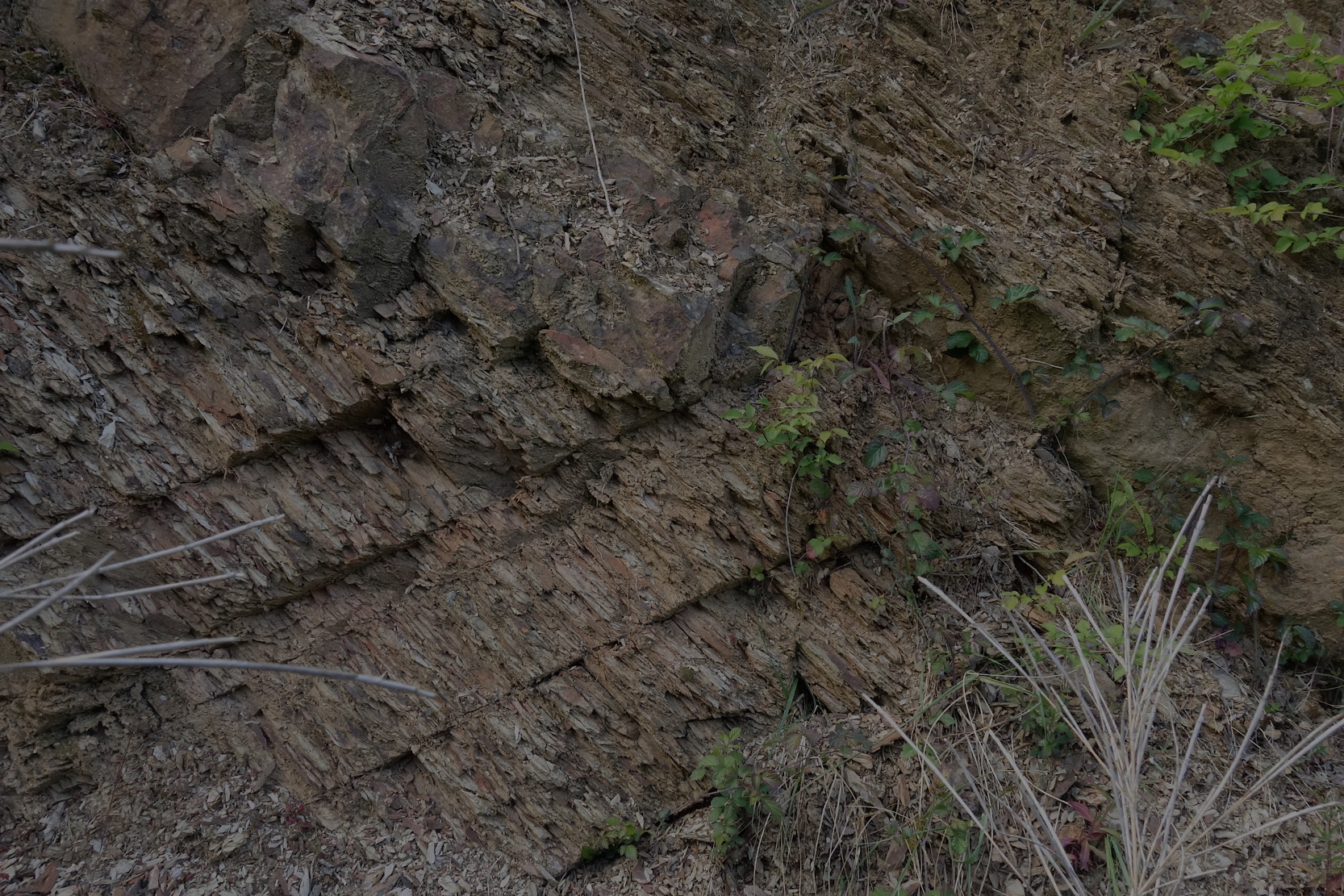 Schistes métamorphisés (cornéennes)
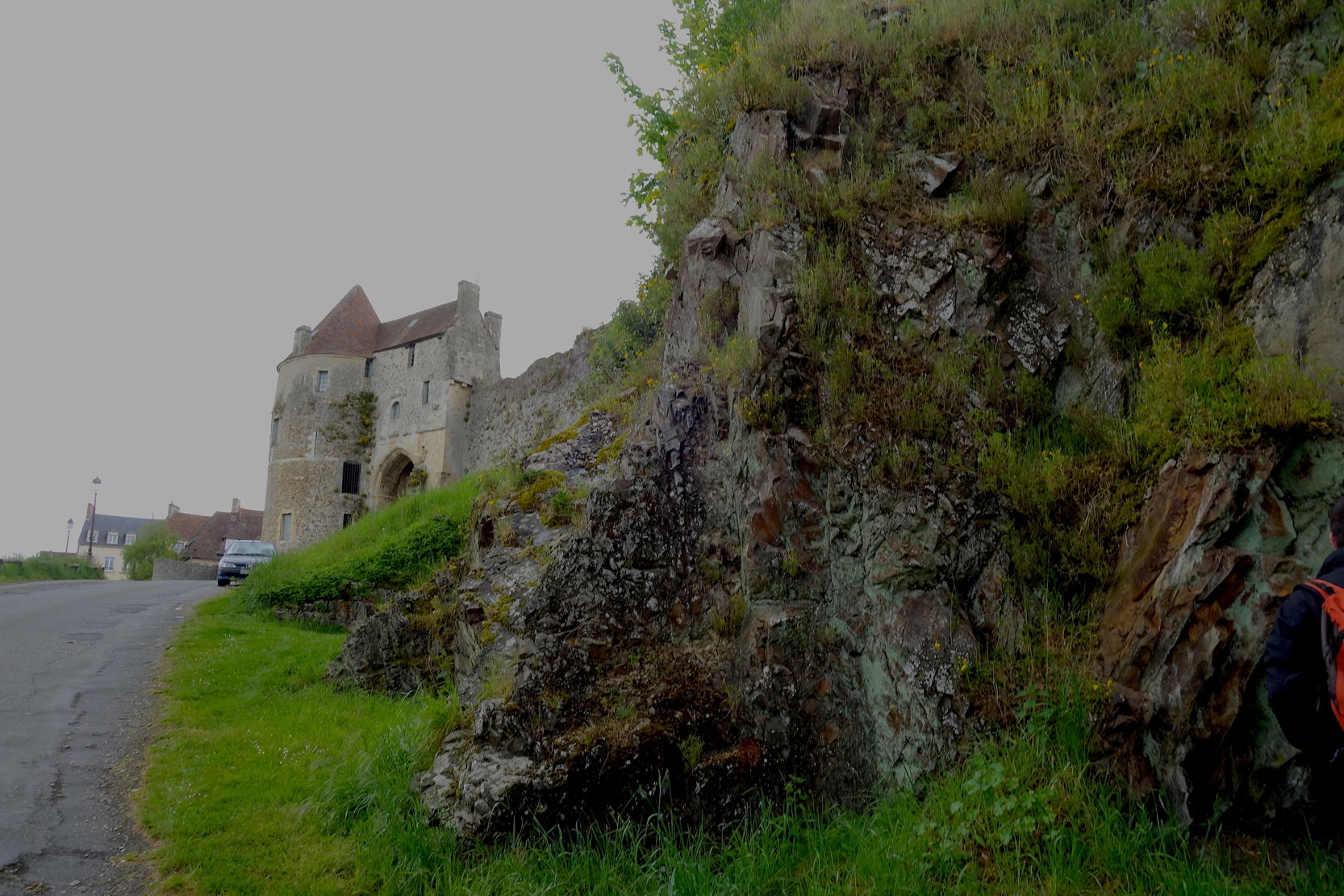 Comment expliquer la présence d’une roche métamorphique ici, alors qu’il n’y a pas d’affleurement de granite à proximité ?
Porte des
Cordeliers
Cornéennes du
Précambrien
2) Sassy
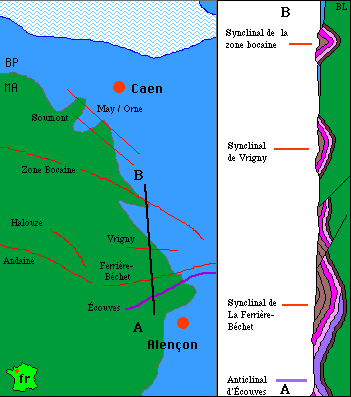 Nous venons d’étudier le synclinorium de la Zone Bocaine qui affleure de Granville à Tournai-sur-Dive, en passant par Falaise. C’est le plus visible.


Mais, il en existe d’autres, parallèles (O-E). Ils sont plus ou moins cachés :
Celui de Soumont-Sassy-Perrières,
et celui de May-sur-Orne
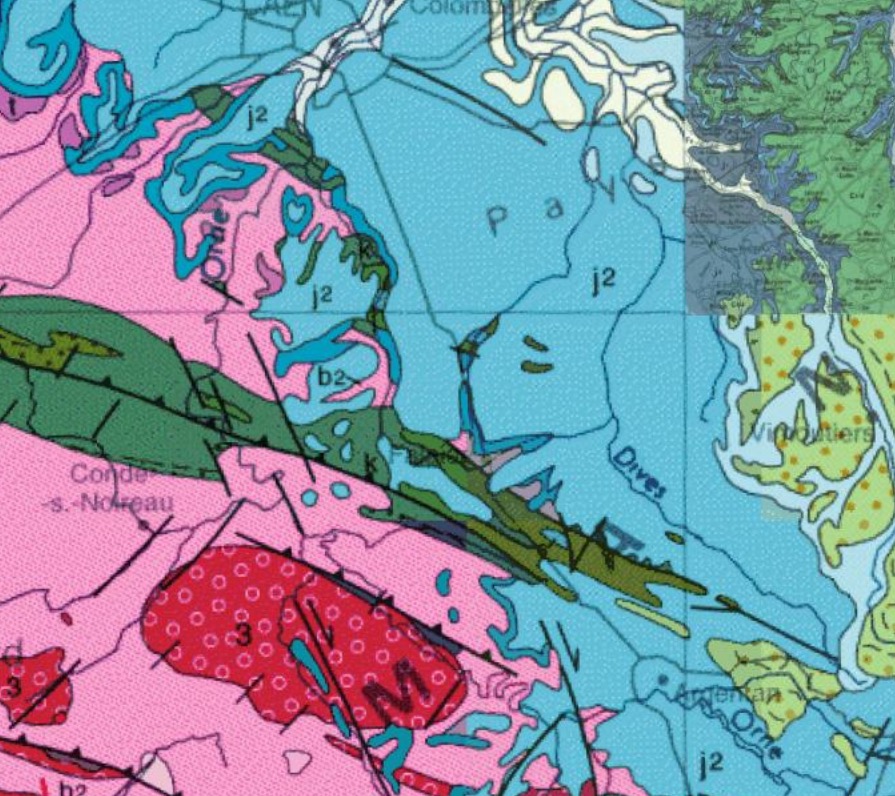 3


2


1
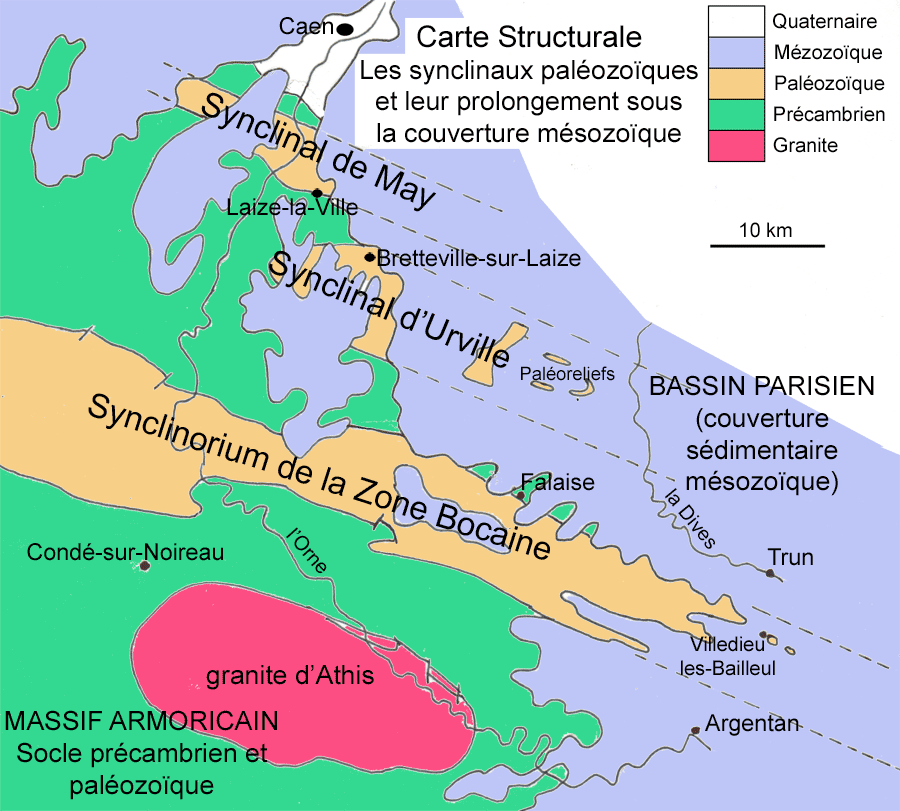 3


2


1
Sassy - synclinal caché de Perrières
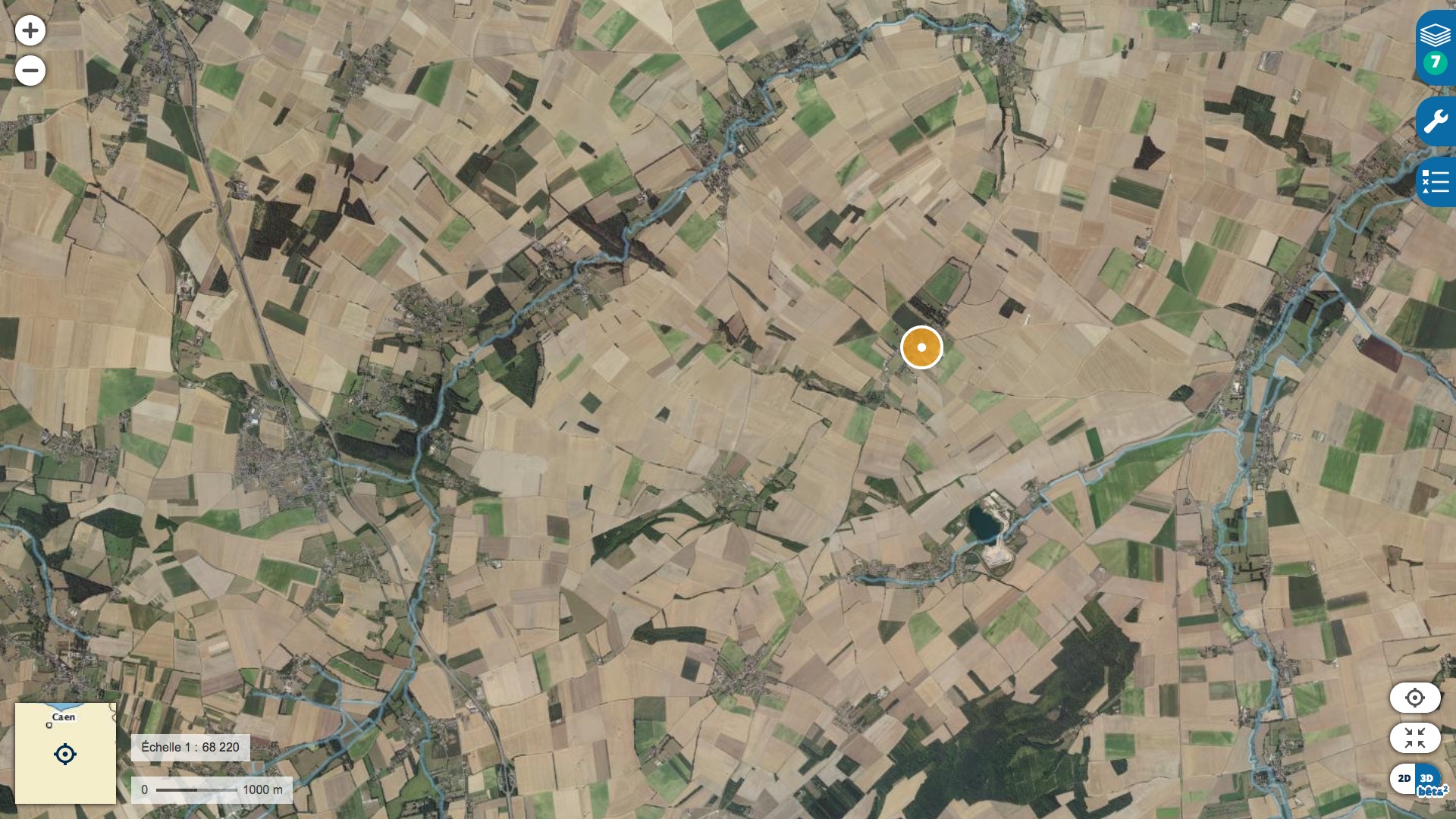 Sassy
Perrières
Sassy - synclinal caché de Perrières
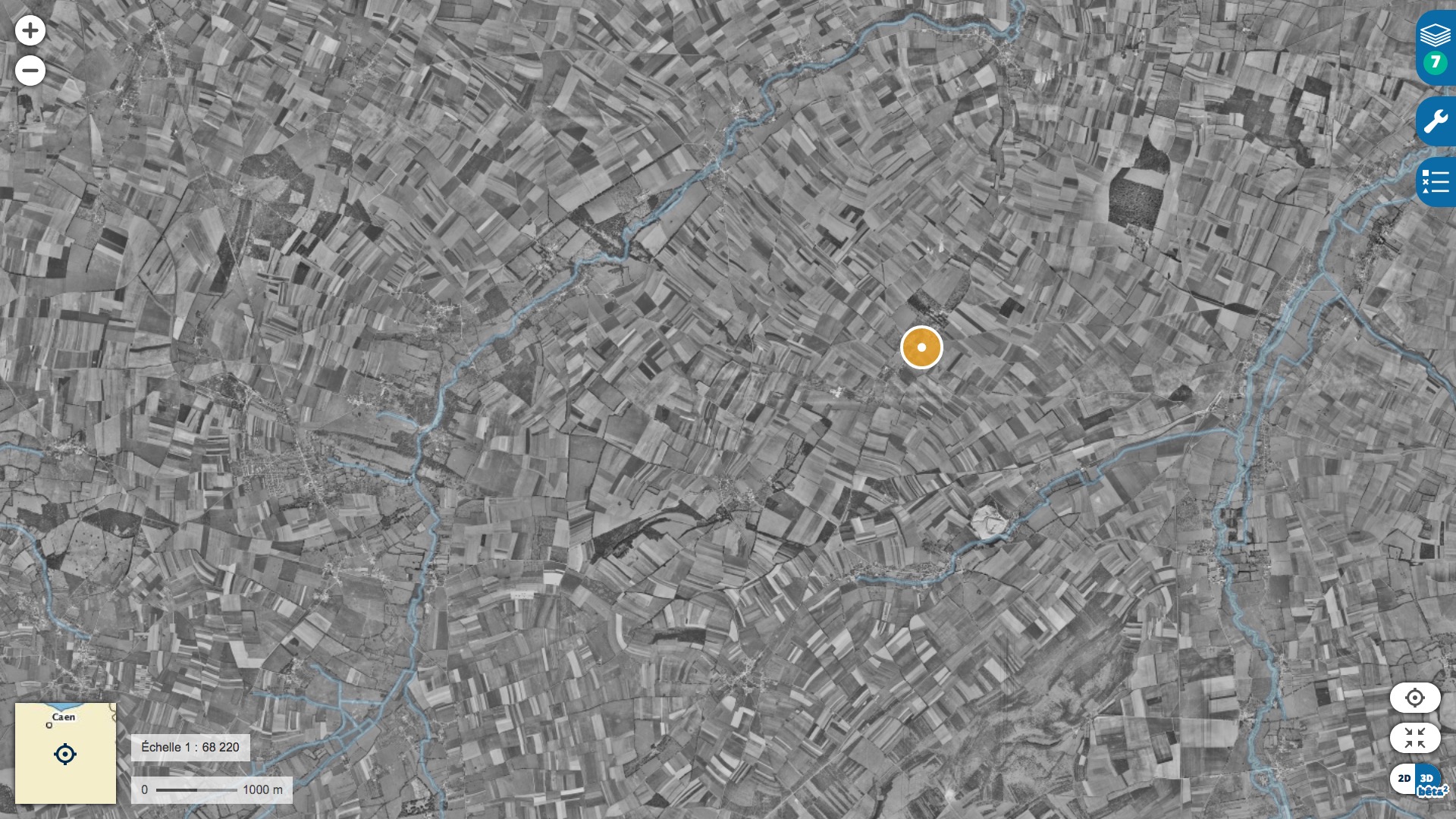 Sassy
Perrières
Sassy - synclinal caché de Perrières
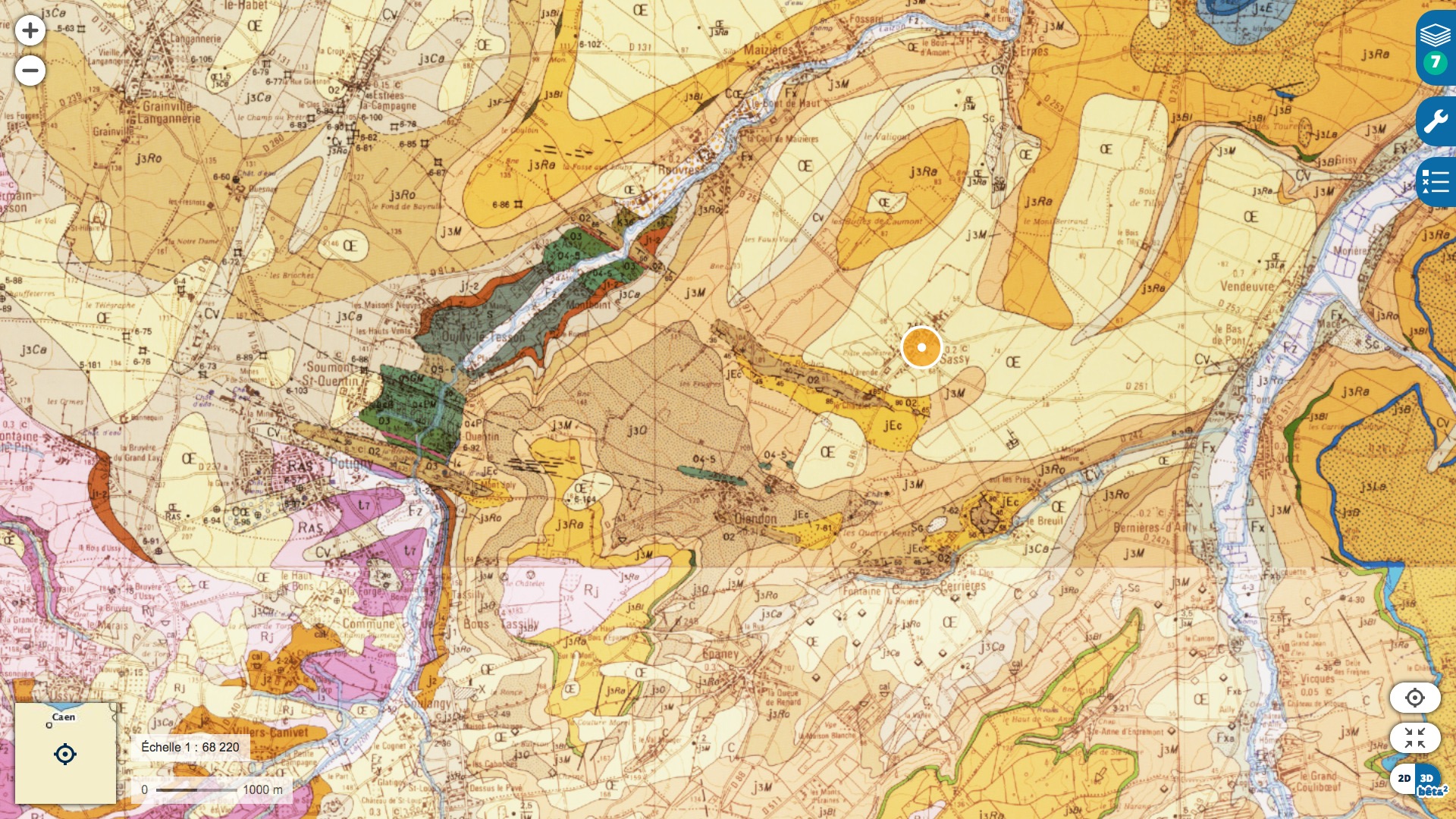 Sassy - synclinal caché de Perrières
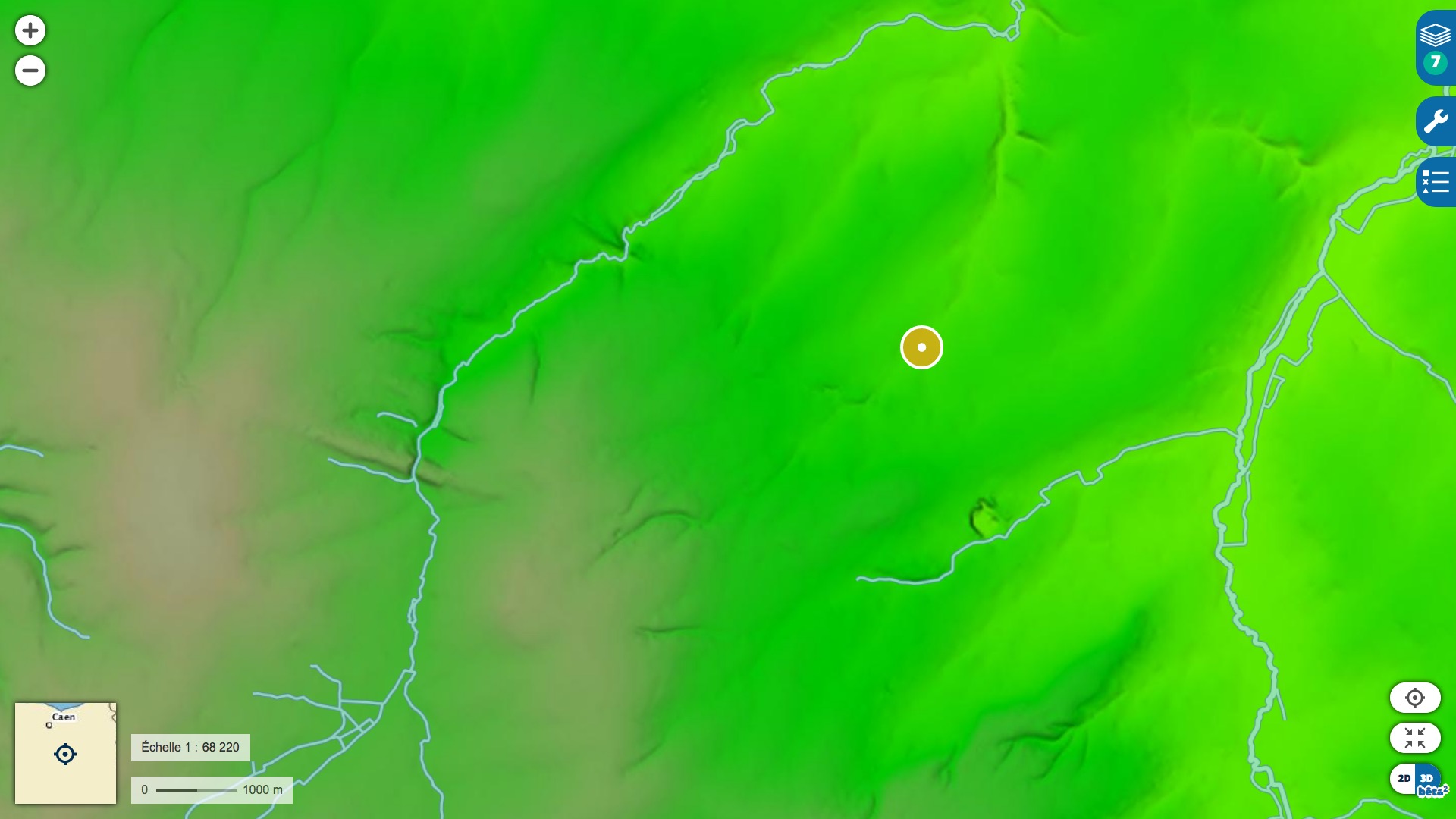 Sassy
Perrières
Sassy - synclinal caché de Perrières
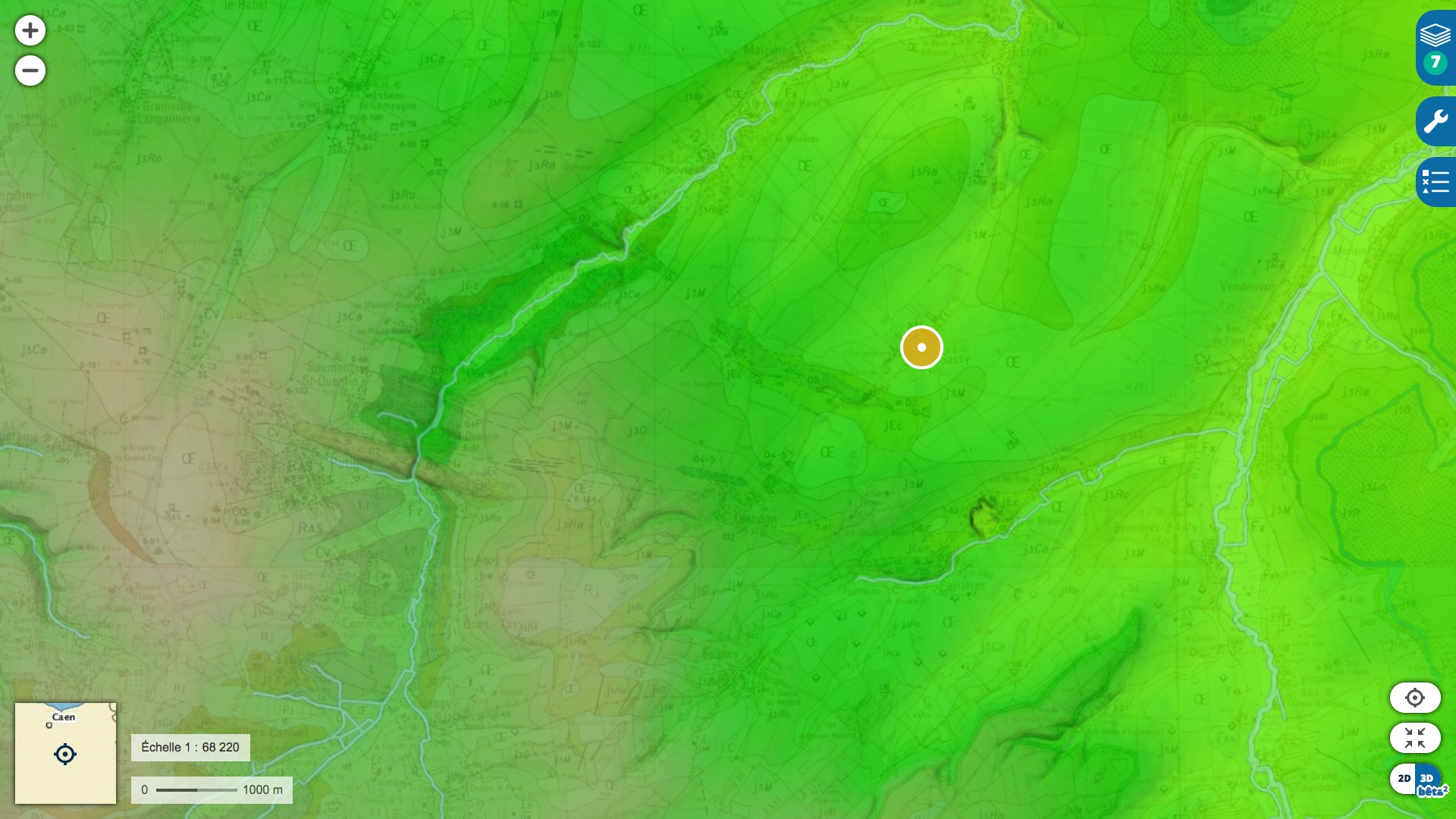 Sassy
Perrières
Ripple-marks dans l’ancienne carrière de Sassy
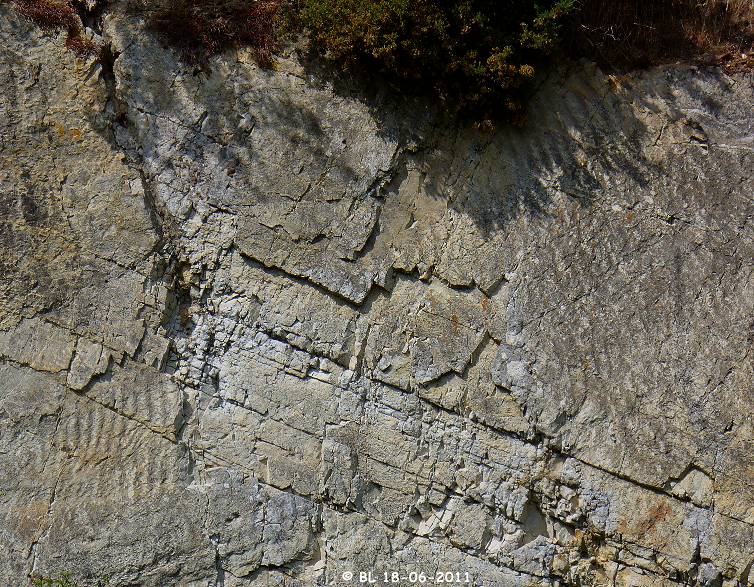 Une plage redressée à la verticale
Sassy : le Châtelet
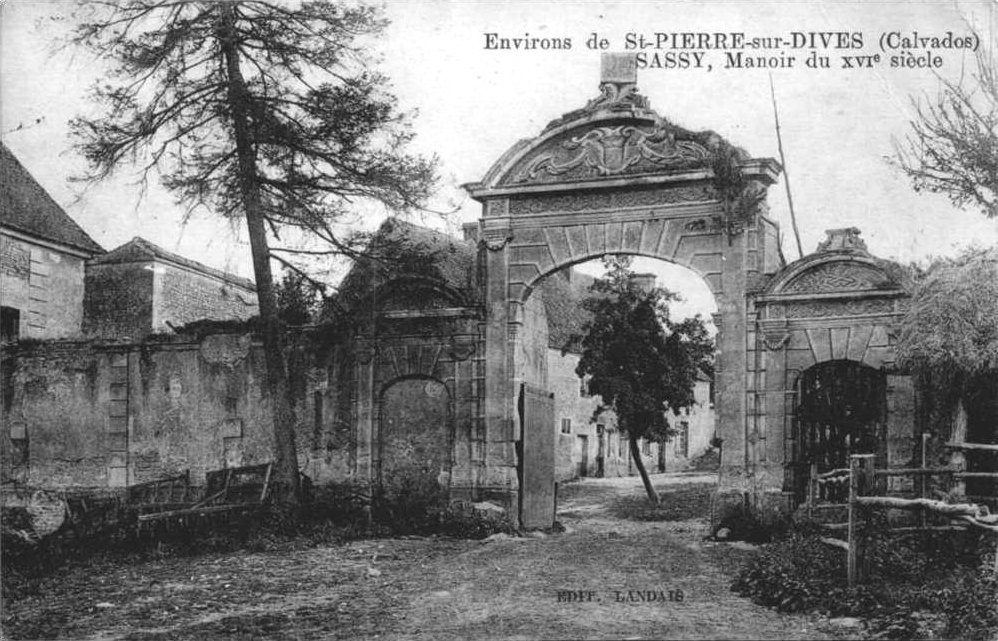 Sassy : le Châtelet
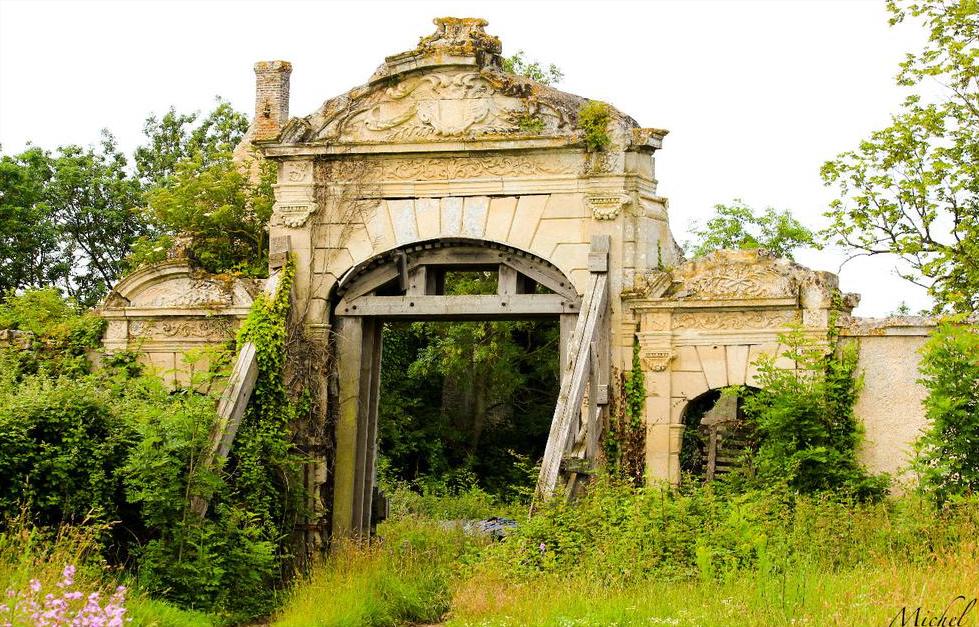 Porte monumentale
Sassy : le Châtelet
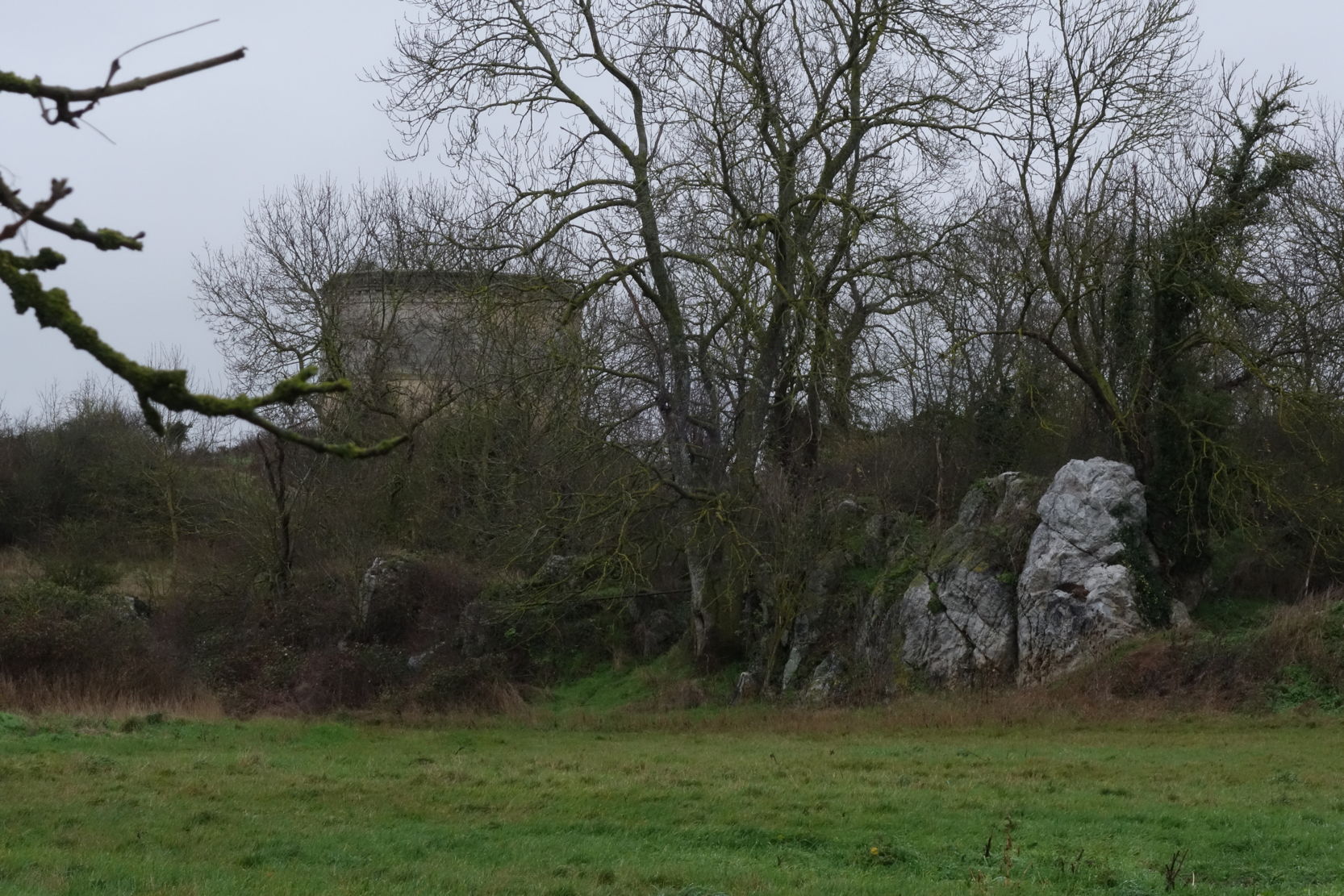 Le pigeonnier octogonal sur Grès Armoricain
Sassy : le Châtelet
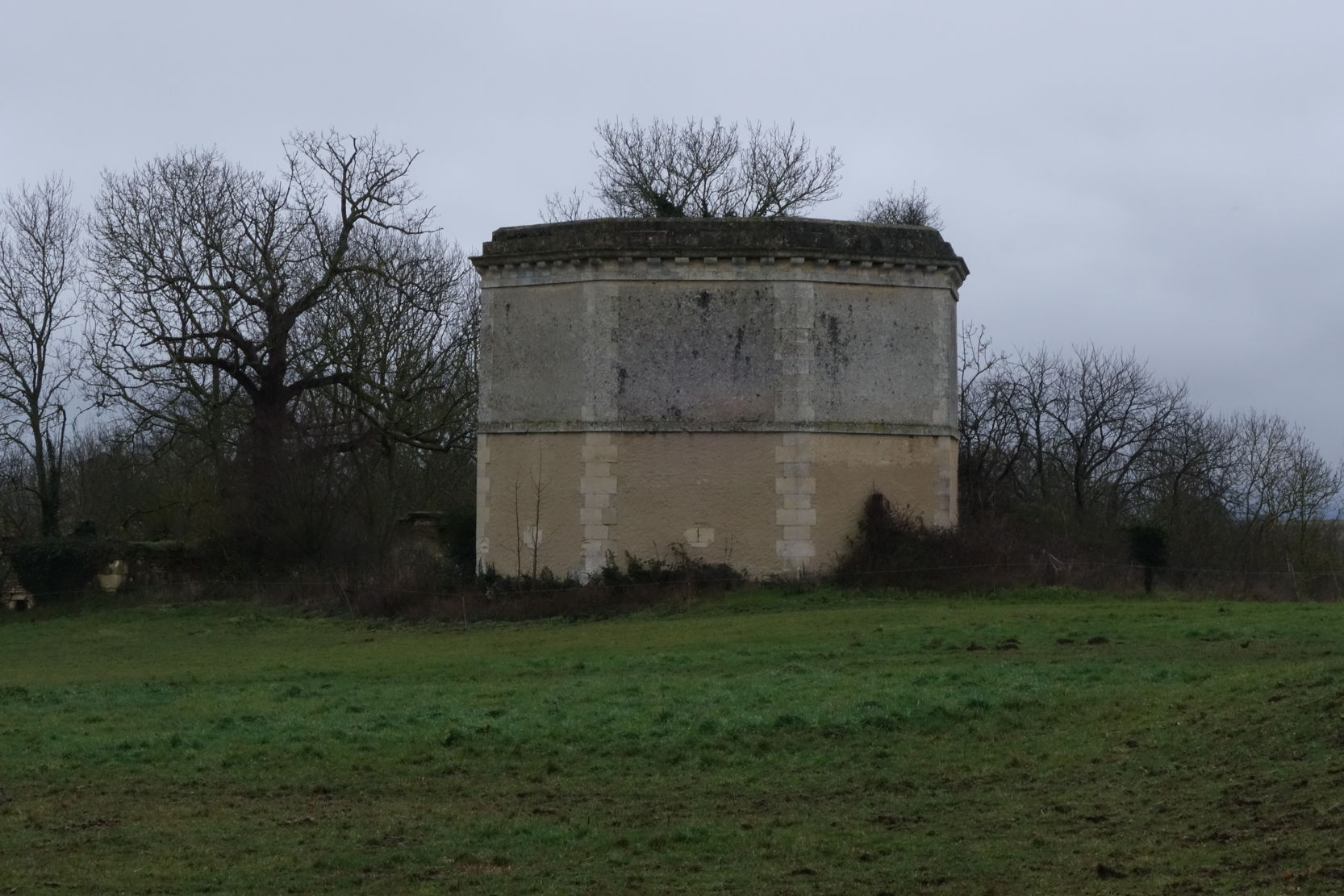 … et son pigeonnier
Sassy : le Châtelet
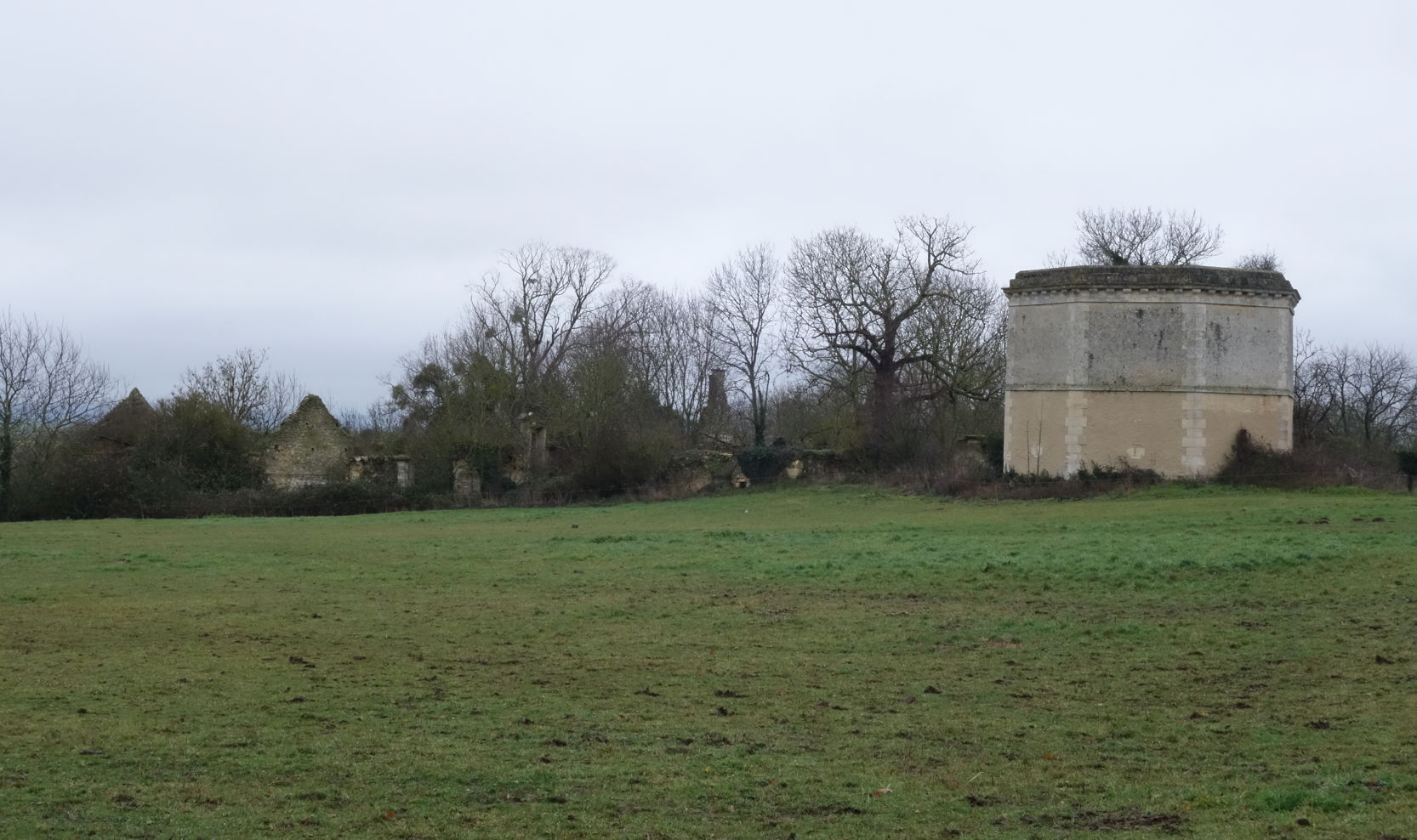 … et son pigeonnier
Sassy : le Châtelet
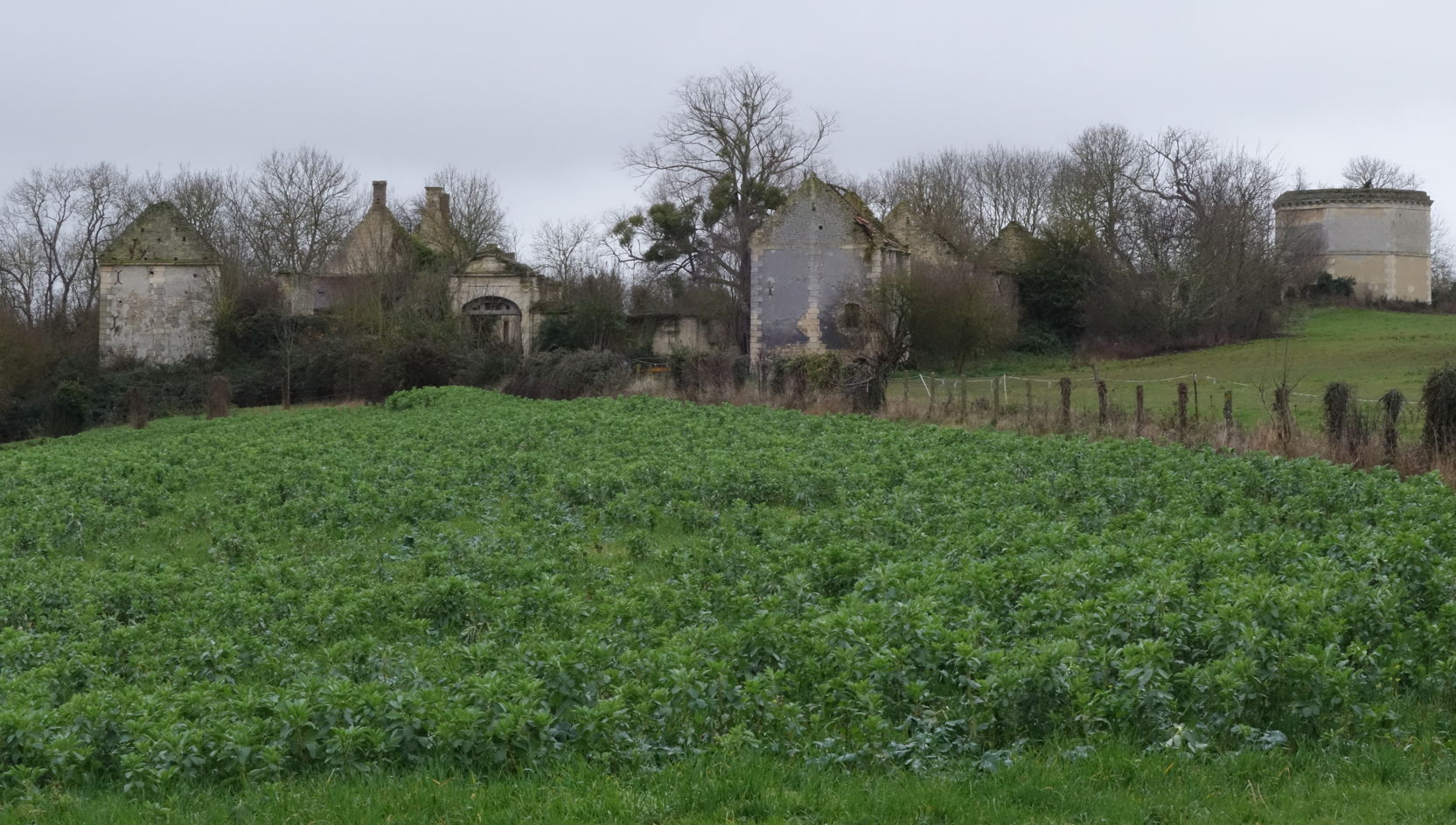 Histoire de Sassy
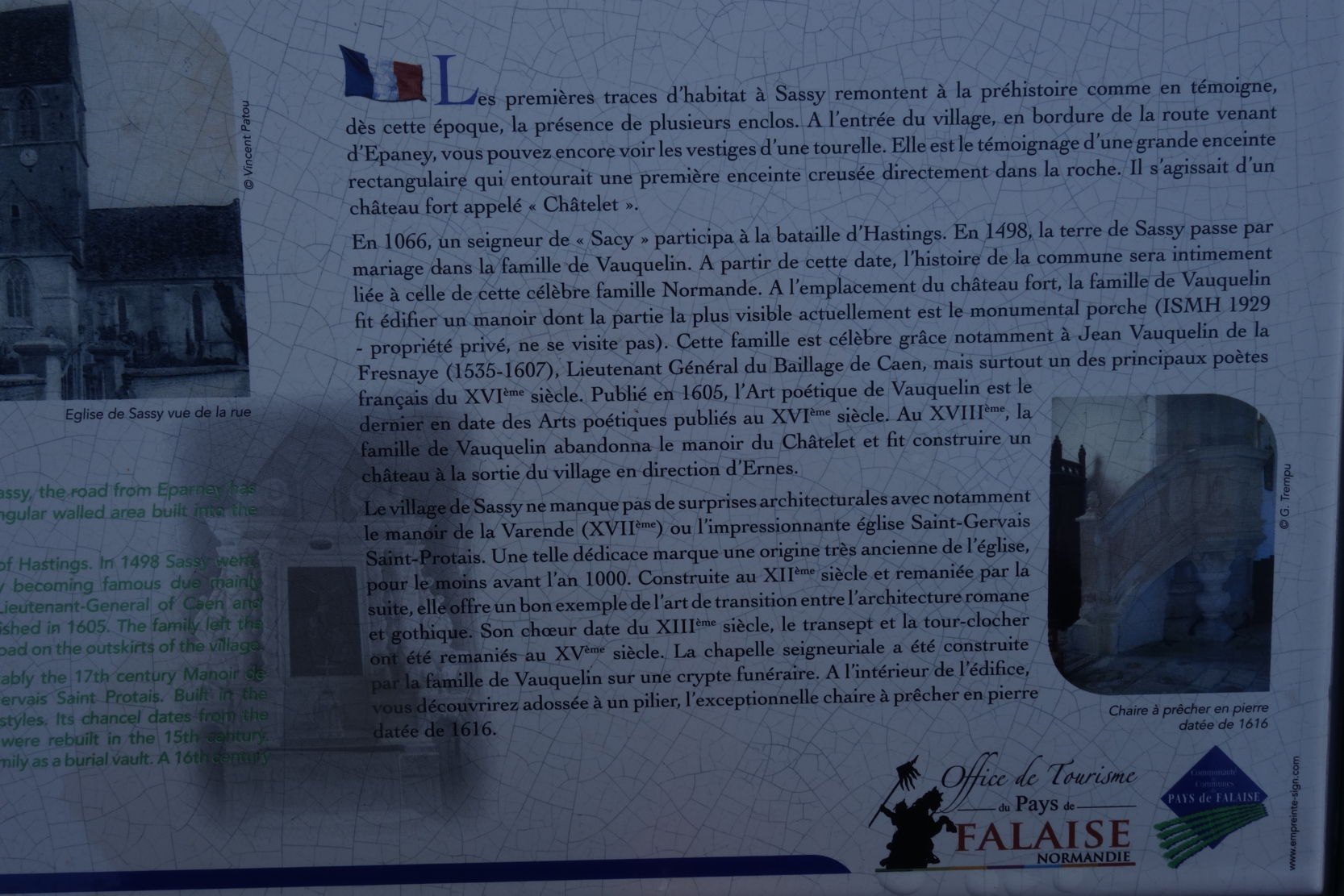 Ferme de la Varende (XVIIe)
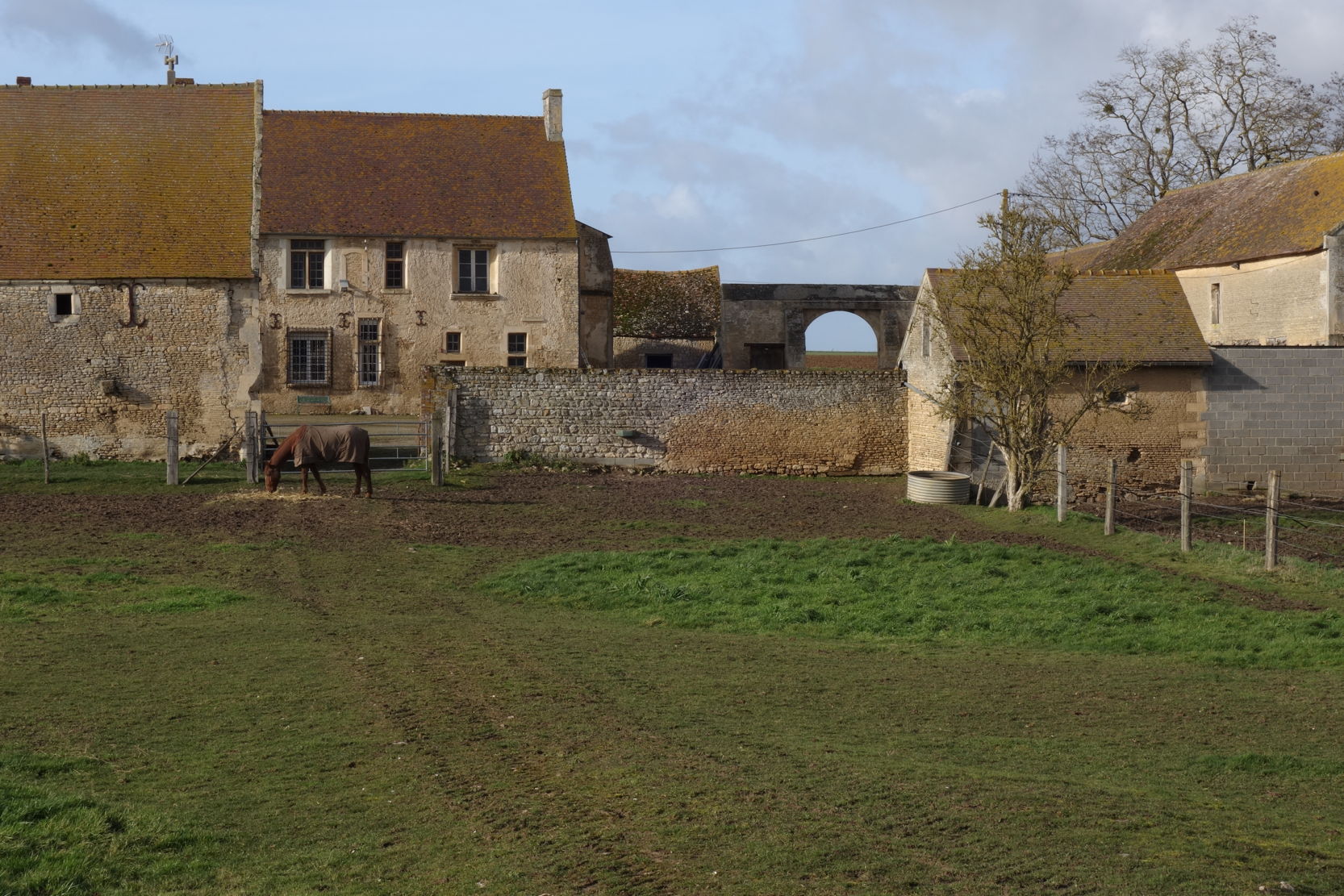 3) Perrières
En bleu, le Jurassique, qui  cache partiellement le synclinal
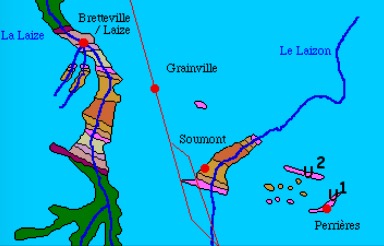 Contrairement au Synclinal de la Zone Bocaine
qui se continue sous la couverture secondaire  du Bassin Parisien,
celui de Soumont - Sassy - Perrières se termine à Perrières.
3) Perrières
Je viens d’enlever le Jurassique.
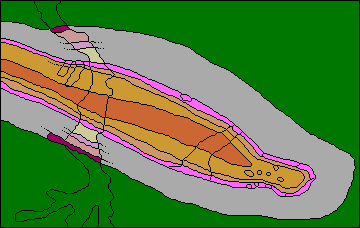 Perrières ou terminaison périsynclinale
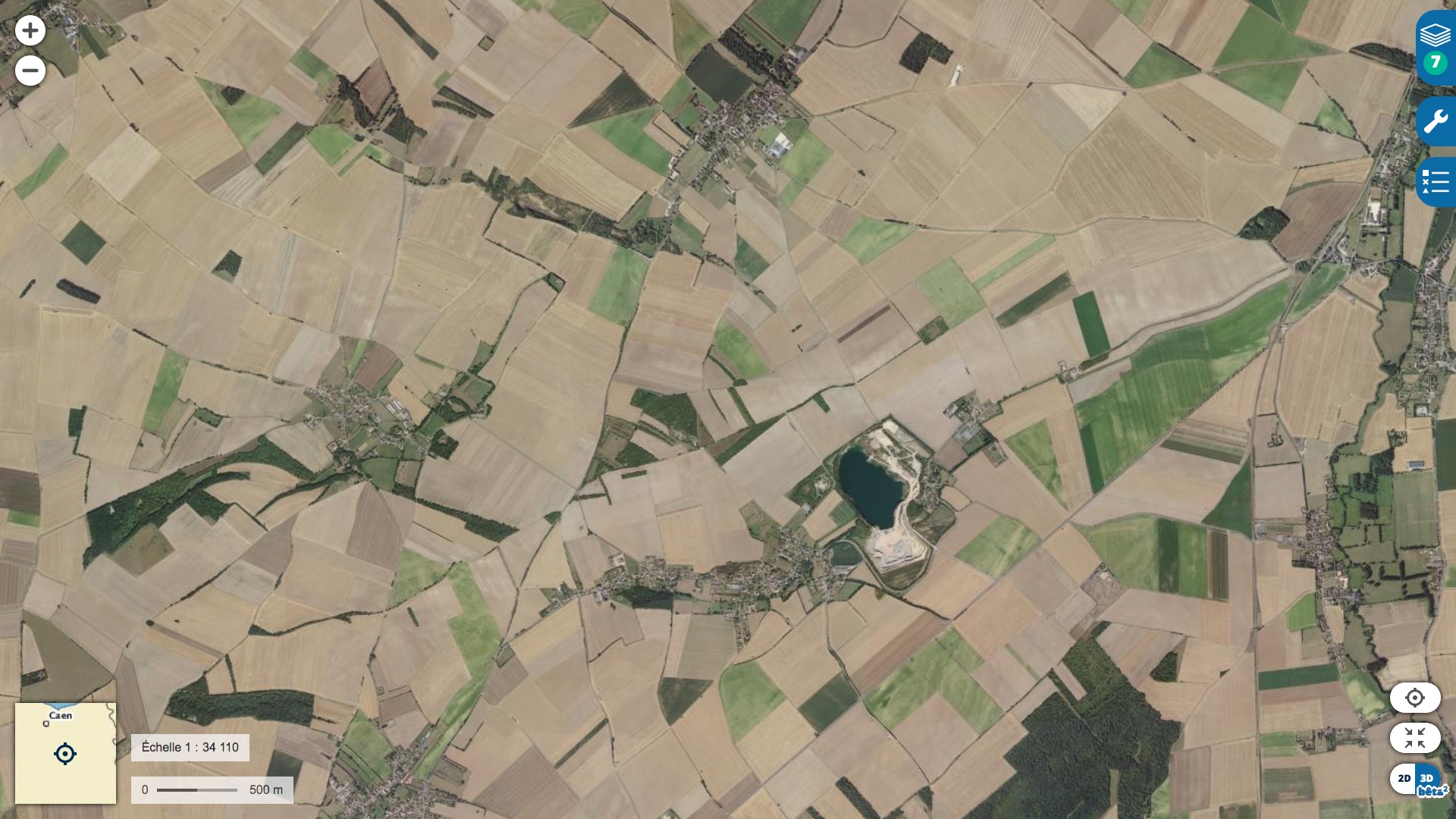 Perrières ou terminaison périsynclinale
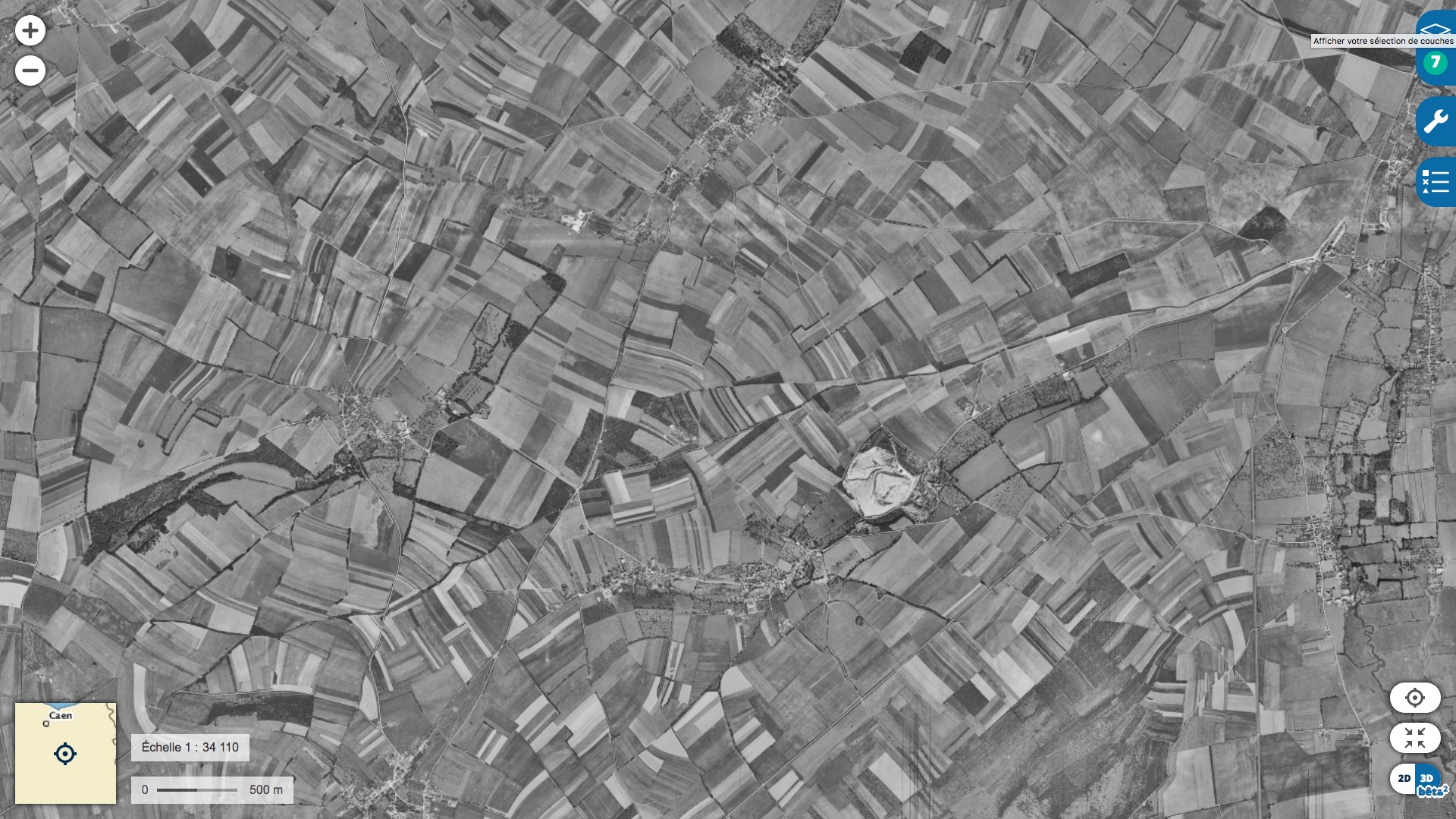 Perrières ou terminaison périsynclinale
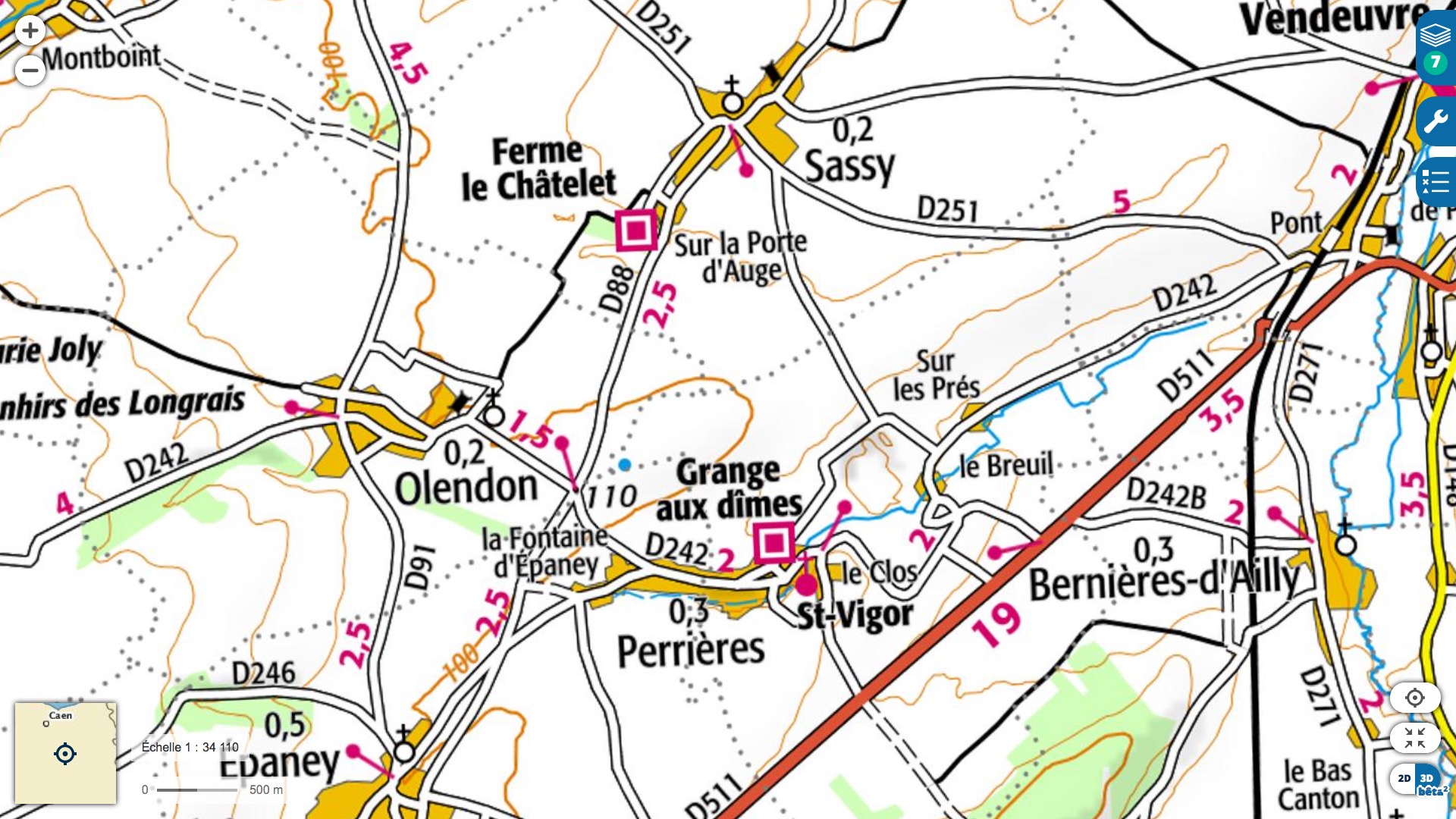 Perrières ou terminaison périsynclinale
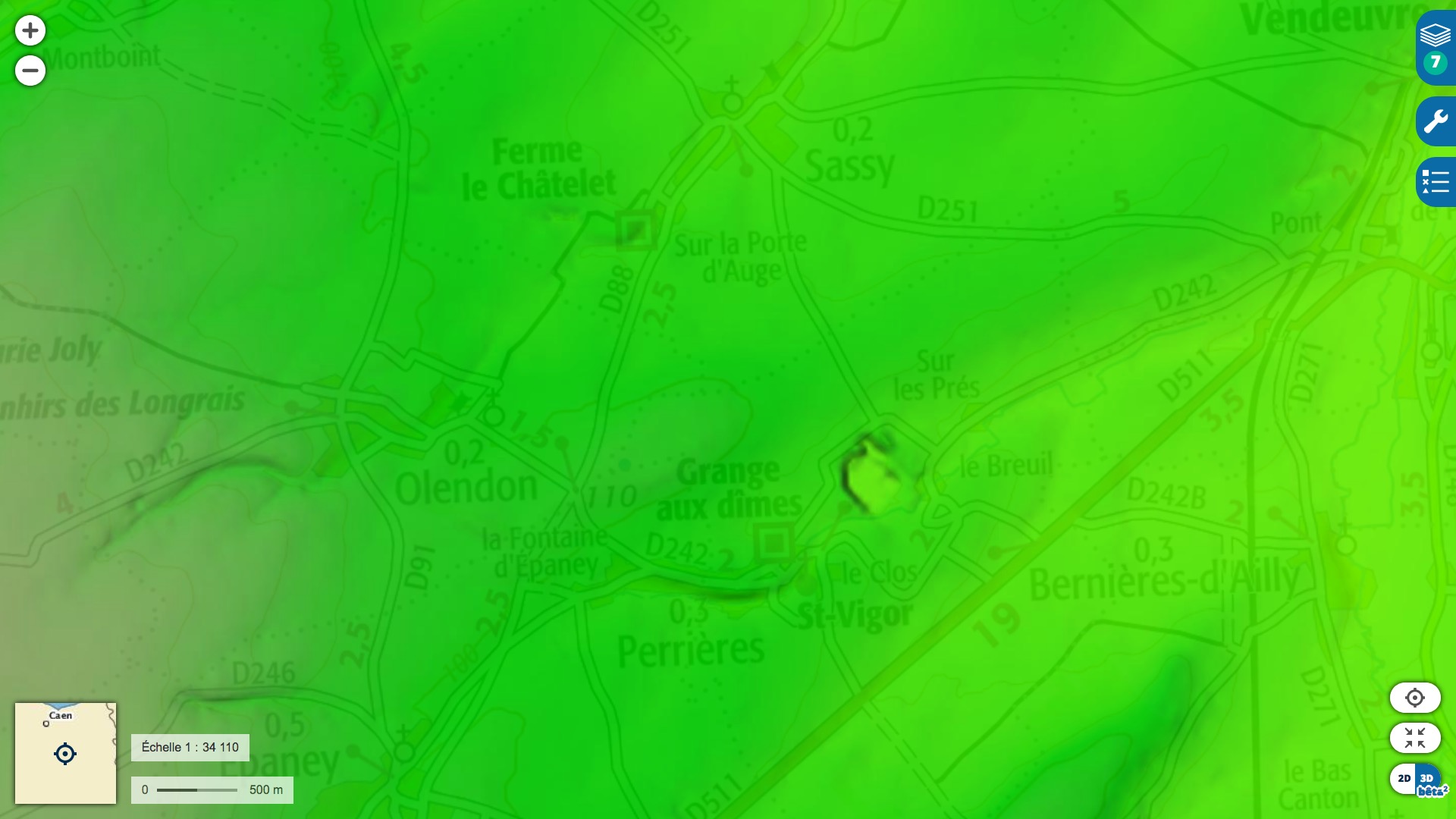 Perrières ou terminaison périsynclinale
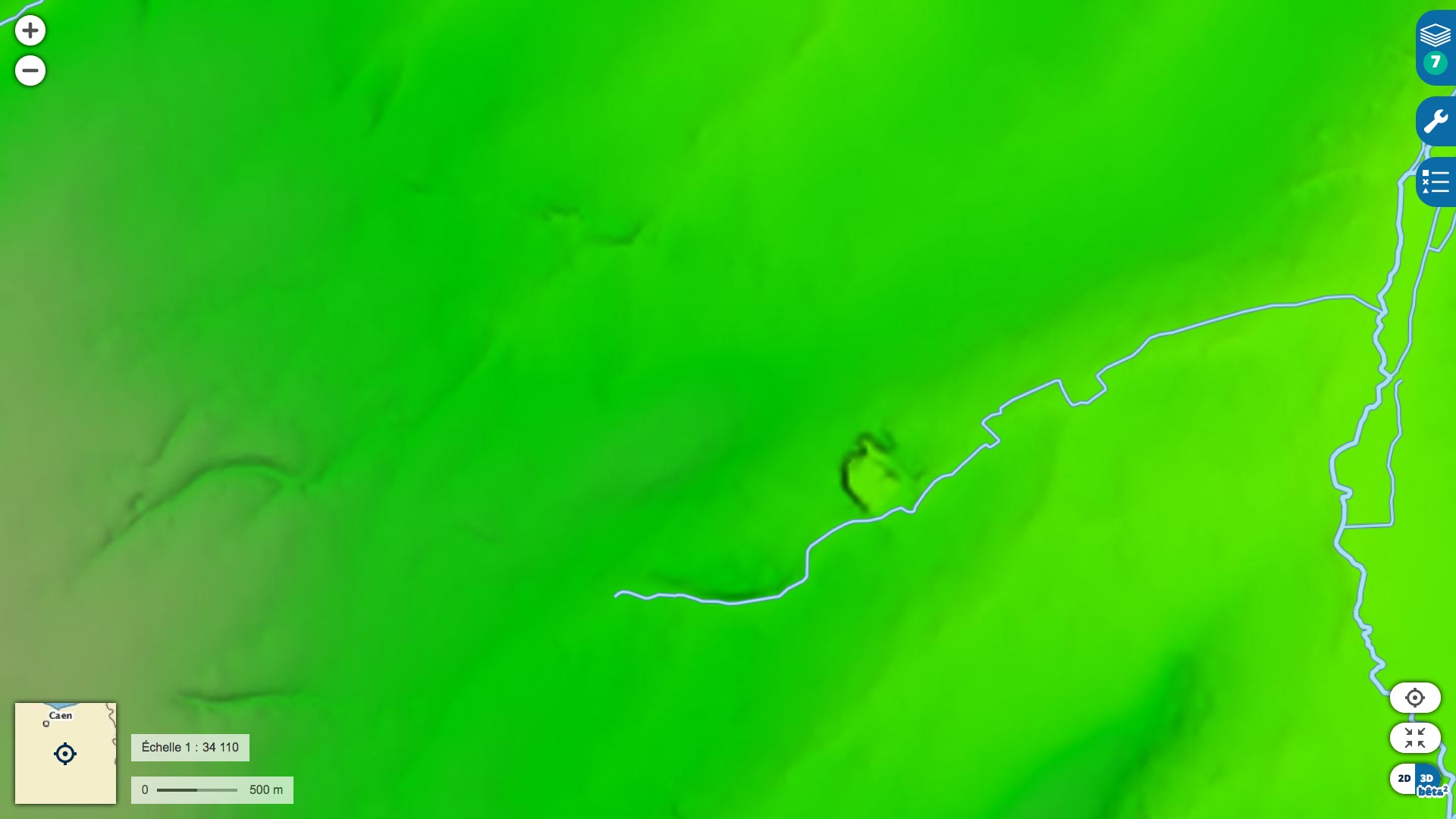 Perrières ou terminaison périsynclinale
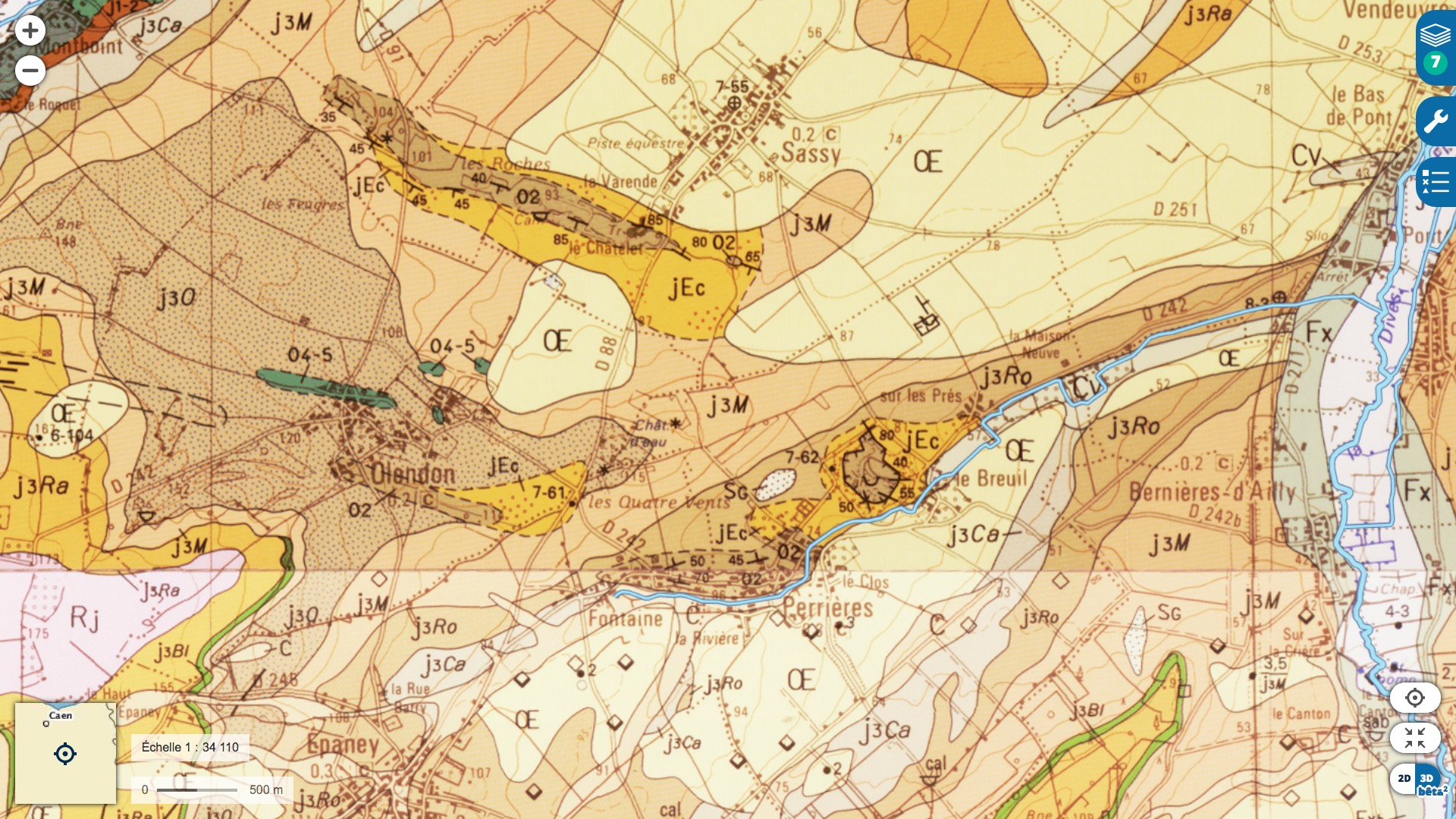 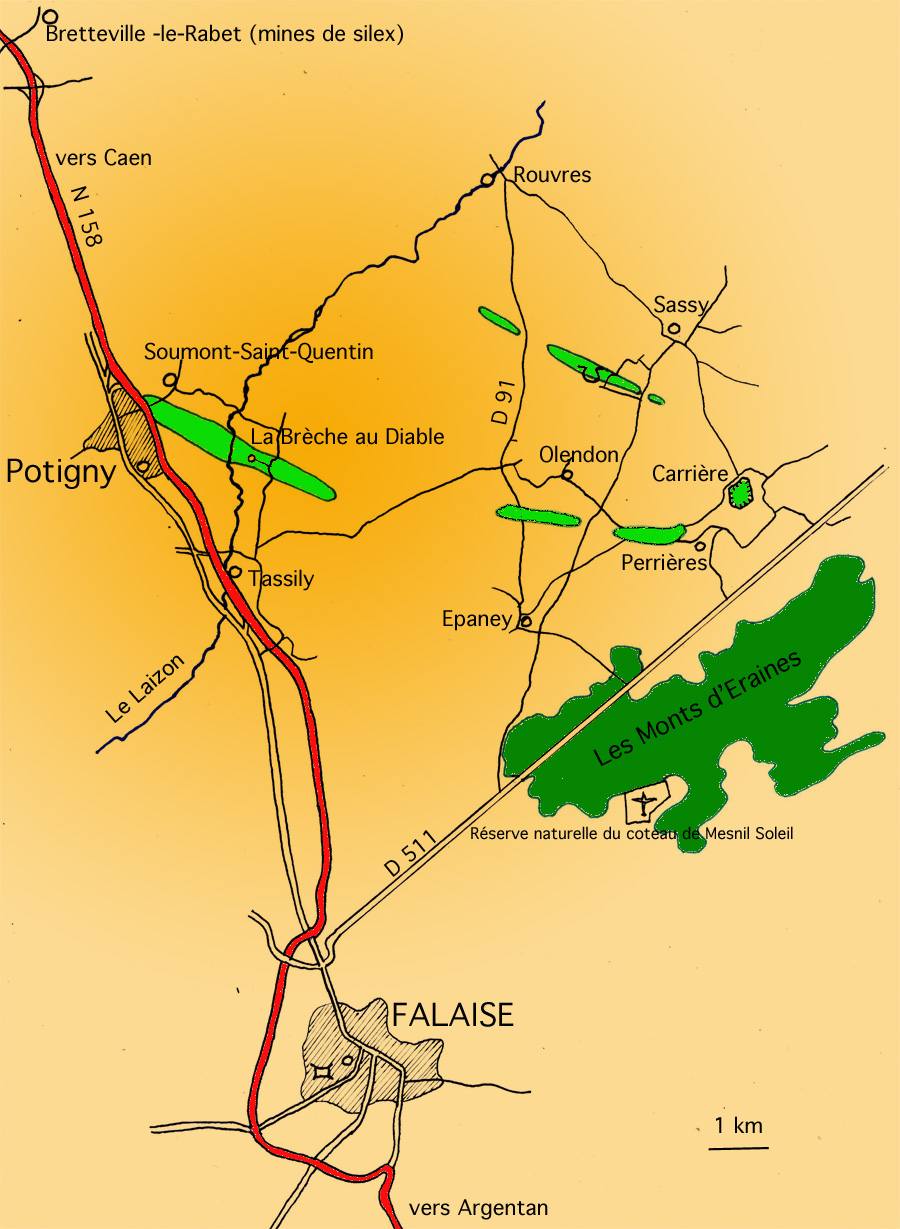 Terminaison périsynclinale de Perrières
Terminaison péri-synclinale
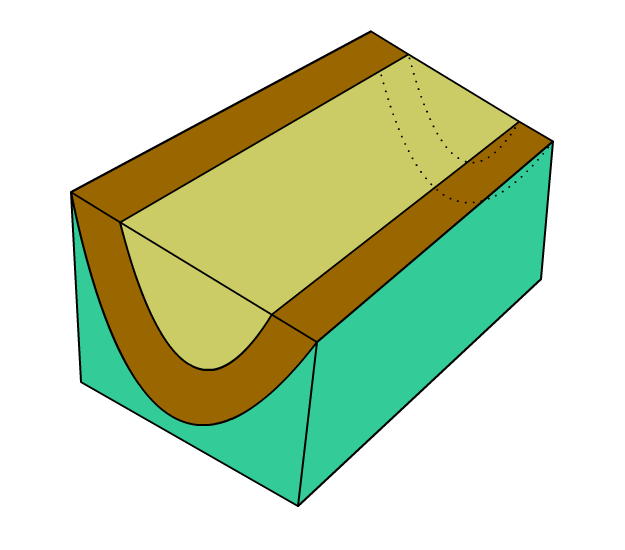 Animation
Terminaison péri-synclinale
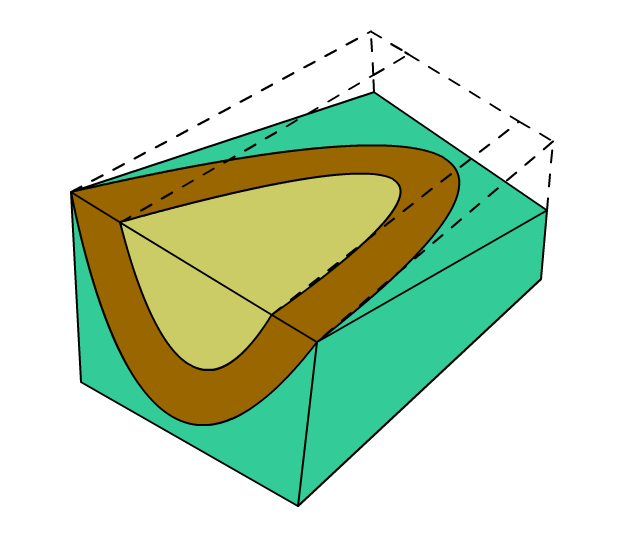 Érosion
La carrière de Perrières
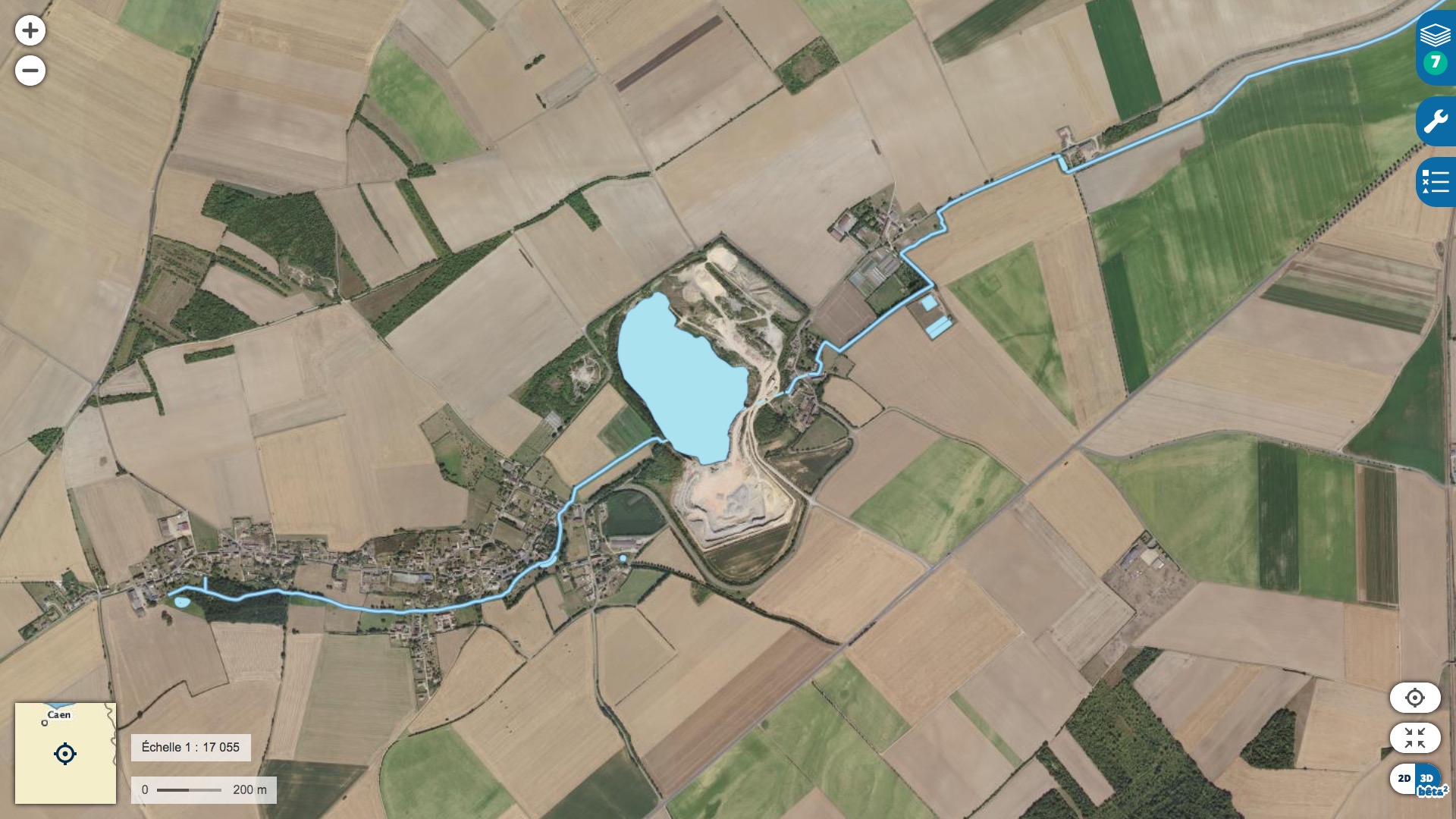 La carrière de Perrières
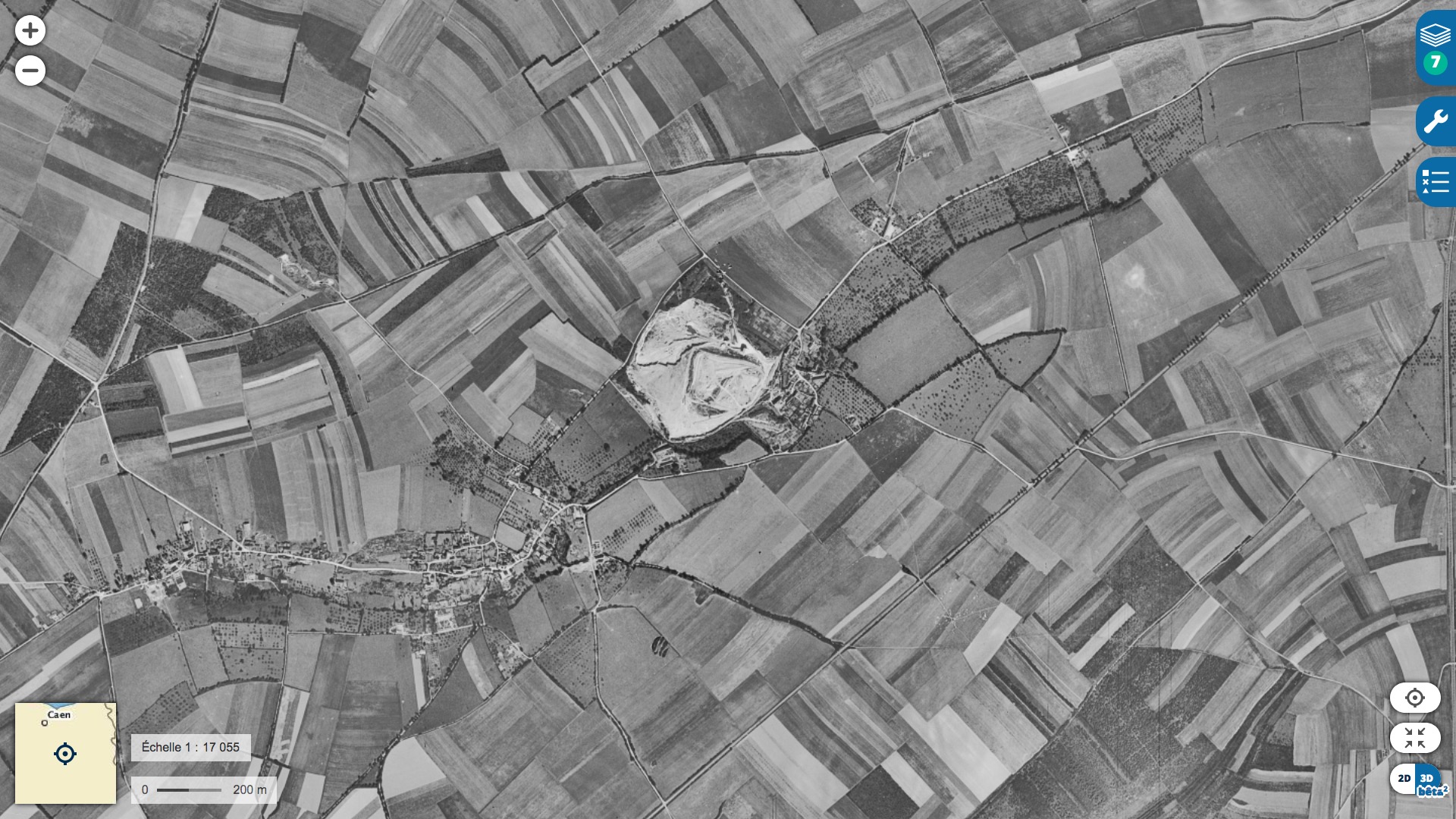 La carrière de Perrières
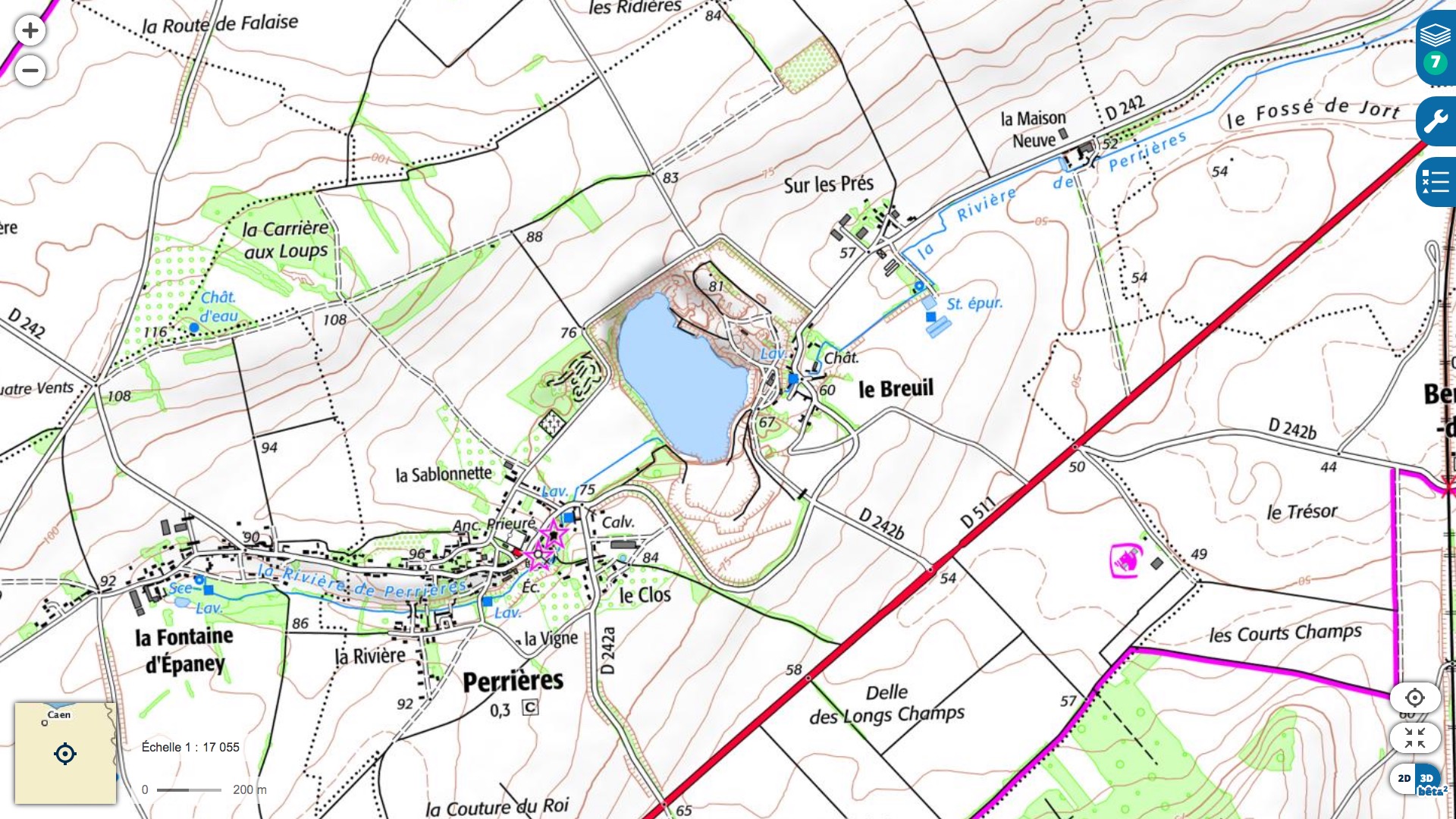 La carrière de Perrières
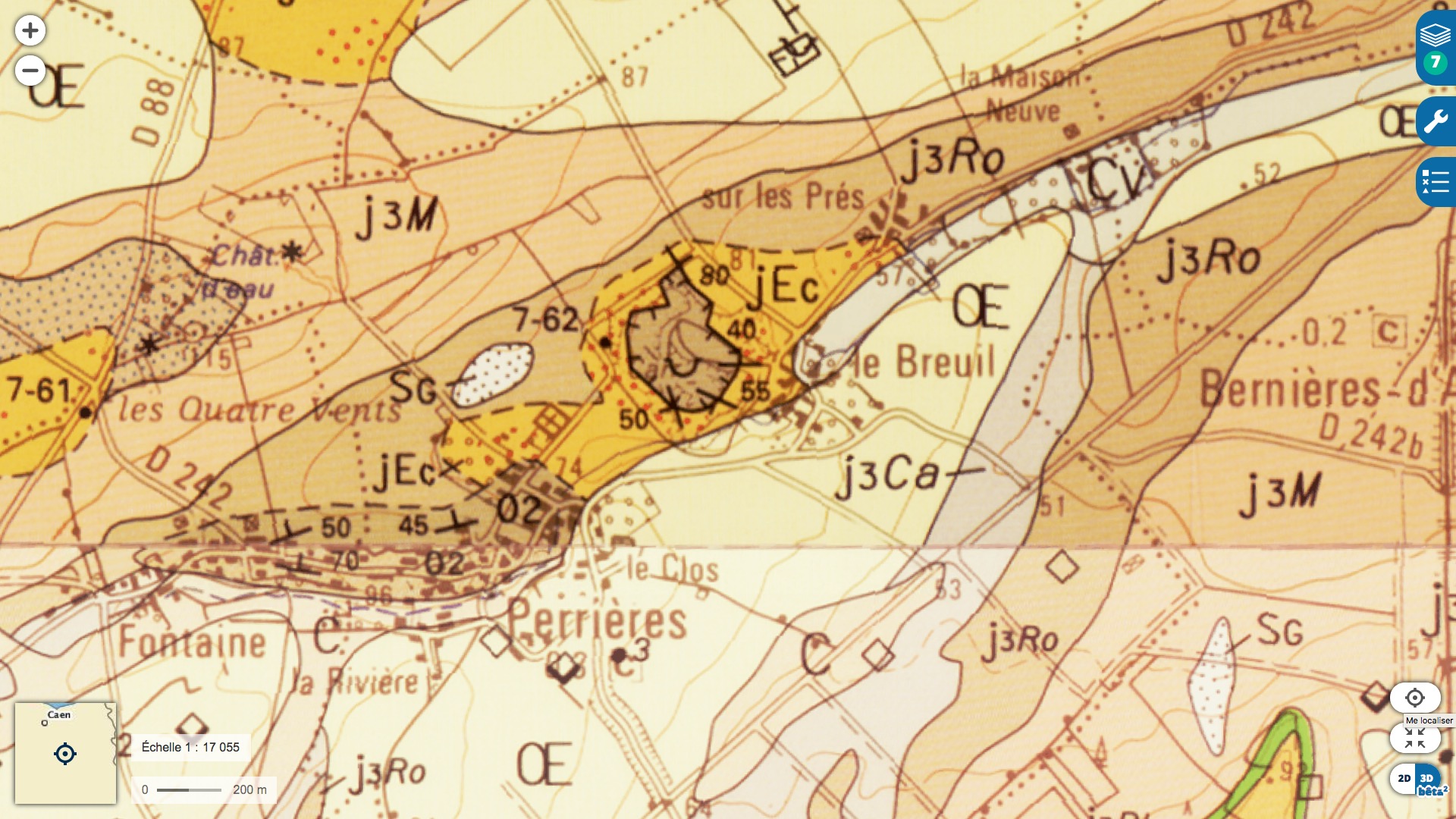 La carrière de Perrières
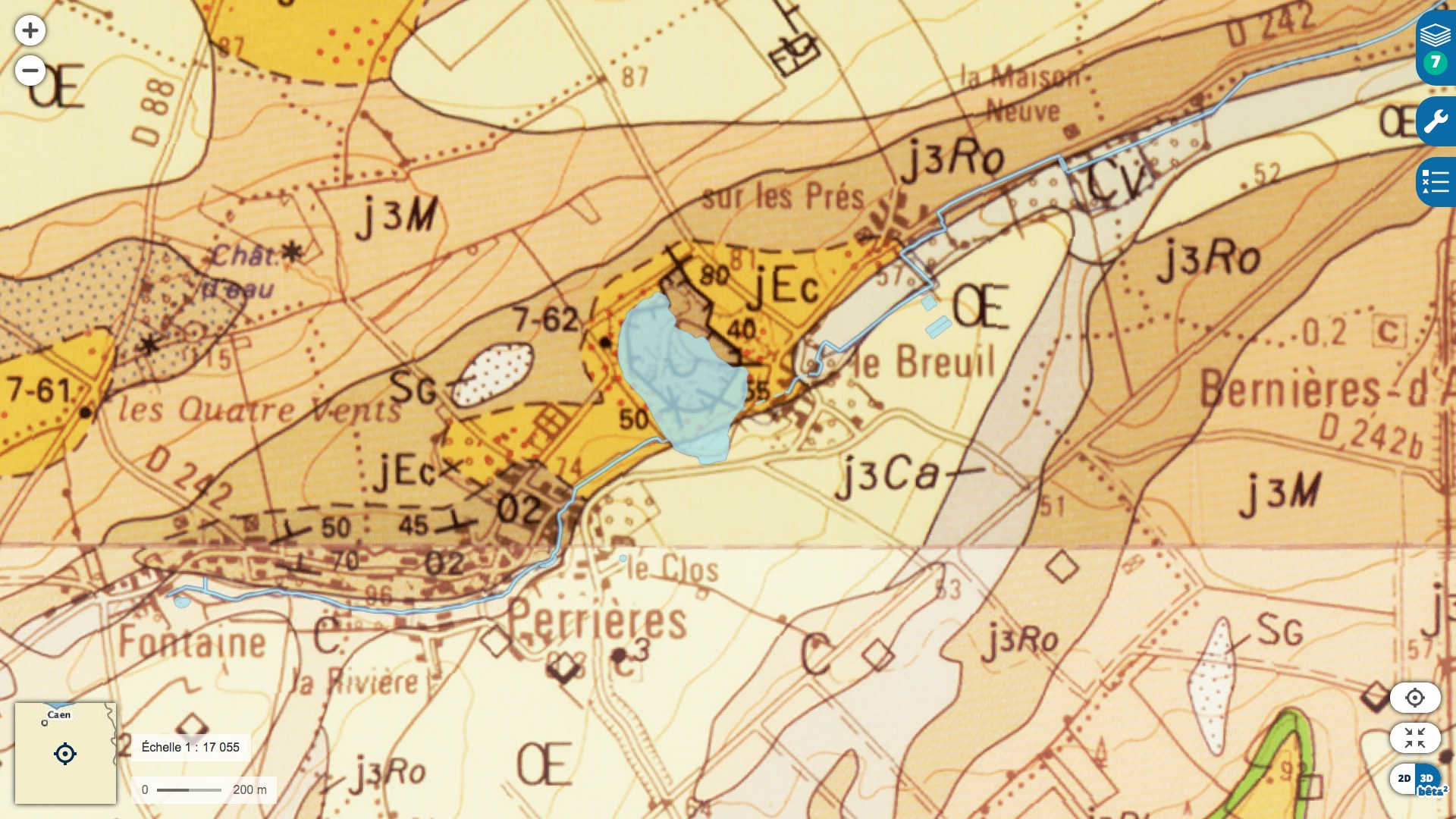 Sassy
Perrières
La carrière de Perrières
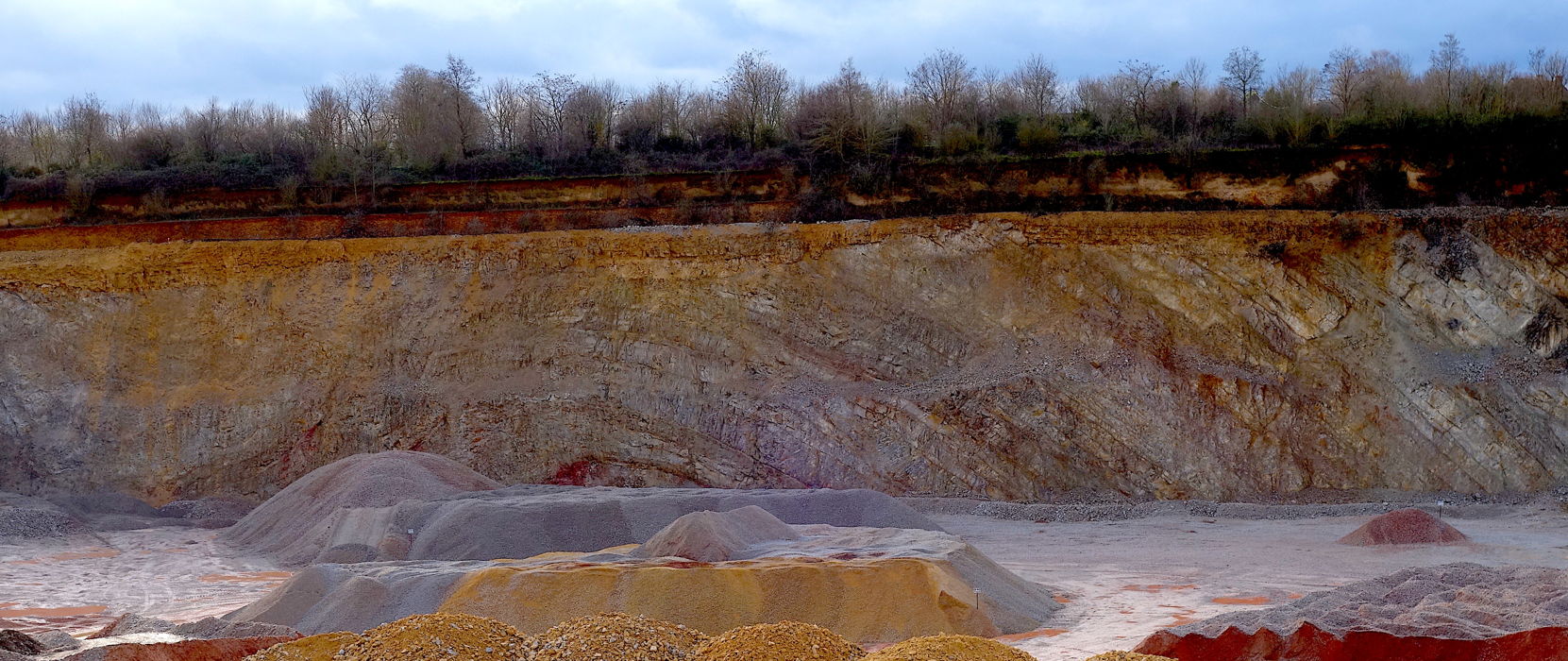 Synclinal —>
Anticlinal
Découverte récente d’un anticlinal à côté du synclinal
Paléo-relief et discordance
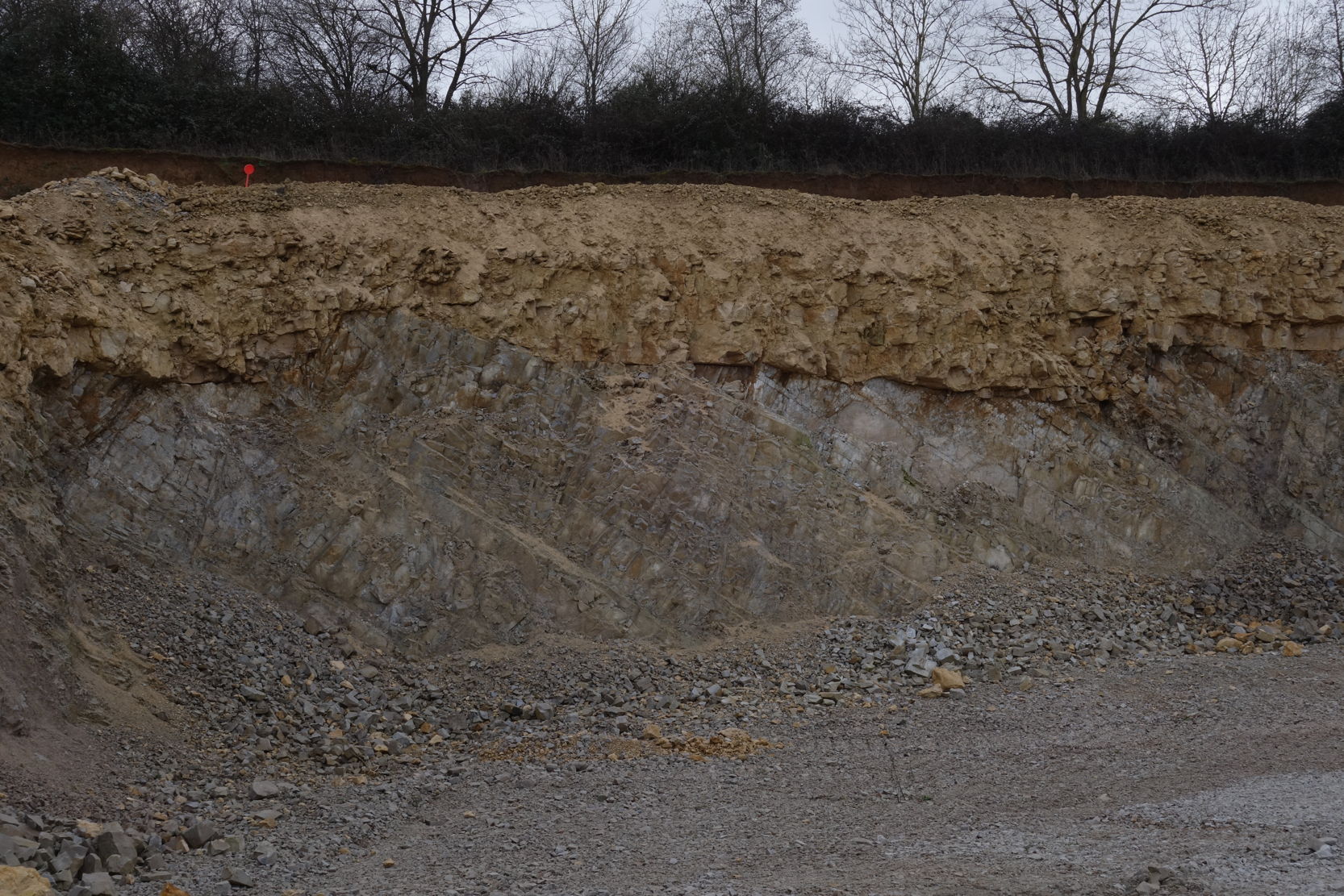 Mésozoïque
Paléozoïque
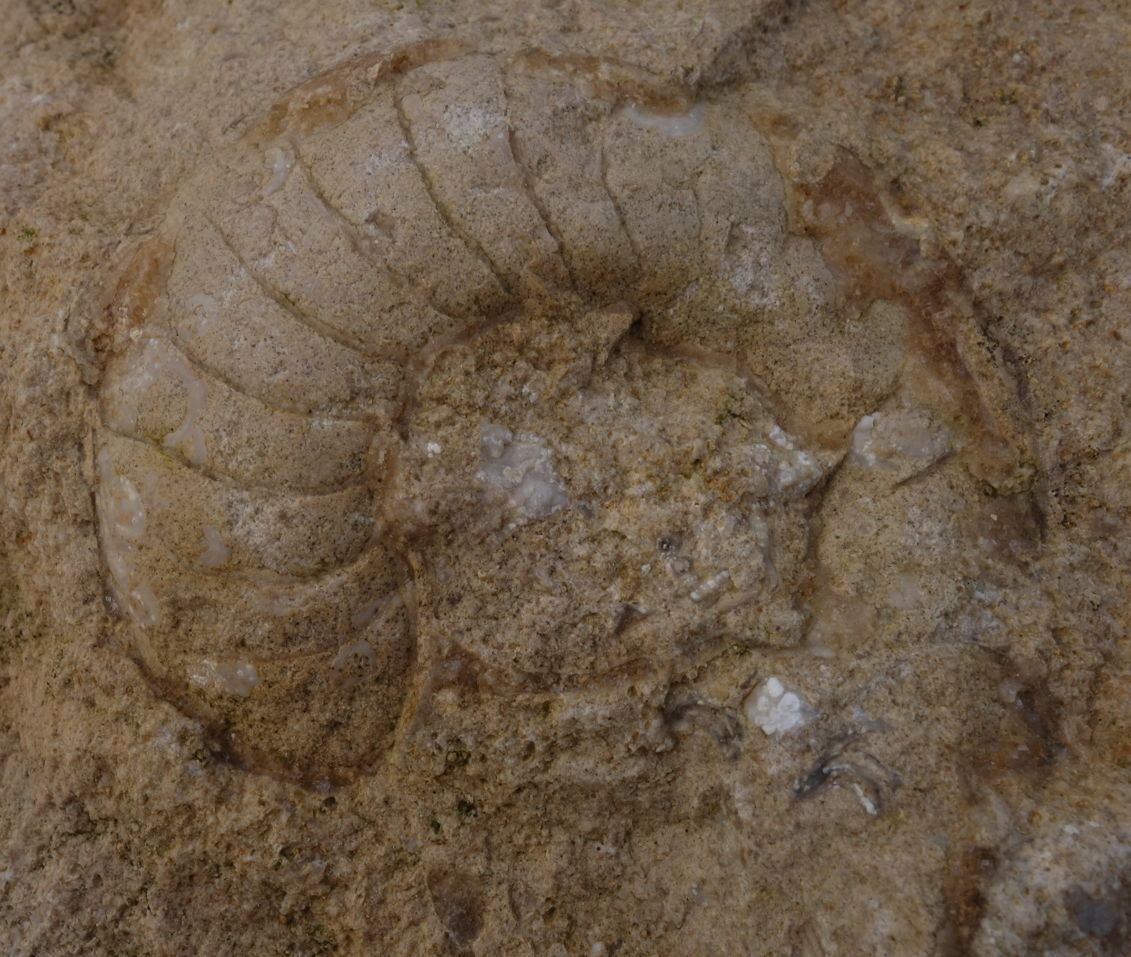 Nautile
Carrière de
Perrières
Le bourg de Perrières
La rivière de Perrières se jette désormais dans la carrière.
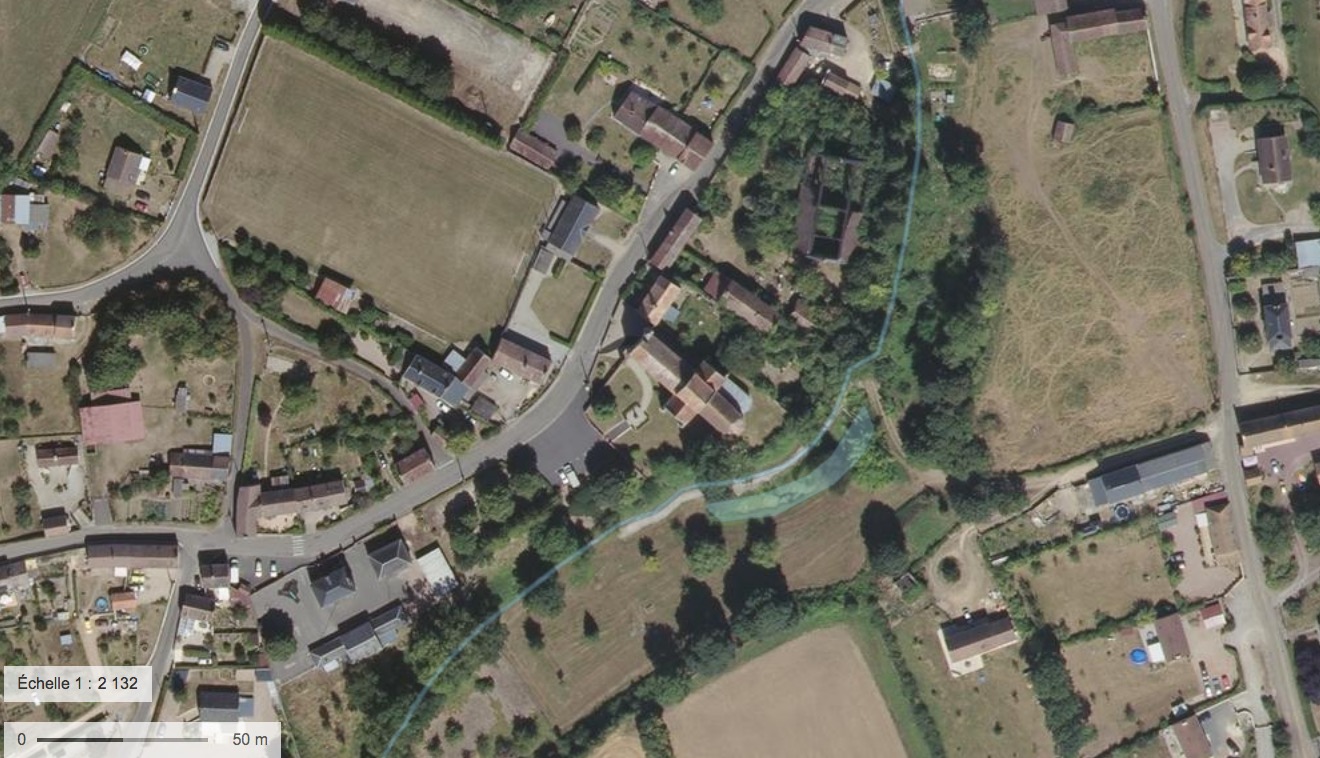 << Grange dîmiaire
Mairie
Église
Ancien prieuré
Grange dîmiaire à Perrières
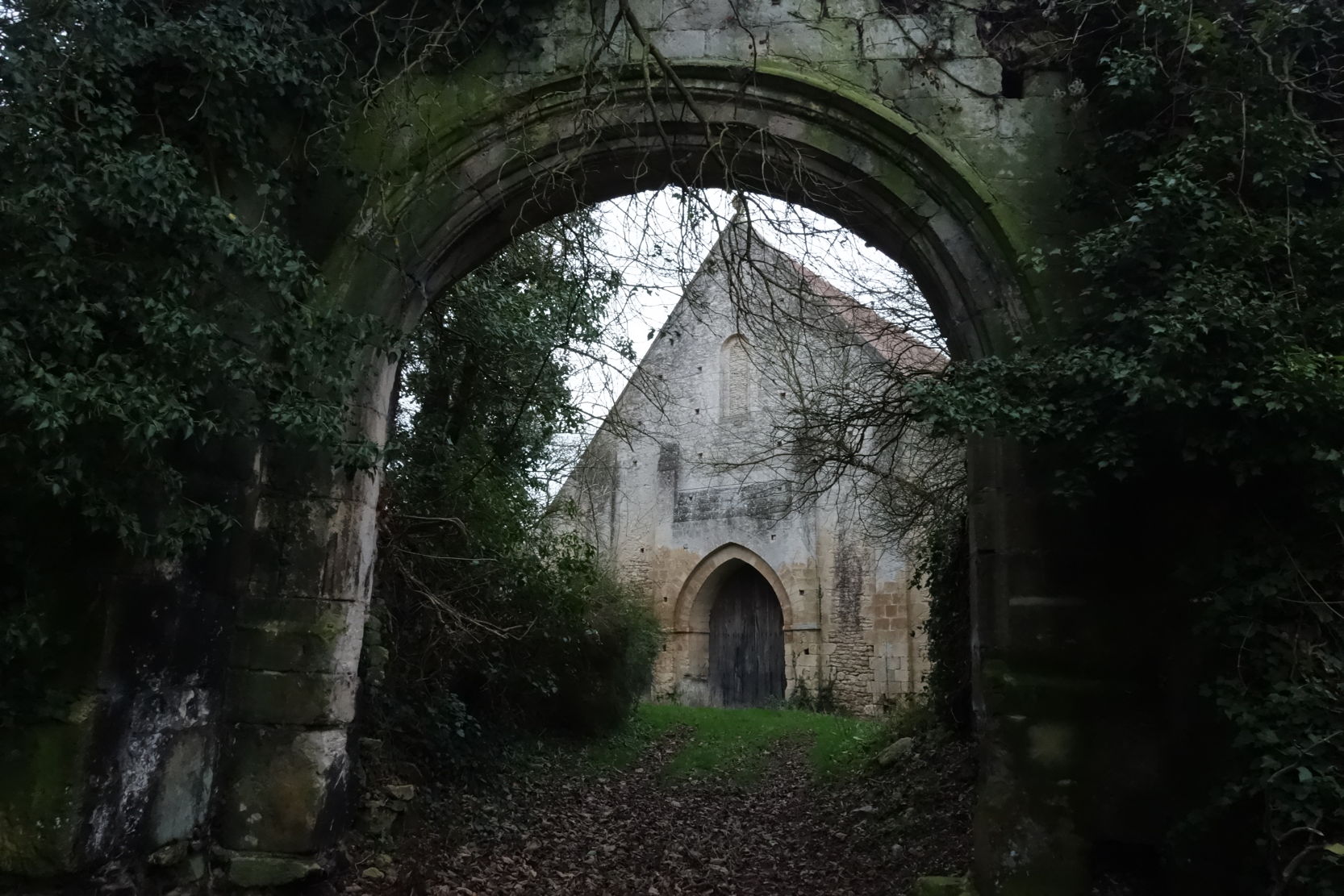 4) Itinéraire et horaires
8h15 - 9h45 : Alençon Pyramide - St-Pierre-du-Bû
15 min dans la carrière
10h15 - 12h15 : ascension du Mont Myrrha
12h30 - 13h30 : restaurant Moulin Légumes
14h : arrivée à Sassy
14h - 15h : visite de la carrière et marche à pied autour du châtelet (non visitable)
15h15 : visite de l'église de Sassy
15h45 - 16h30 : Carrière de Perrières (sous la conduite de son responsable)
16h45 : Visite du Prieuré et des extérieurs, la grange dîmiaire de Perrières
17h - 18h : retour à Alençon
1er arrêt : St-Pierre-duBû (Les Montils)
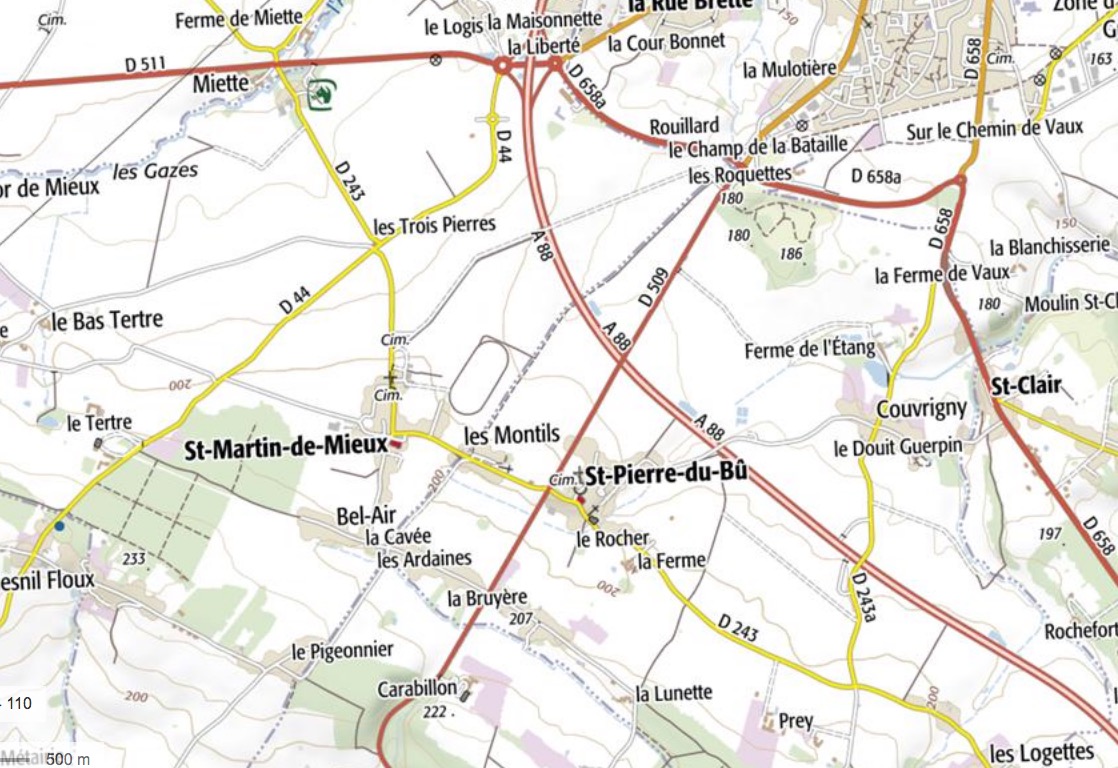 1
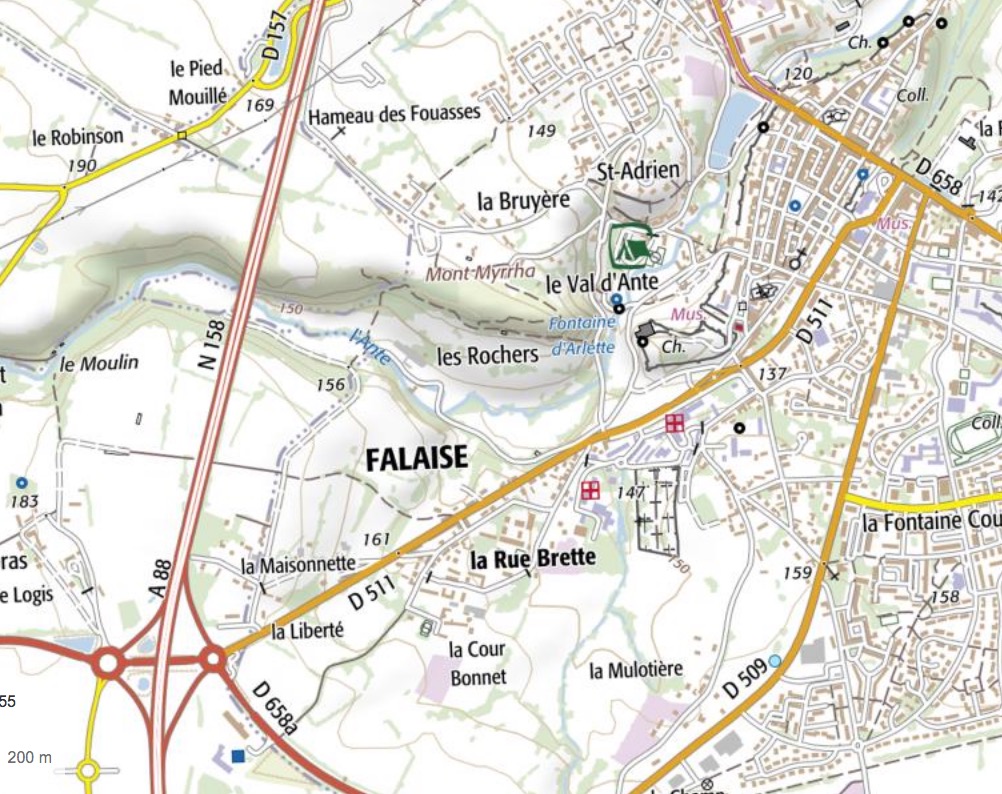 3
4
2
Vers le Mont-Myrrha
Mont-Myrrha
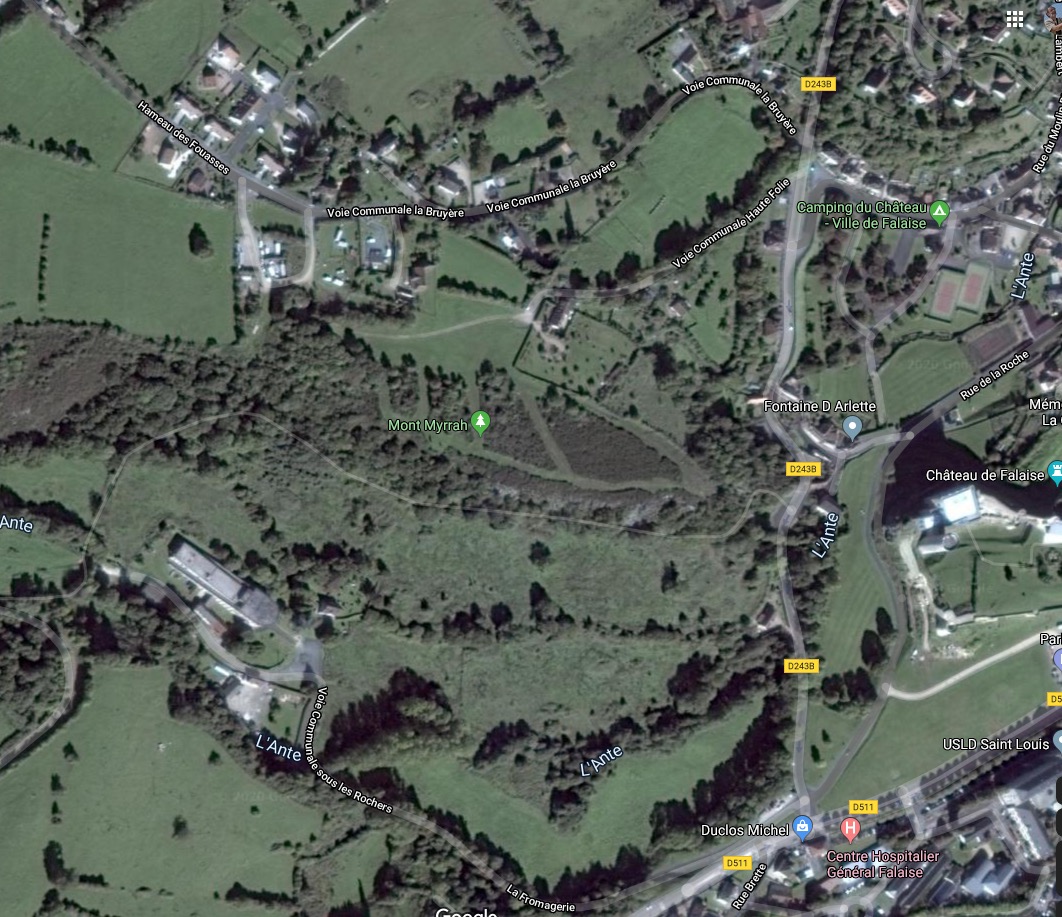 Restaurant Moulin Légumes
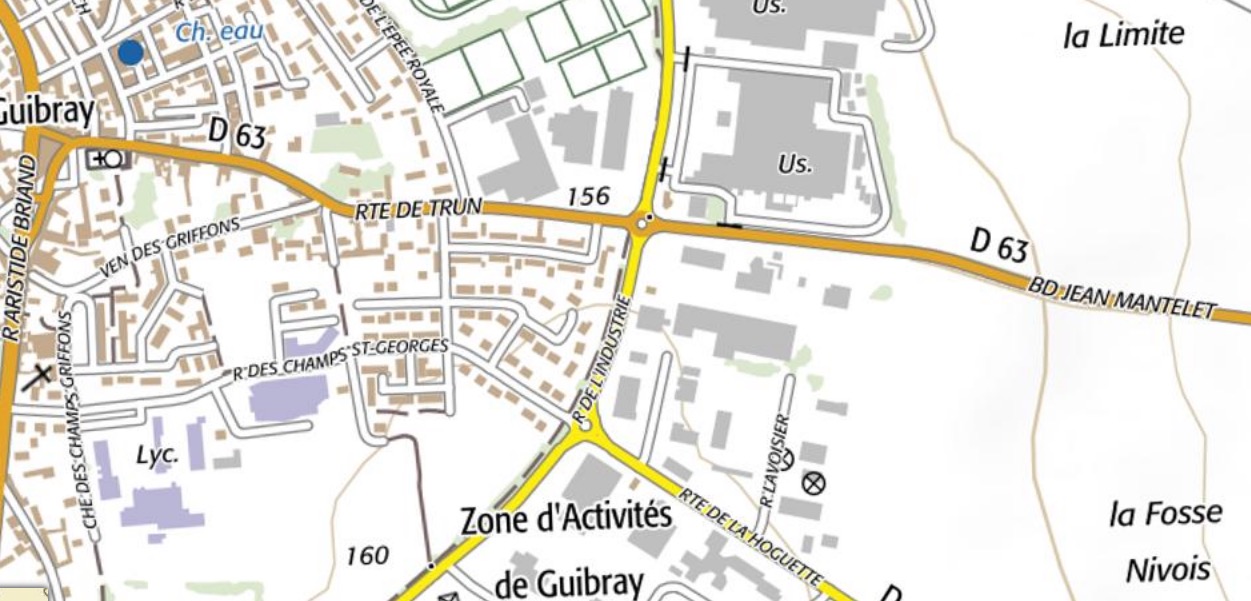 Restau
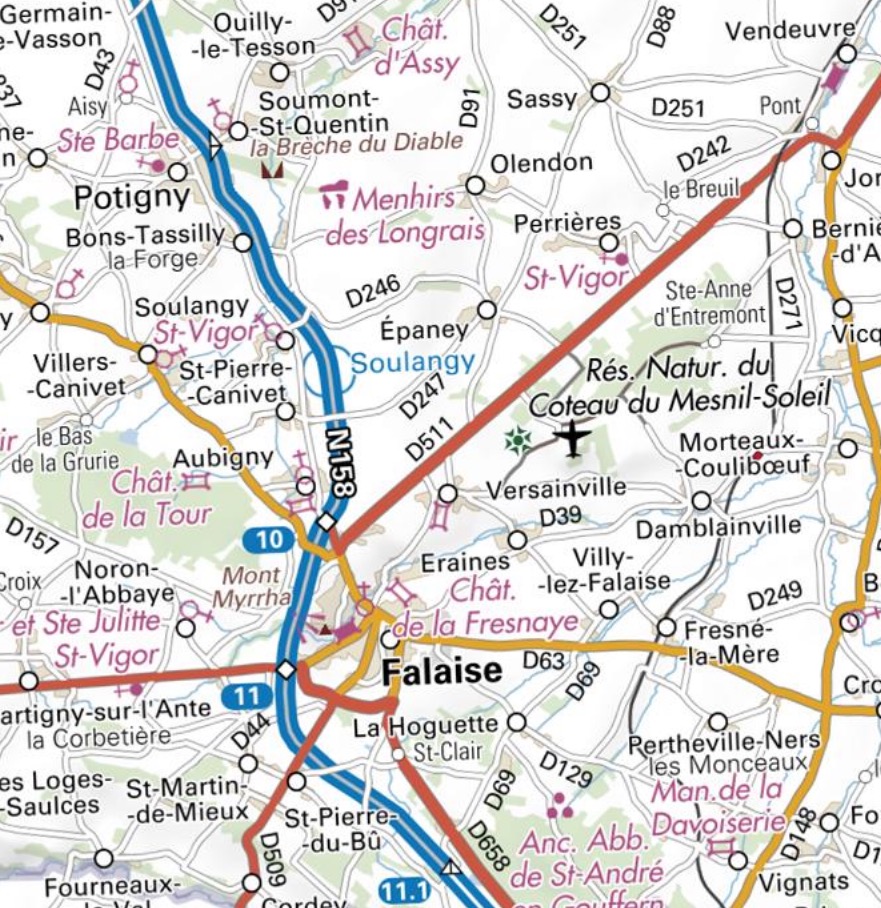 De Falaise à Sassy et Perrières
6 Egl
5 U4
7 U
8 Pri
Bibliographie - Webographie
http://bernard.langellier.pagesperso-orange.fr/bnorm/zobo.html
http://bernard.langellier.pagesperso-orange.fr/bnorm/perrieres.html

Manoir ruiné de Sassy (châtelet) :
http://patrimoine-de-france.com/calvados/sassy/manoir-10.php
http://tourisme.aidewindows.net/sassy.htm#manoir-chatelet



http://geologie.discip.ac-caen.fr/paleozoi/Brecheaudiable/CARTES/carteBrecheauDiable.jpg